You’re a musician: 
You can teach composition and improvisation
Jennie MacDonald, Elizabeth College, Department of Education Tasmania 
Dr Karlin Love, composer, teacher and independent researcher
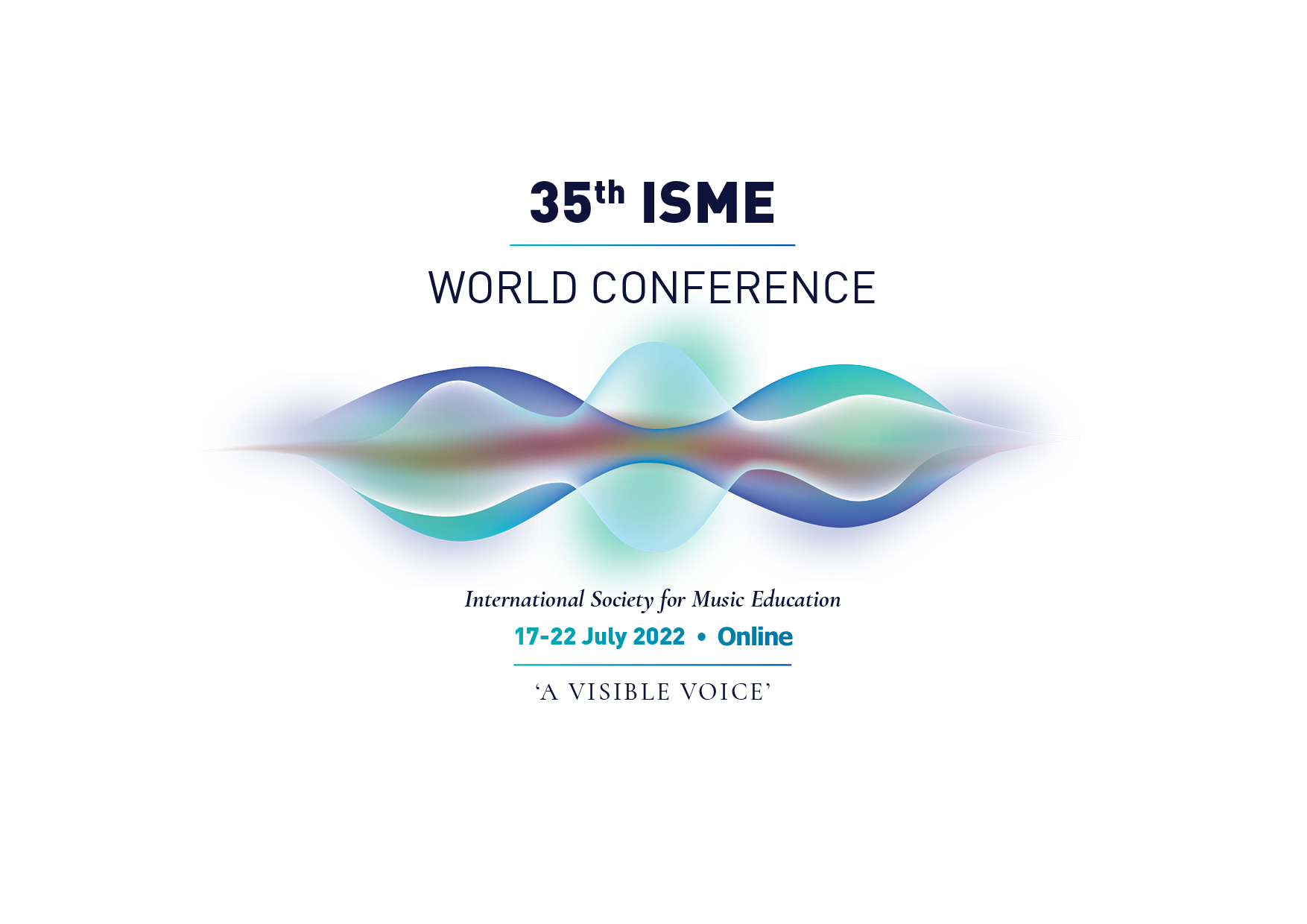 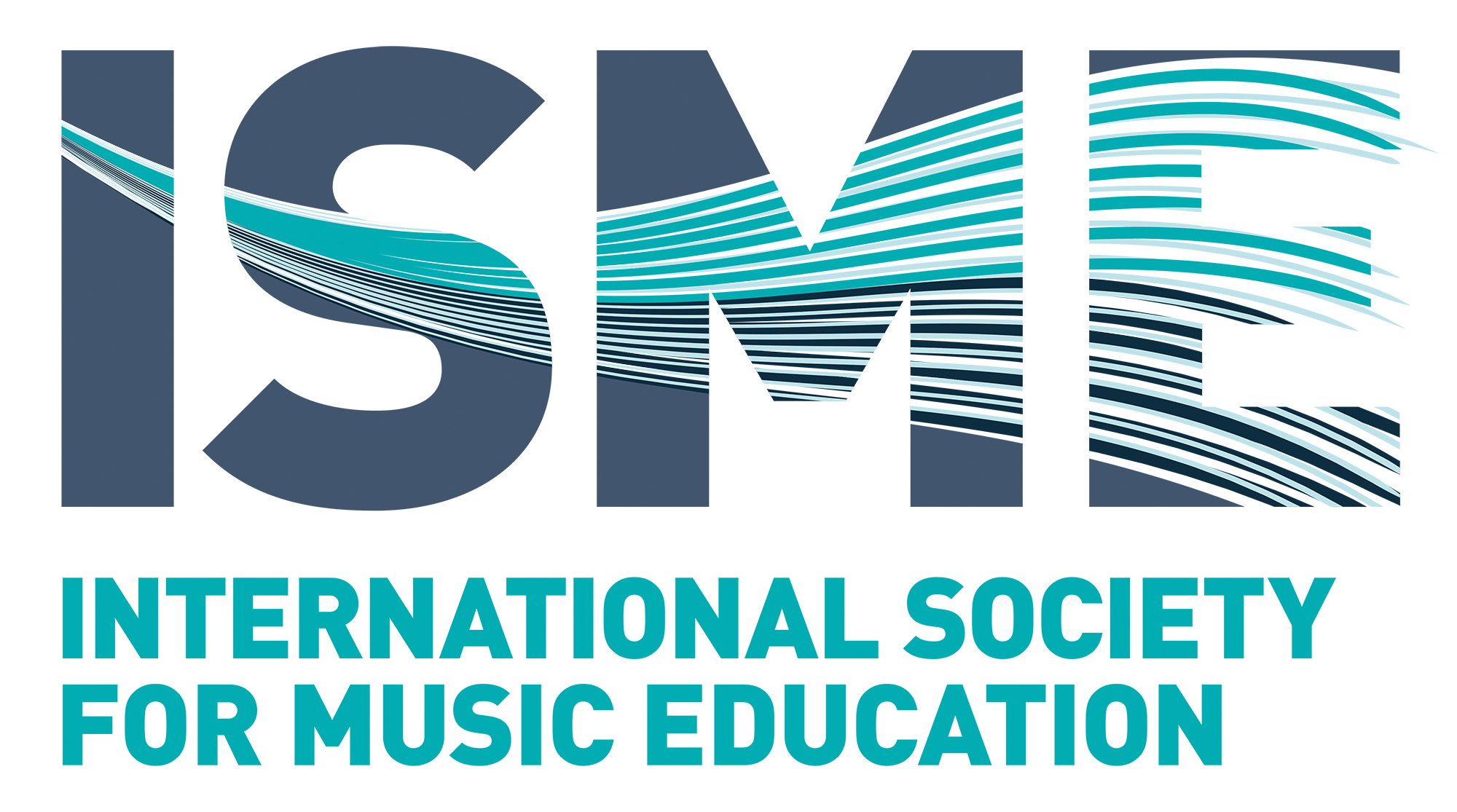 Creative Music in the classroom
For educators who haven’t been trained in composing or improvising
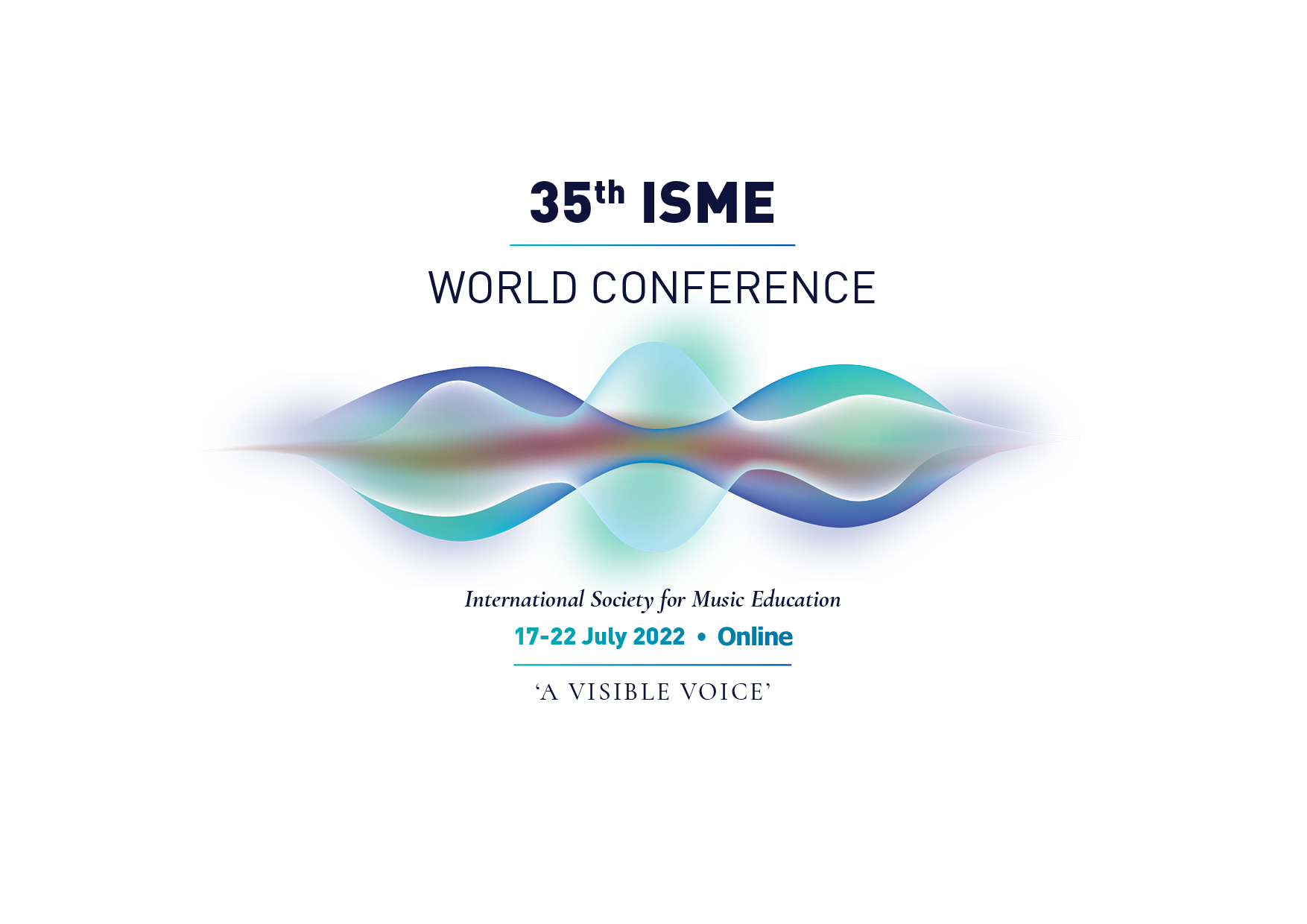 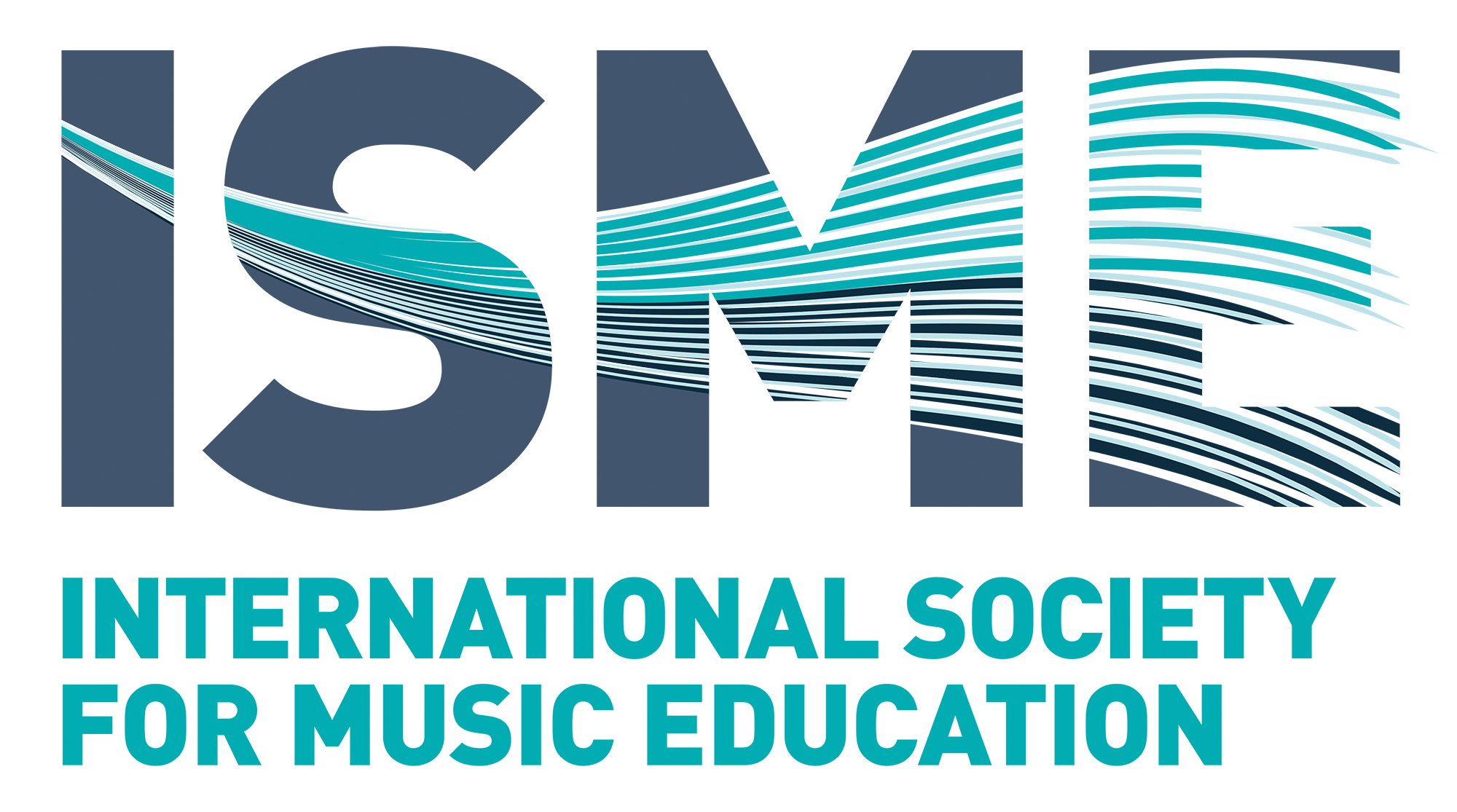 [Speaker Notes: Many music educators have considerable experience and expertise in composition and improvisation and are well-equipped to teach creative music, especially those in contemporary/popular music contexts. However, a large body of educators - particularly those trained as classical performers - have gone through their own education, including university studies, with little to no training in creative practice. This workshop is about providing some activities and a way forward towards including creative music in your classroom.]
Our music classroom context
Class group of around 20 students
Senior secondary education - 16-18 year olds 
Most without background in creative music
Curriculum requirements to teach and assess creative music 
Creative music includes composition and improvisation
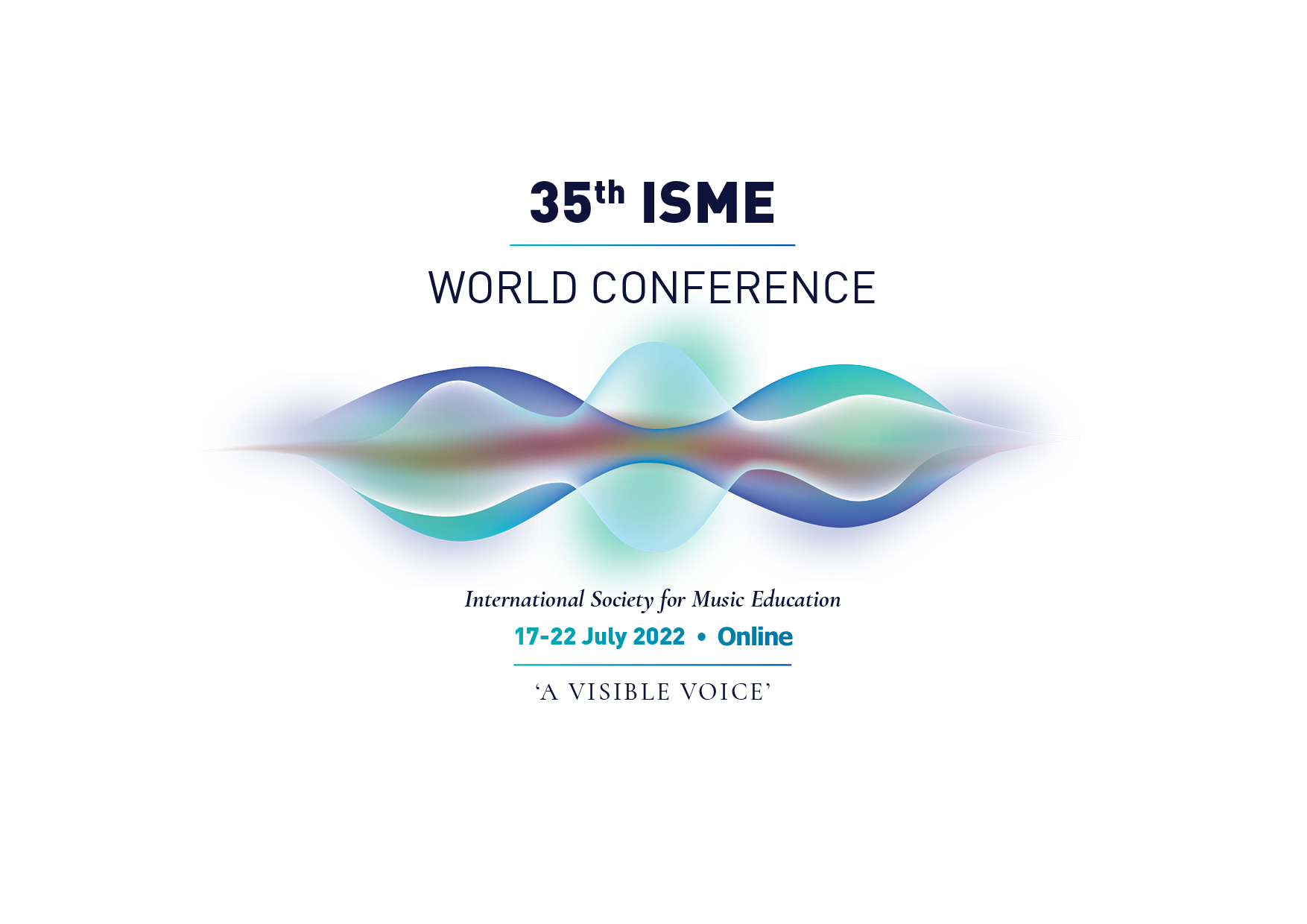 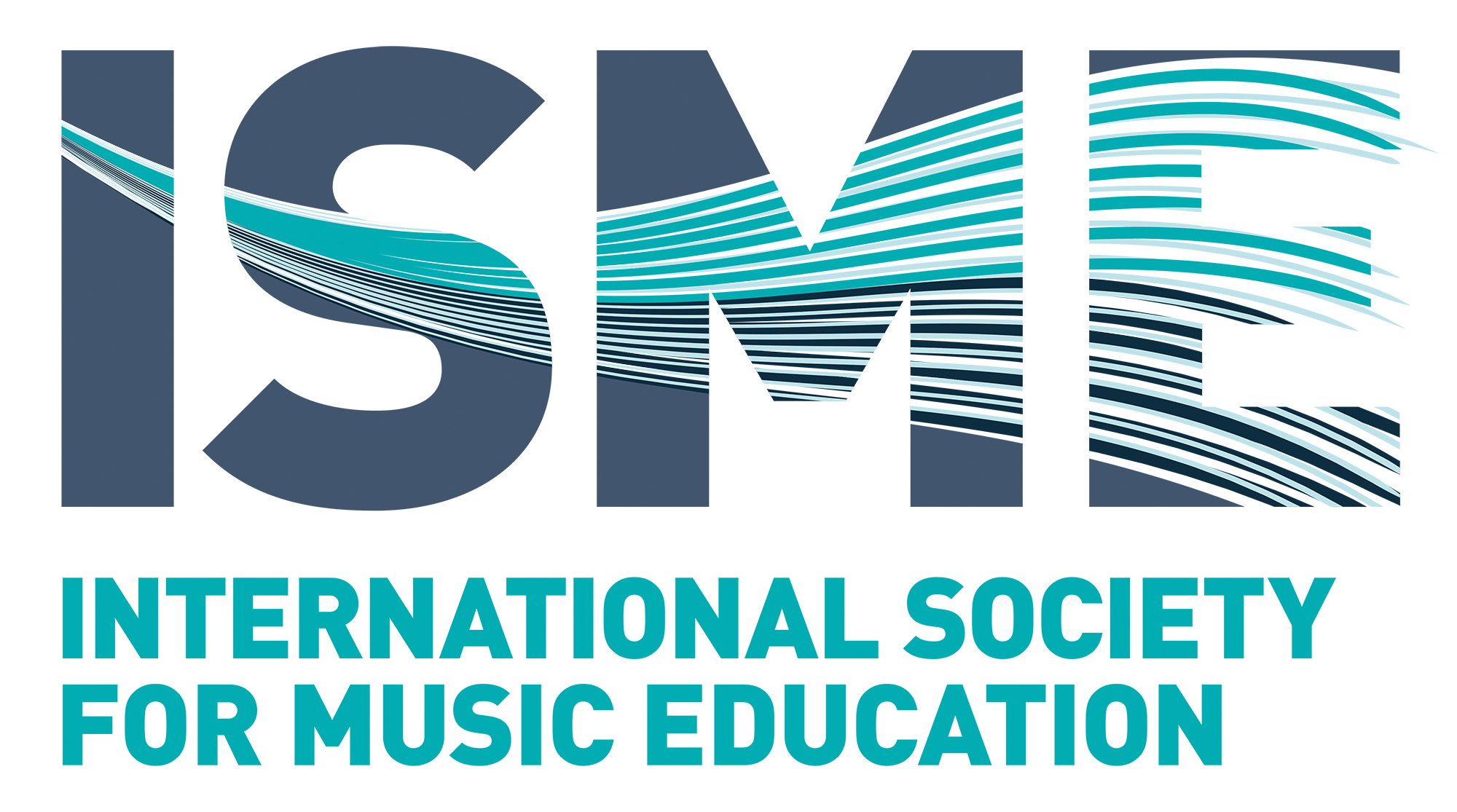 Approach to Teaching Creative Music
Inquiry based approach.
Values – why do we do it. 
Improved understanding of musical elements
Improved performance skills through deeper understanding of the music they are performing.
Performance students tend to dismiss creative work as ‘I can’t do it’ unless it is contextualised by how much time has been spend developing the understanding/thinking/skills.
How I stumbled into the value of it.
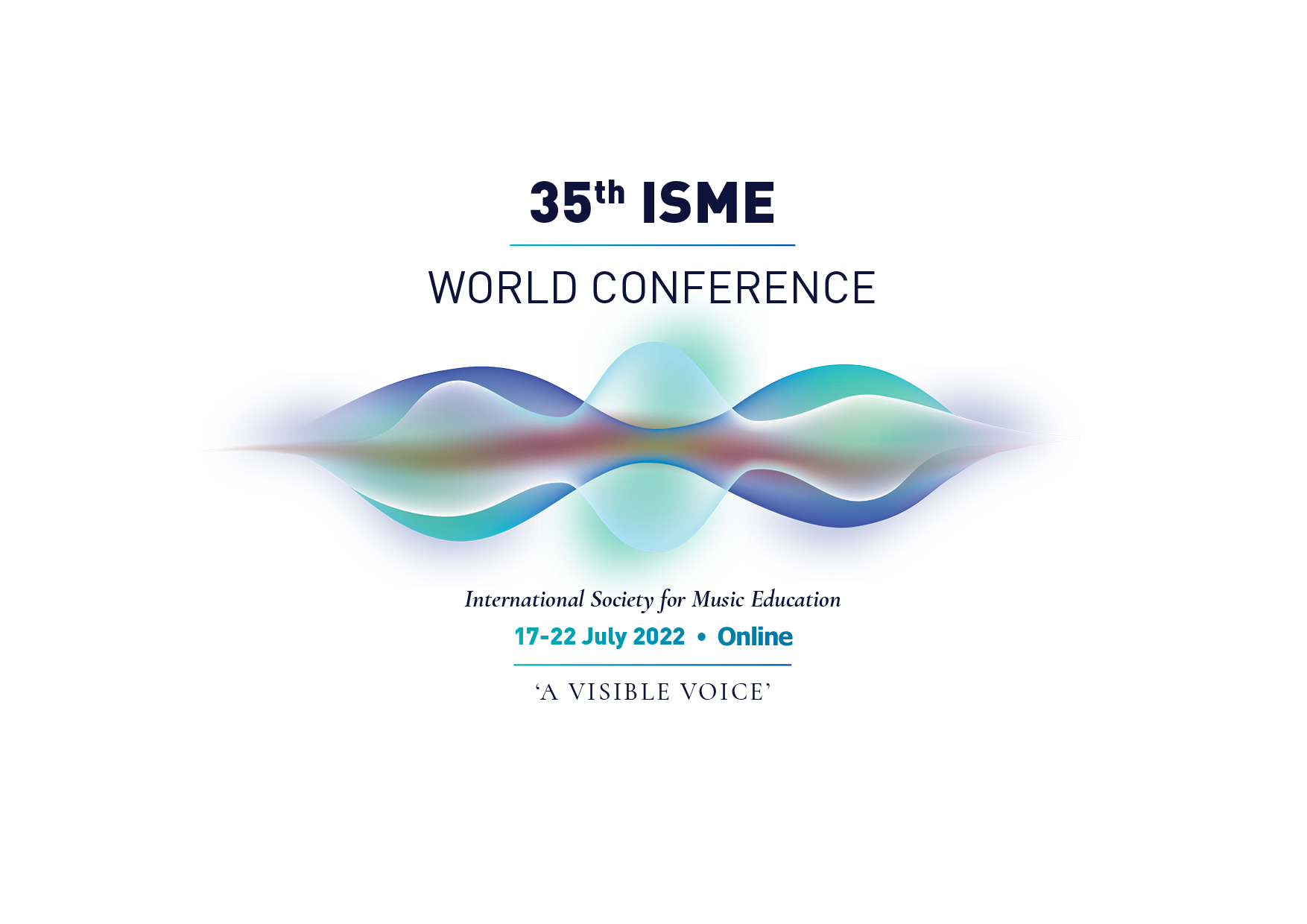 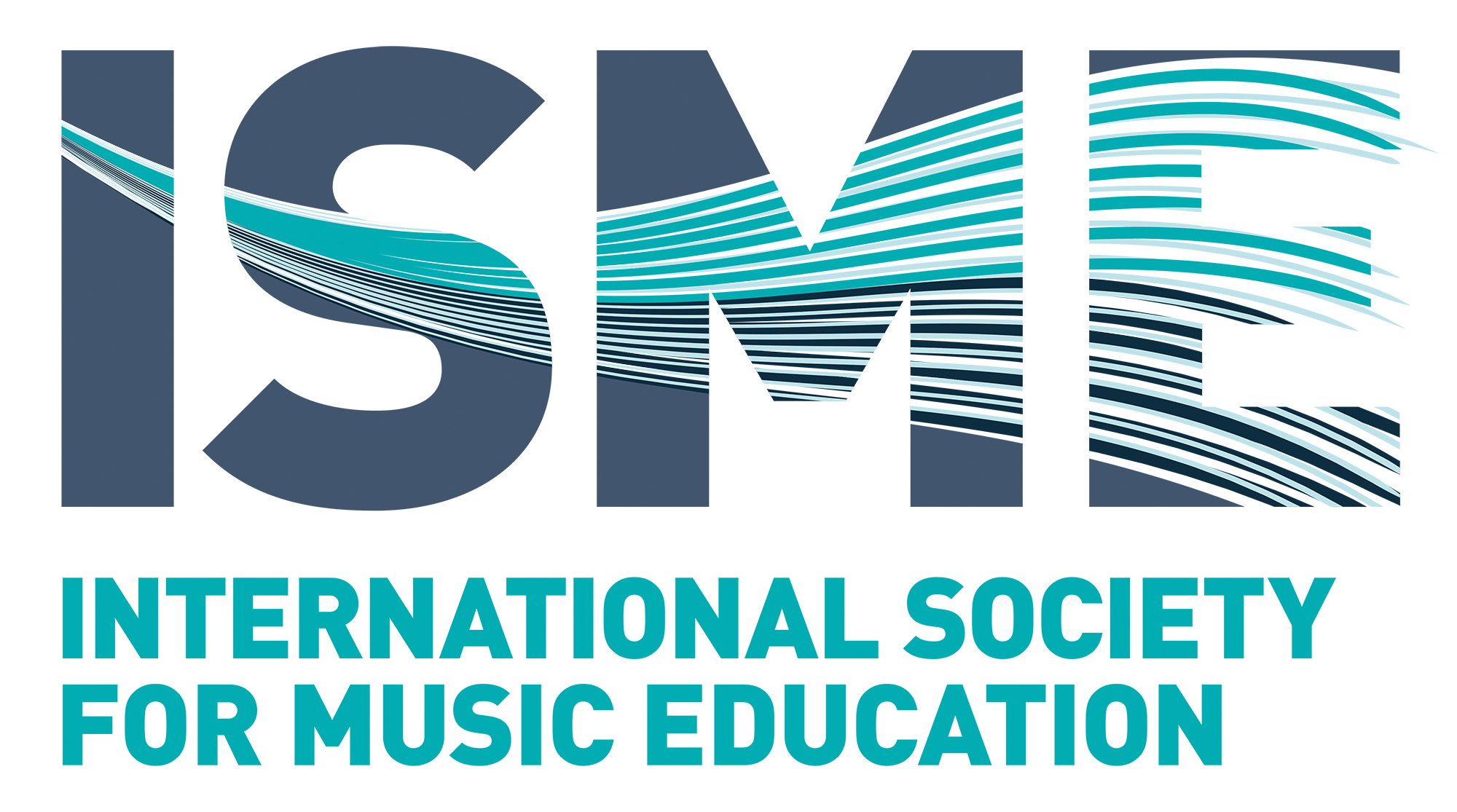 Creativity and expertise
Creativity development is expertise development – getting better at something
Domain-changing expertise is creative – pushing into the as-yet untried
Flow happens on the edge of one’s competence
Required: Deliberate, reflective practice and good coaching and resources 
Metacognition: Notice – plan – do – notice –reflect – plan again – do (repeat)


I’ll put links to a paper and references about this in the chat.
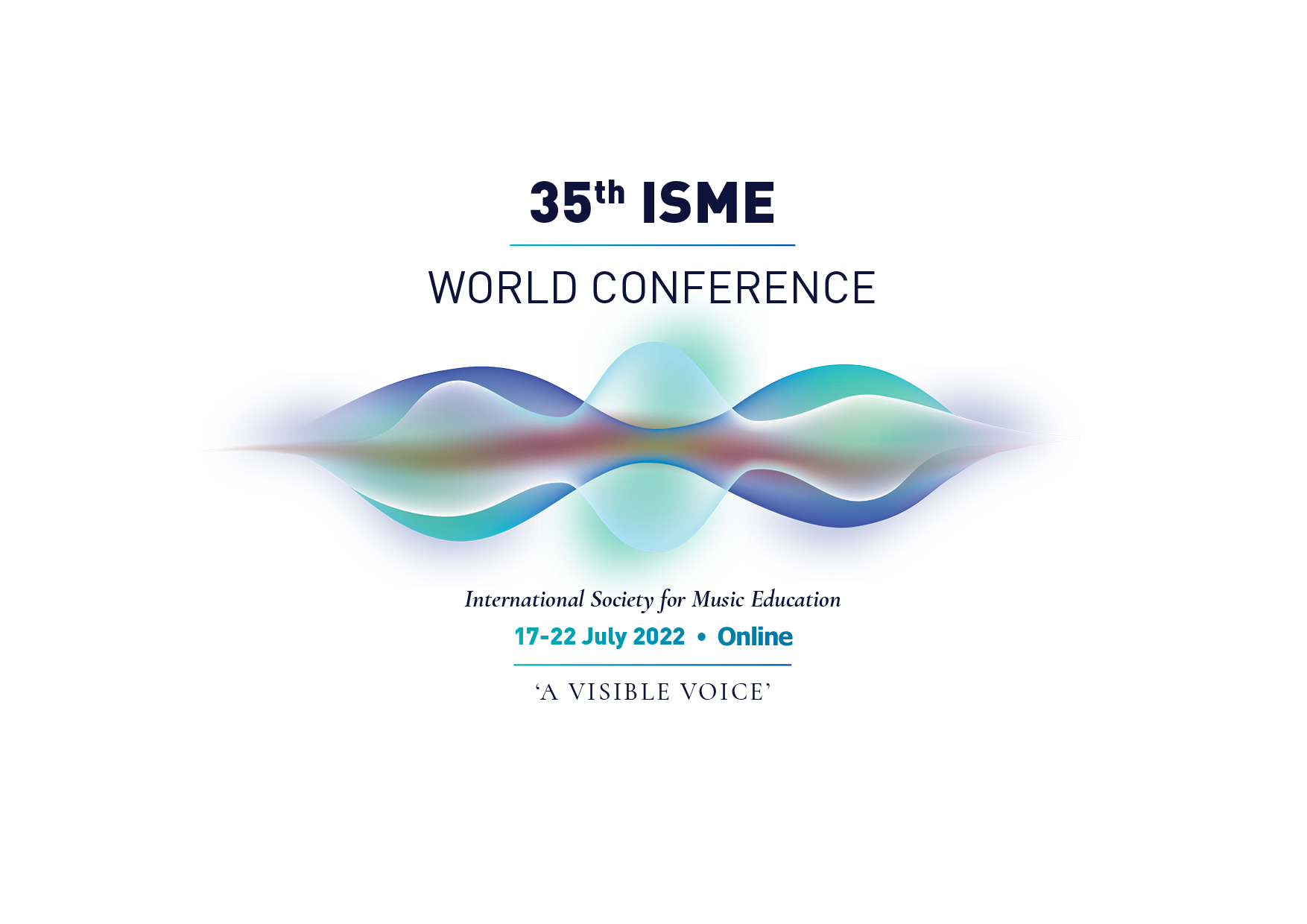 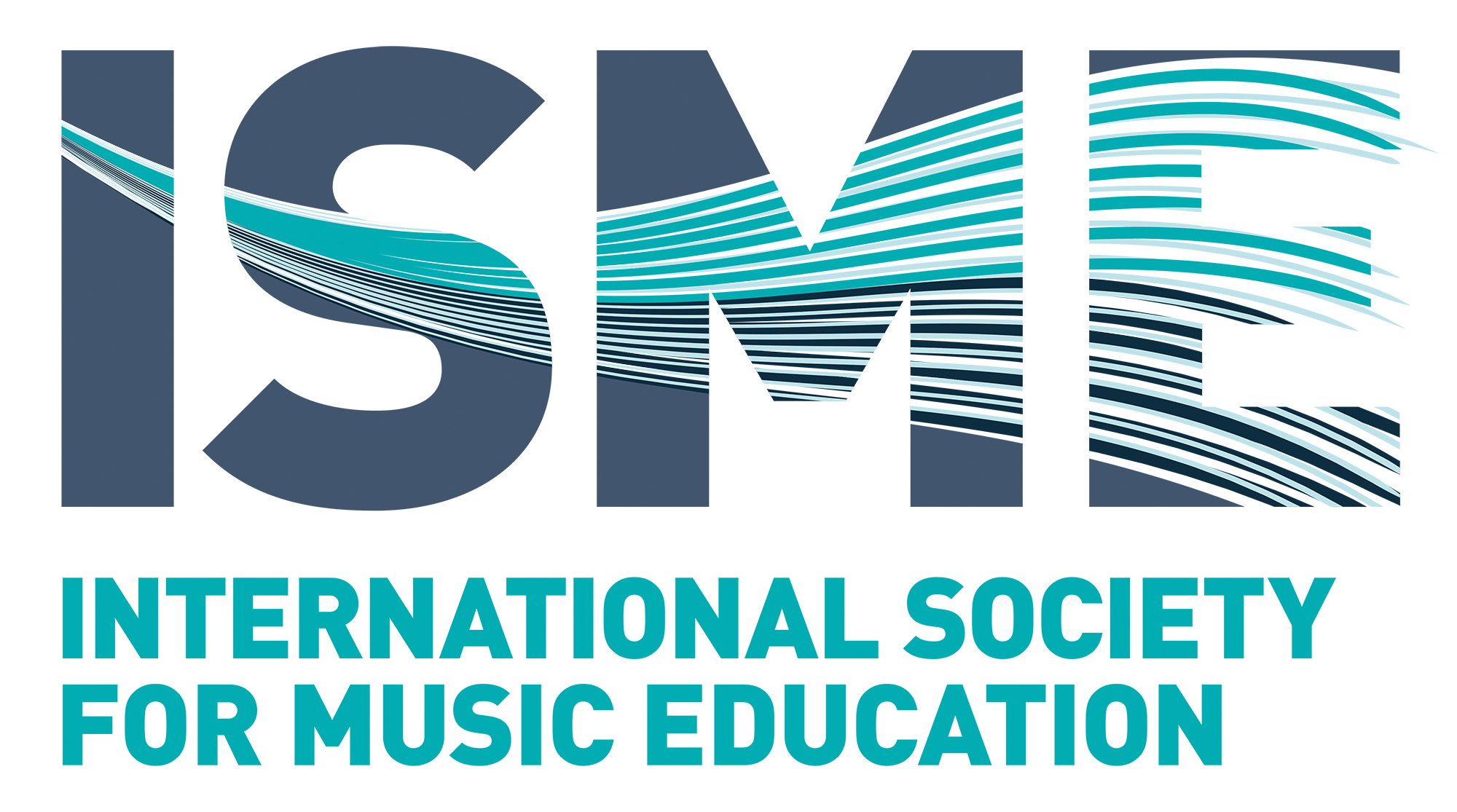 High Impact Teaching Strategies
Instructional practices which are reliable in increasing student learning (John Hattie and Robert Marzano)
HITS can be effectively used through creative tasks.:
Setting Goals
Collaborative Learning
Questioning
Metacognitive Strategies
Differentiated Learning
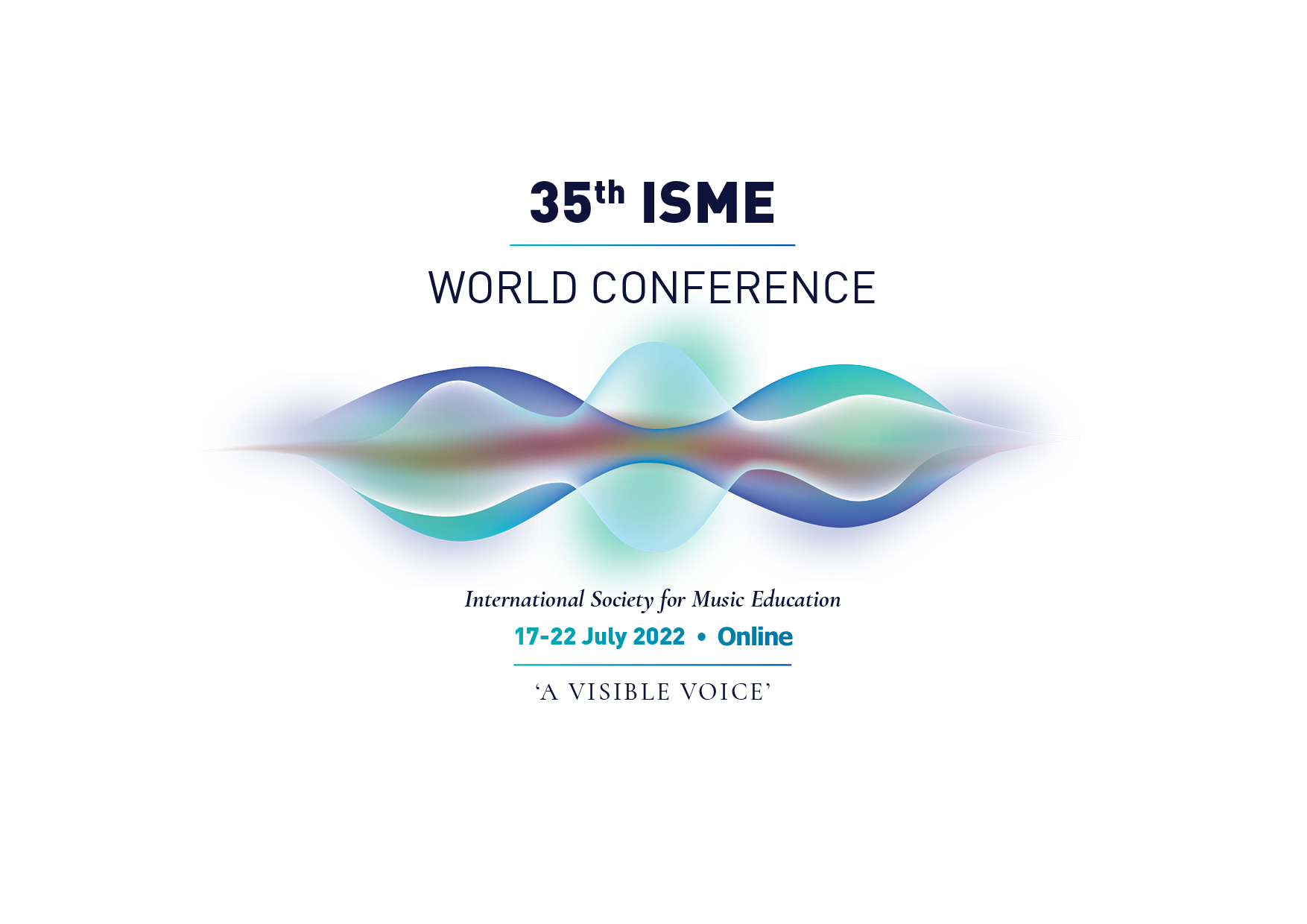 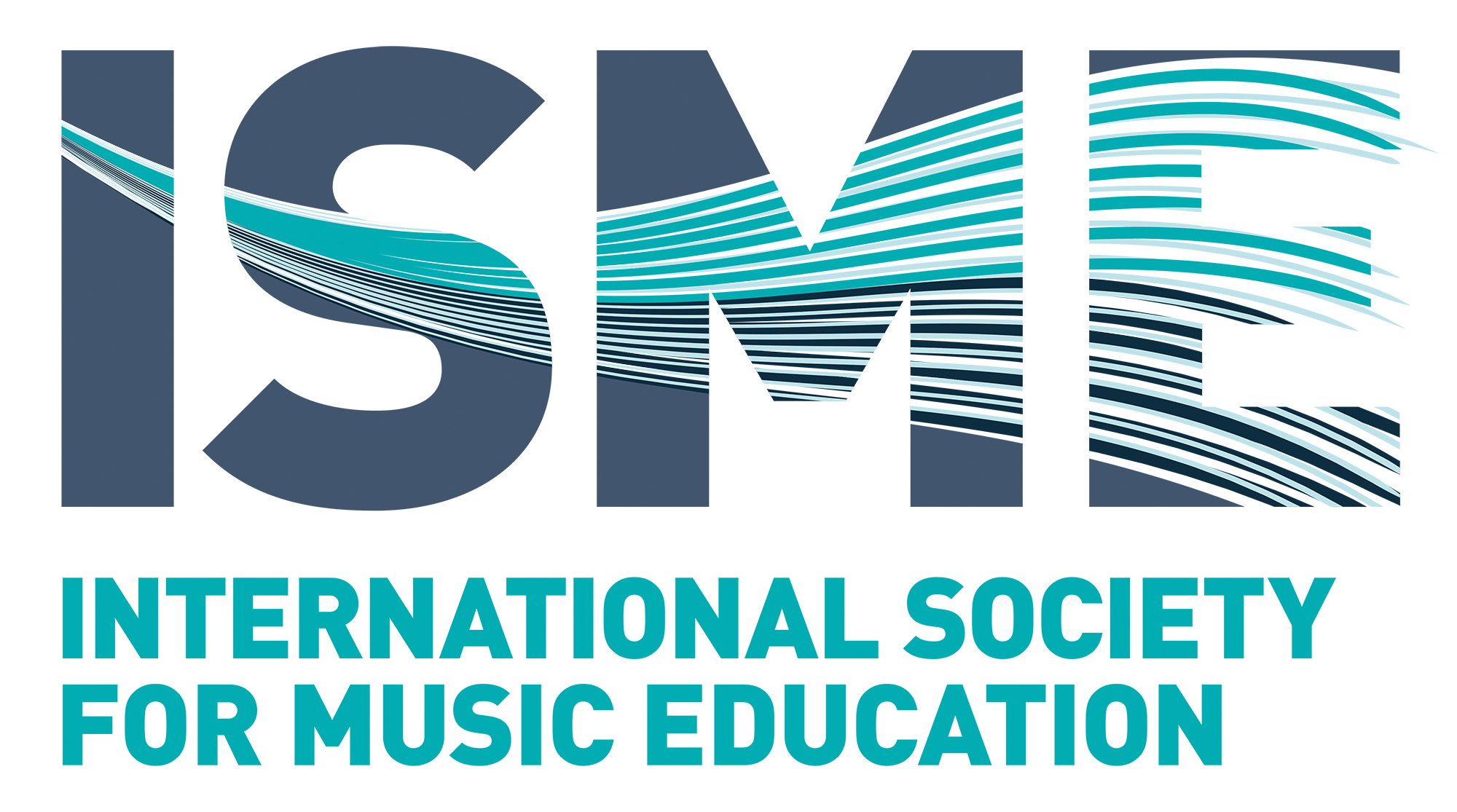 Setting Goals
Students are clear on the learning intentions with a clear understanding of learning goals and success criteria.
They are guided to a deeper understanding of the music elements and how they can be used to make their own musical statements.
They can identify and articulate their use of music elements and explain their outcomes. 
They develop a greater confidence to express themselves in music. 
They are able to transfer their deeper understanding of music elements to their performance.
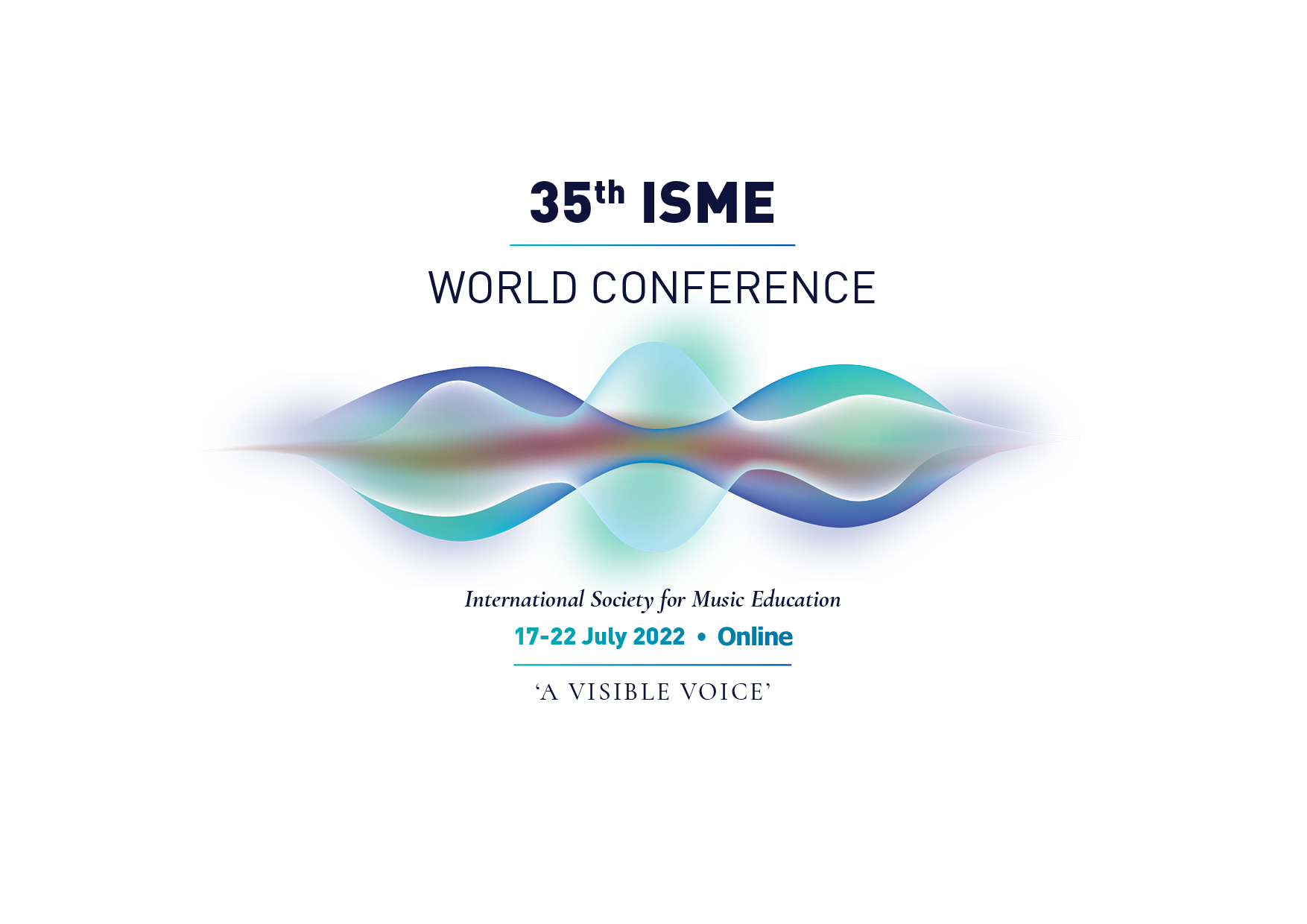 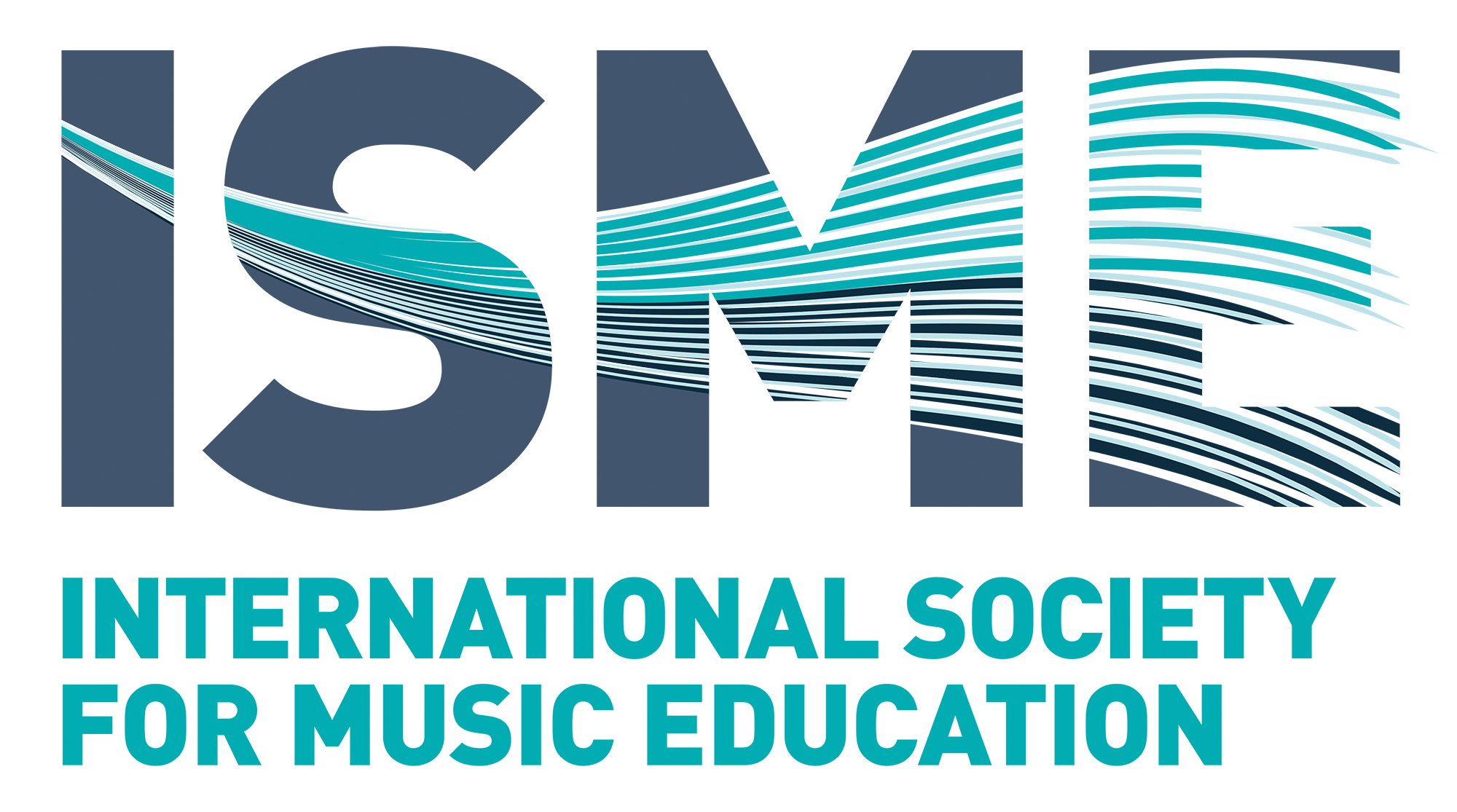 Collaborative Learning
Students develop skills in working together.
They work together in their small groups to negotiate their roles, responsibilities, and outcomes.
They learn from each others varying experiences, different skills, share common understandings and bounce ideas off each other. 
Sharing their understandings of the music elements consolidates ideas and expands their sense of possibility.
They think, plan, discuss and reflect as they work towards a common goal of preparing their group creative responses.
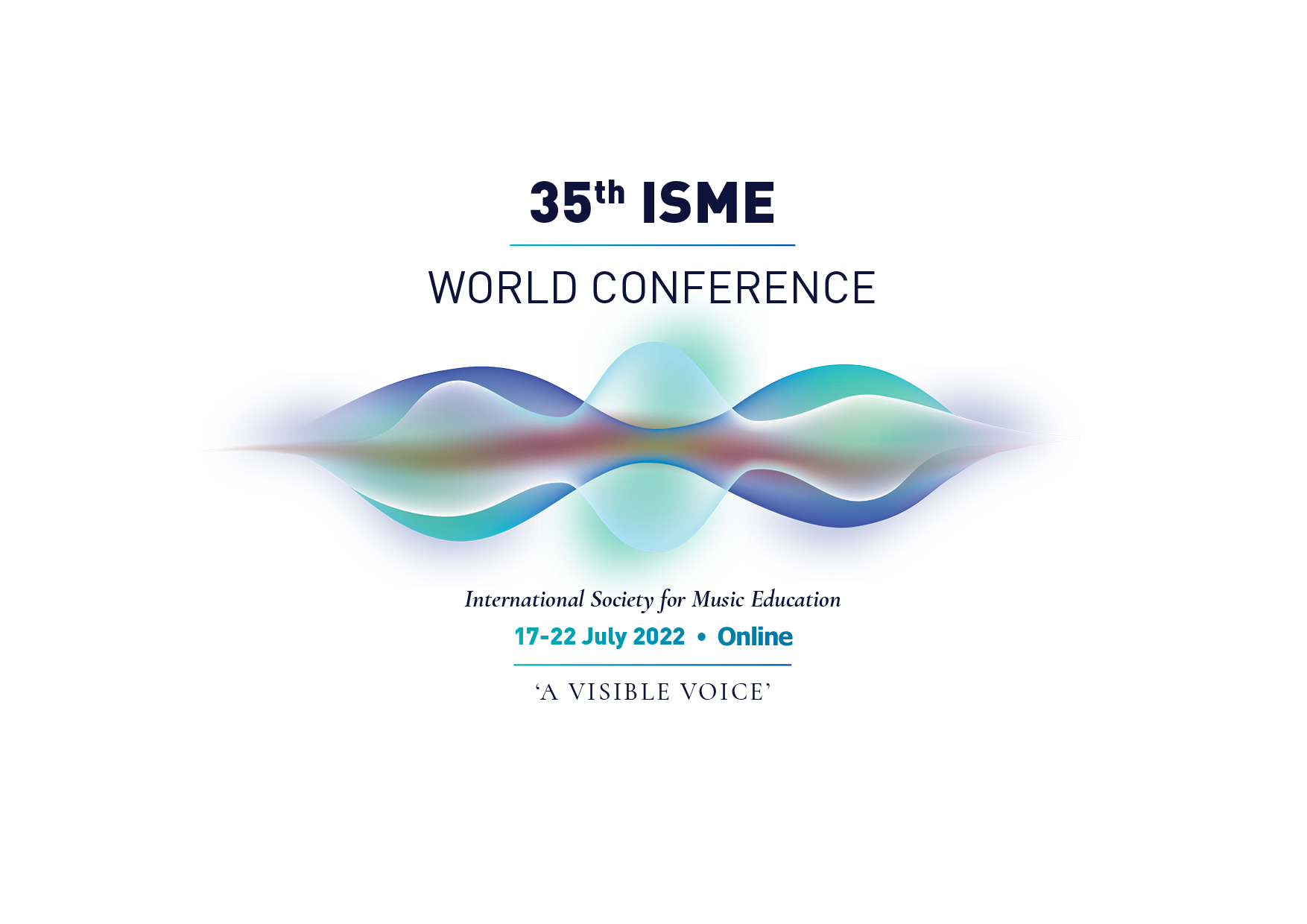 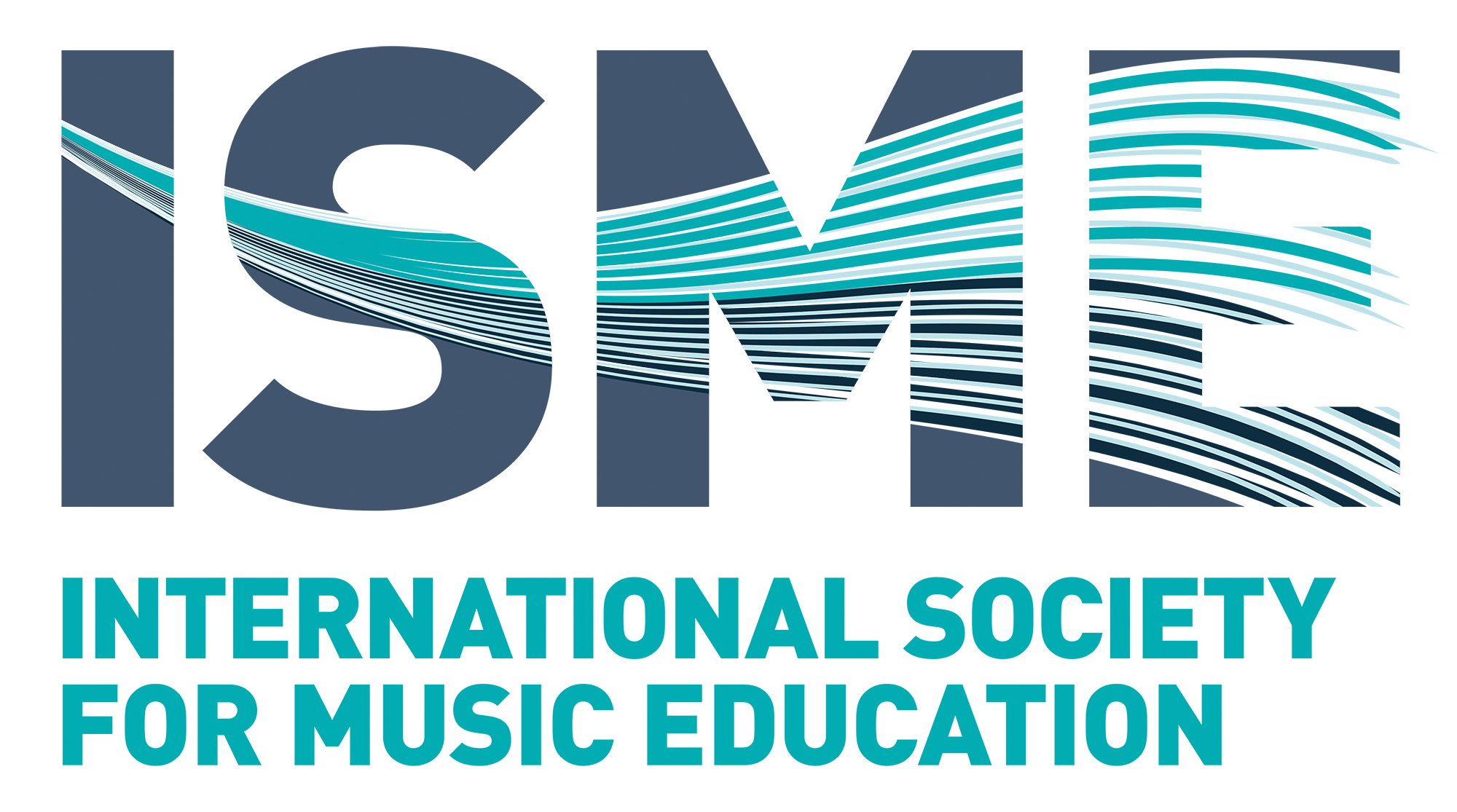 Questioning
Questioning is an important strategy to use in all stages. During preparatory analysis lessons it engages students and help to develop their interest and curiosity. The use of open questioning encourages students to think beyond their current understanding or point of view.
Through the group rehearsal progress, visits by the teacher are used to listen and guide the learning of the group through open questioning techniques. Eg, when discussing aspects of the task in progress ask questions such as:
Why have you chosen to do this?
How effective do you think this is?
What tools could you use to achieve this?
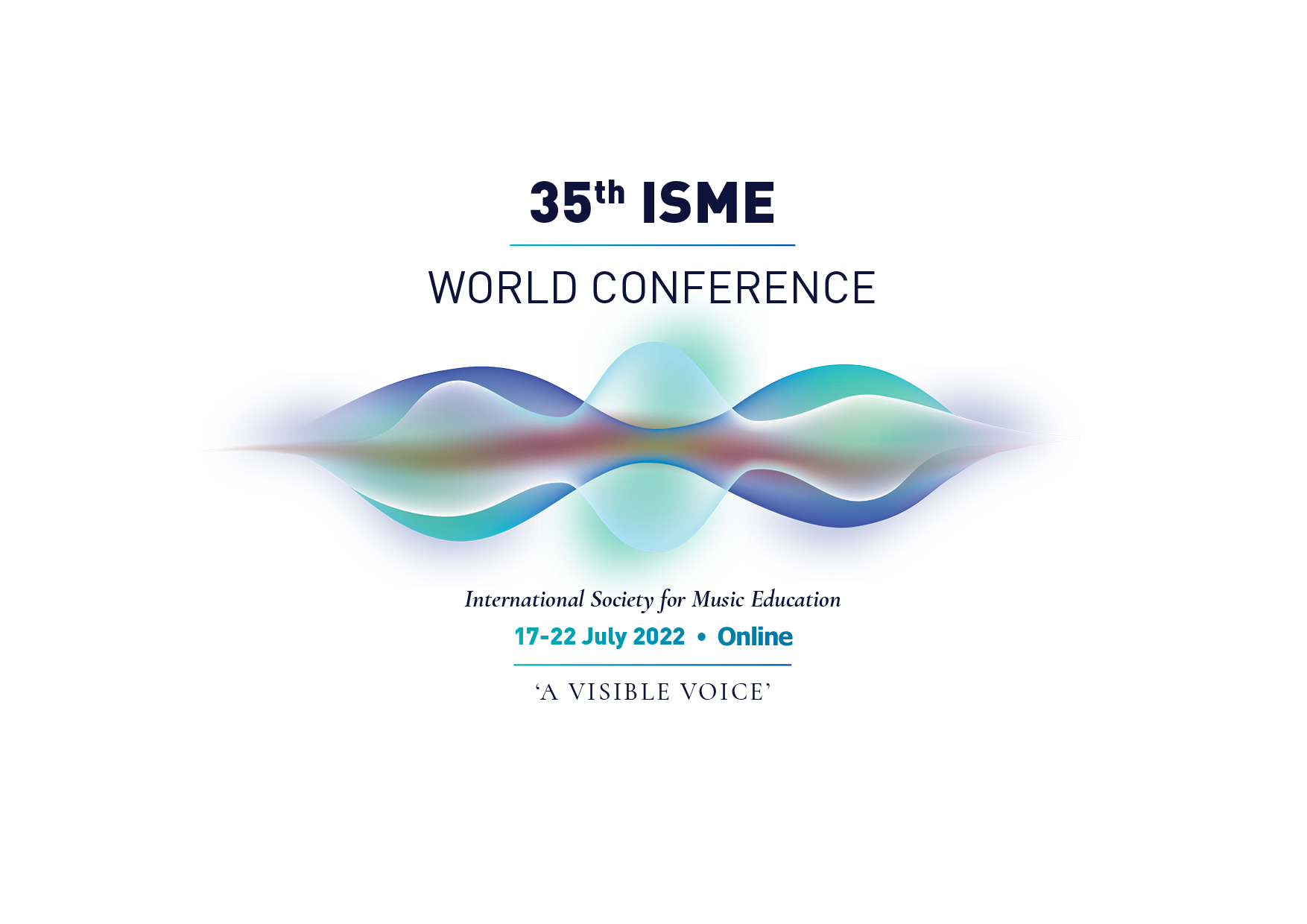 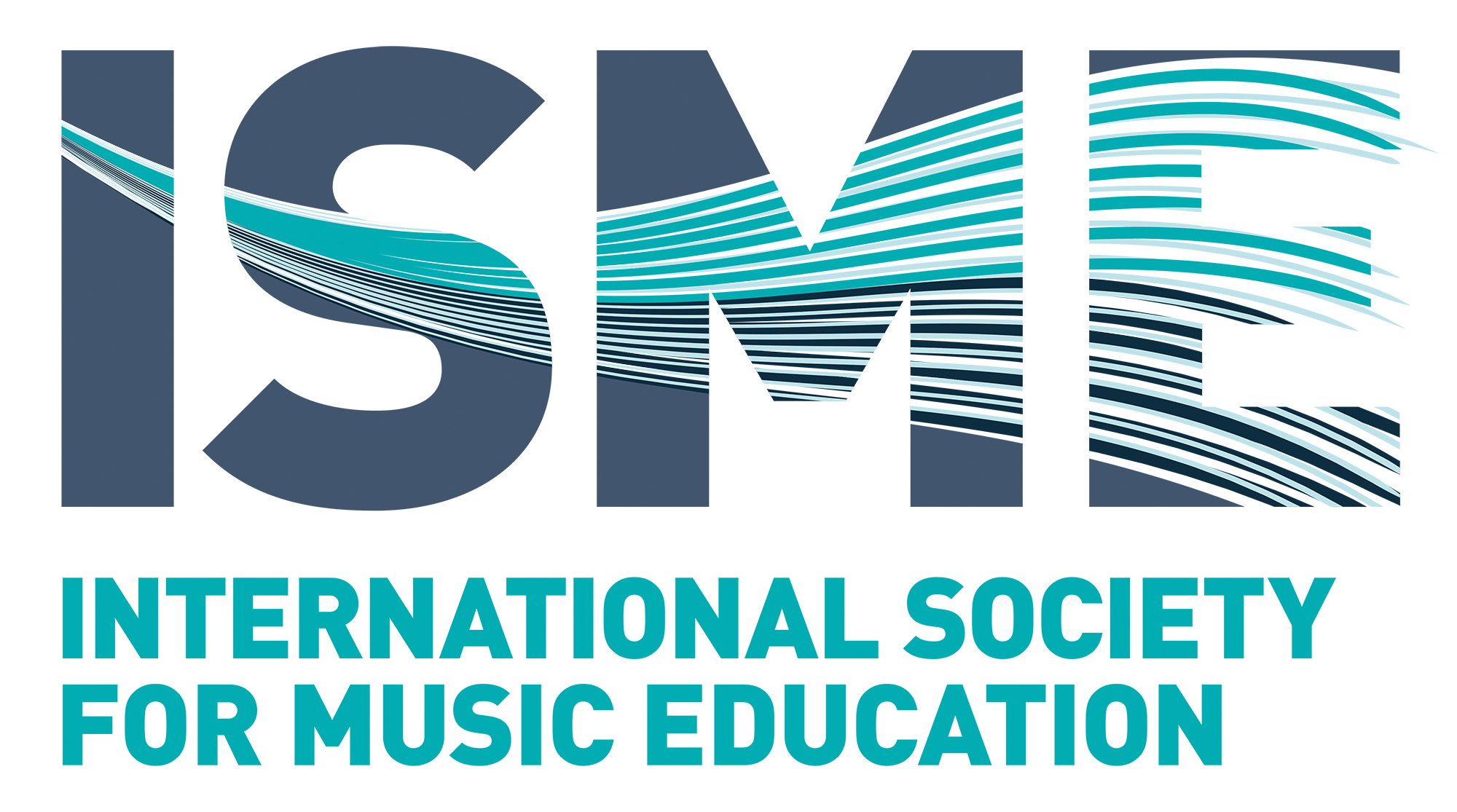 Metacognitive Strategies
Promoting class discussion when learning about elements and analysing music works is empowering and promotes interest, curiosity and evaluation techniques.
The creative process encourages students to be able to think across a range of differing elements ‘in the moment’ without losing track of what is going on. This skill is valuable to students in their performance practice where they need to be able to think of many variables whilst performing.
Explicitly teaching the students how to plan their composition and how to use the assessment rubric to inform their thinking and discussions is an integral part of the teaching process. They need to learn to evaluate their progress against the desired outcomes.
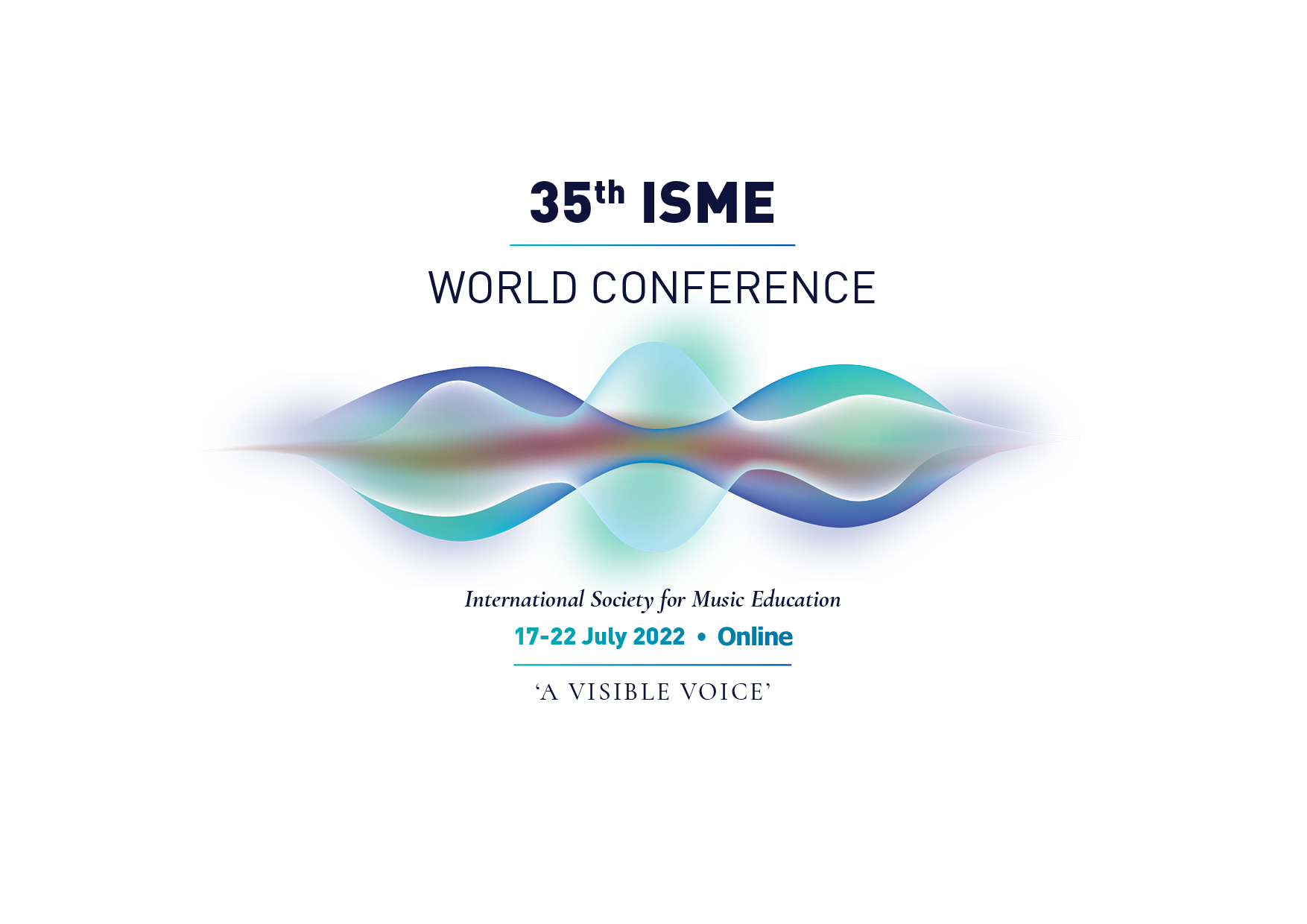 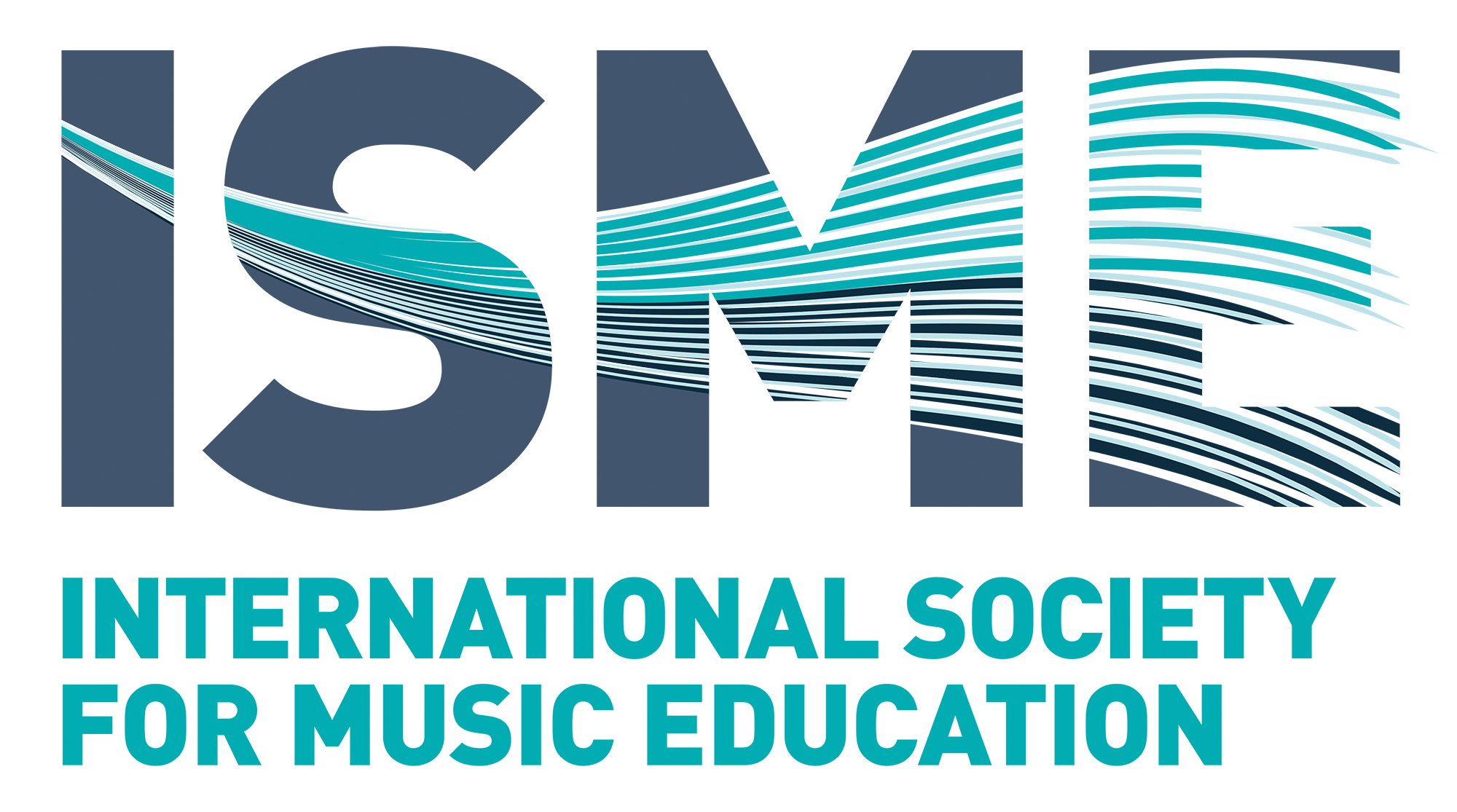 Differentiated Learning
Group creative activities provide the teacher with the opportunity to ensure students are working in a situation where they will be able to fulfill their potential and grow. 
Ensuring groups will ‘work’ by considering skill, knowledge, leadership capability, and social connections provides the environment for each student to extend their knowledge and learn from each other. 
Students don’t all need to be a the same level. In an open ended task students can engage at their individual levels of knowledge, experience and competence. 
Part of the creative challenge is to make those differences work together.
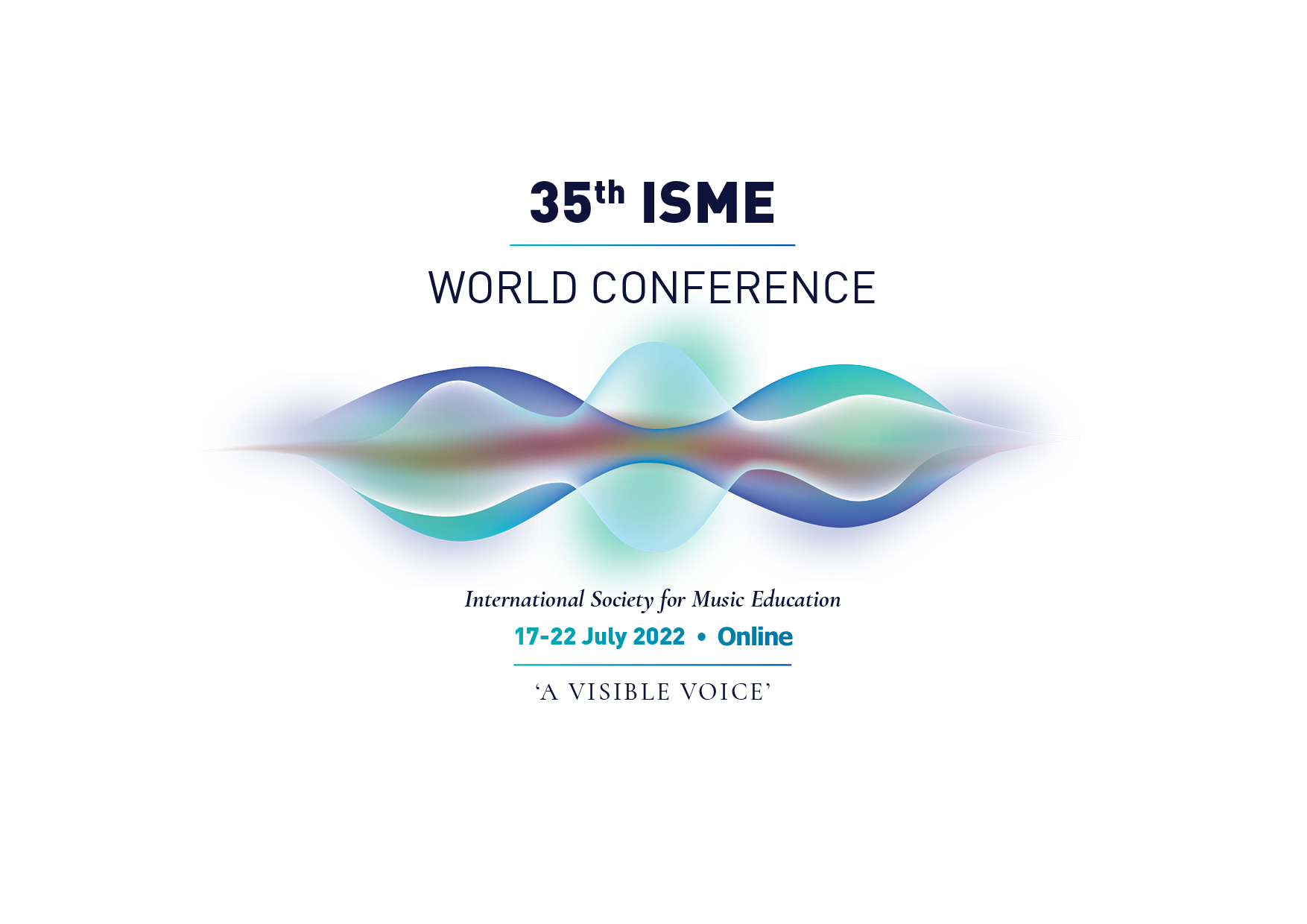 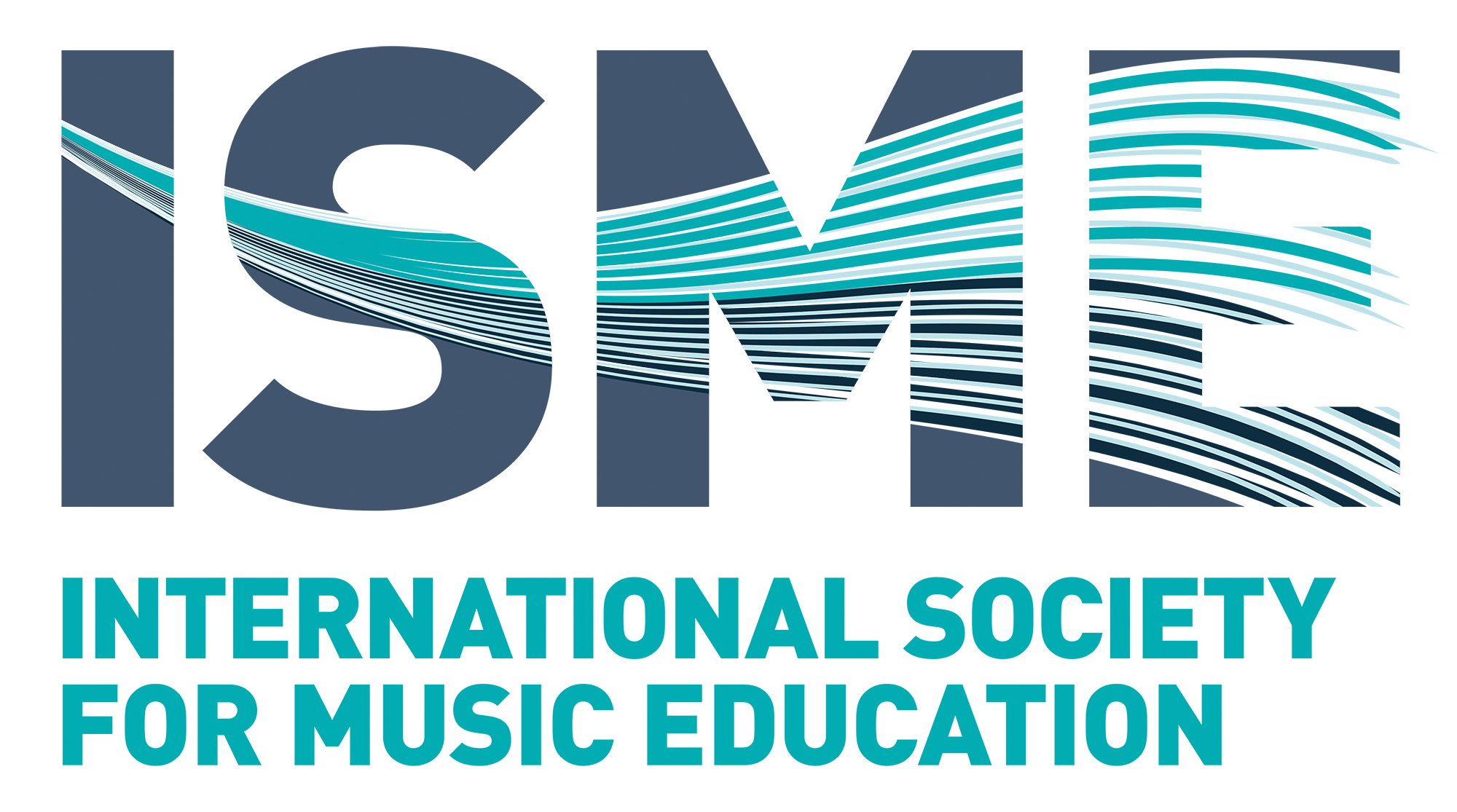 The task
Working in a group of three, compose a two-minute work inspired by water.
 
Deliverables: a video recording of your composition and a context statement.
 
This piece will be inspired by moving water. This might include:
	Rain, drips, hailstones
	River, rapids, burbling brook, pond, ripples
	Sea, waves, swell
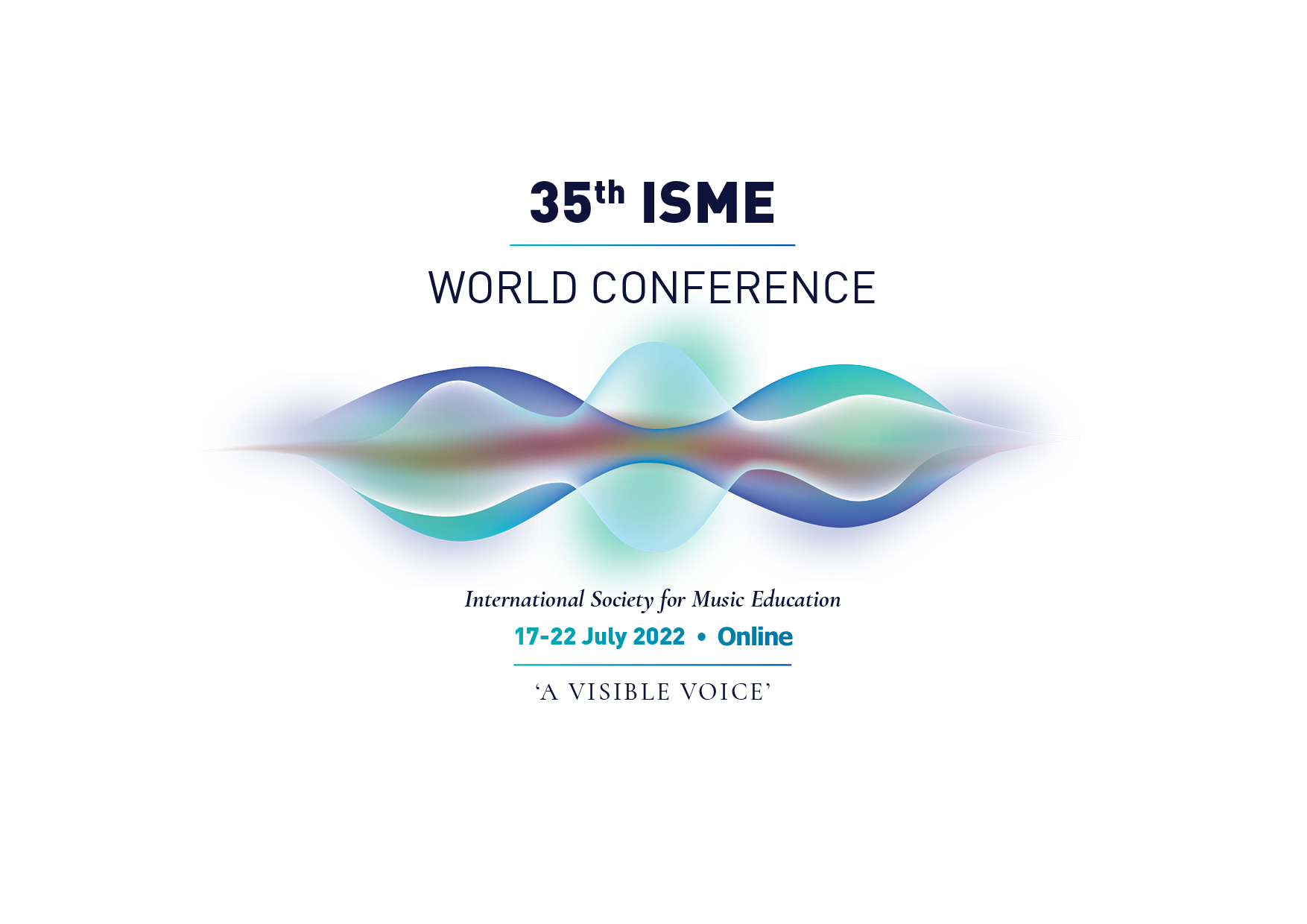 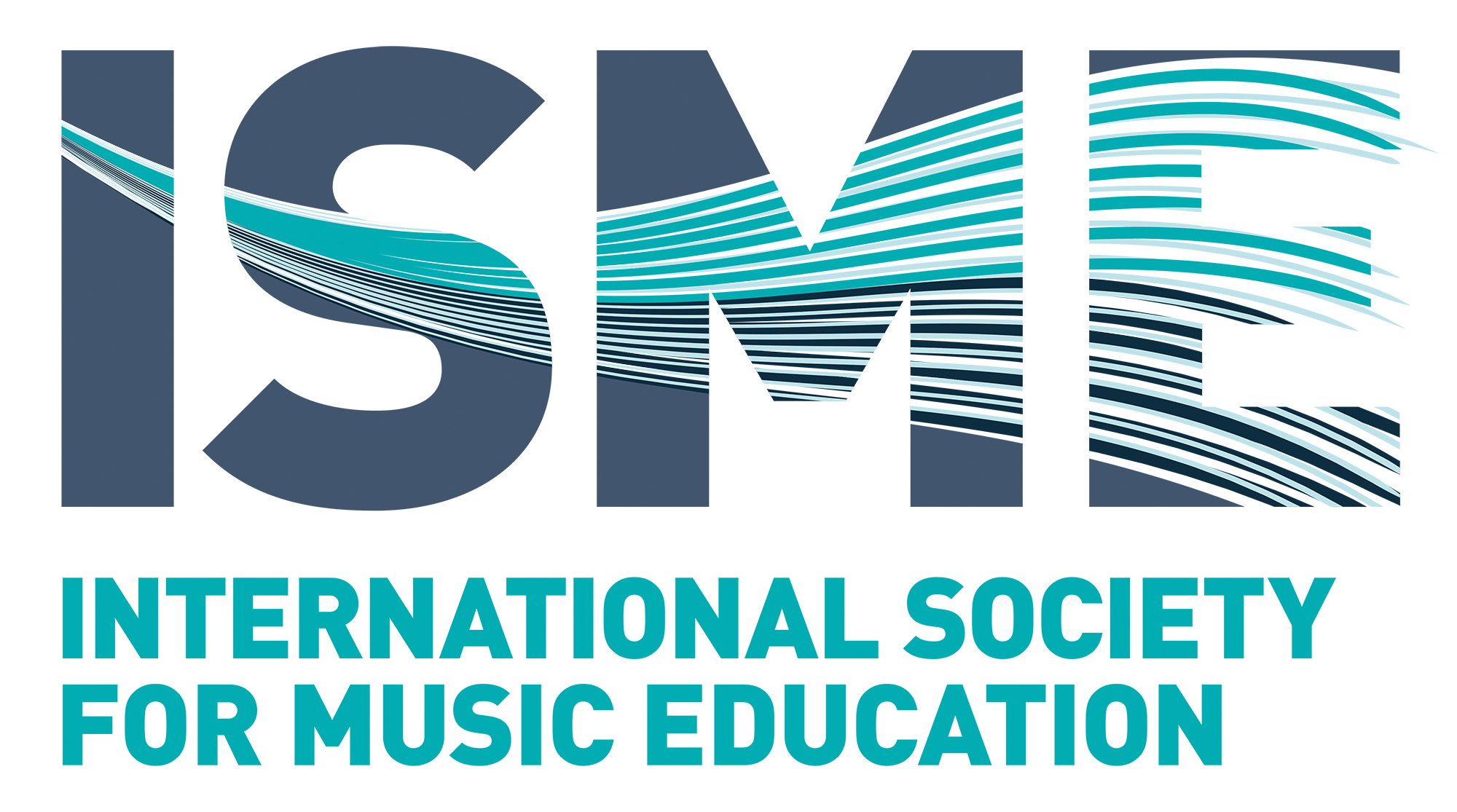 Scaffolding tasks Previous lessons
Using the HITS - explicit teaching, worked examples, questioning, and metacognitive strategies students learnt about how rhythmic, melodic, texture, timbre, and expressive features of music can be used to create mood and character in music. Notably, the class had not studied harmony at the point of the year when the creative task presented in this workshop task was undertaken.
Analysis tasks and exploring how composers have manipulated music elements in writing their music and the effects of those elements. The effect is most important in understanding how character and mood can be created.
Focus on rhythm, melody, expression, texture, and timbre. Harmony briefly touched on but not in detail.
Creative tasks are related to analysis studies.
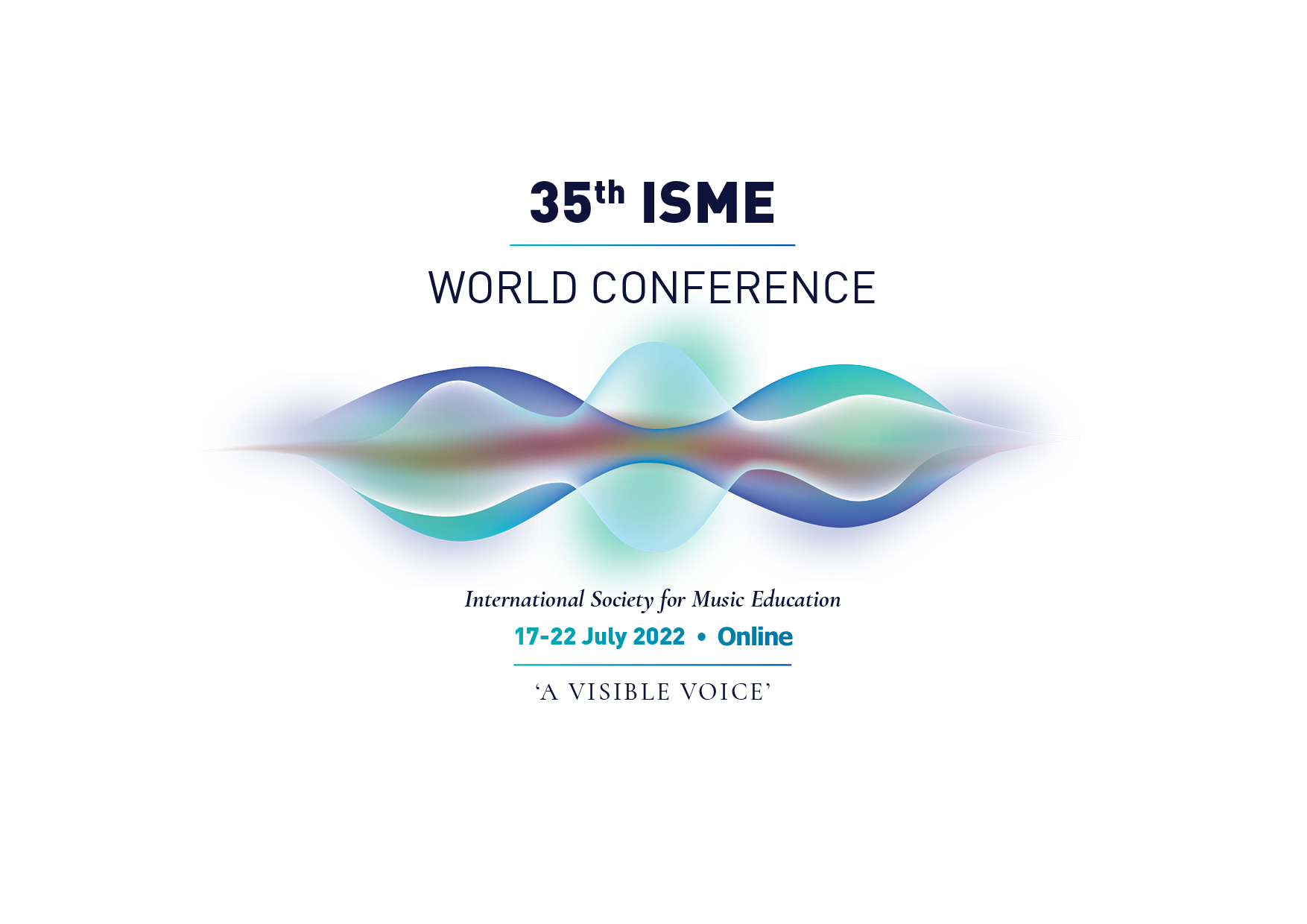 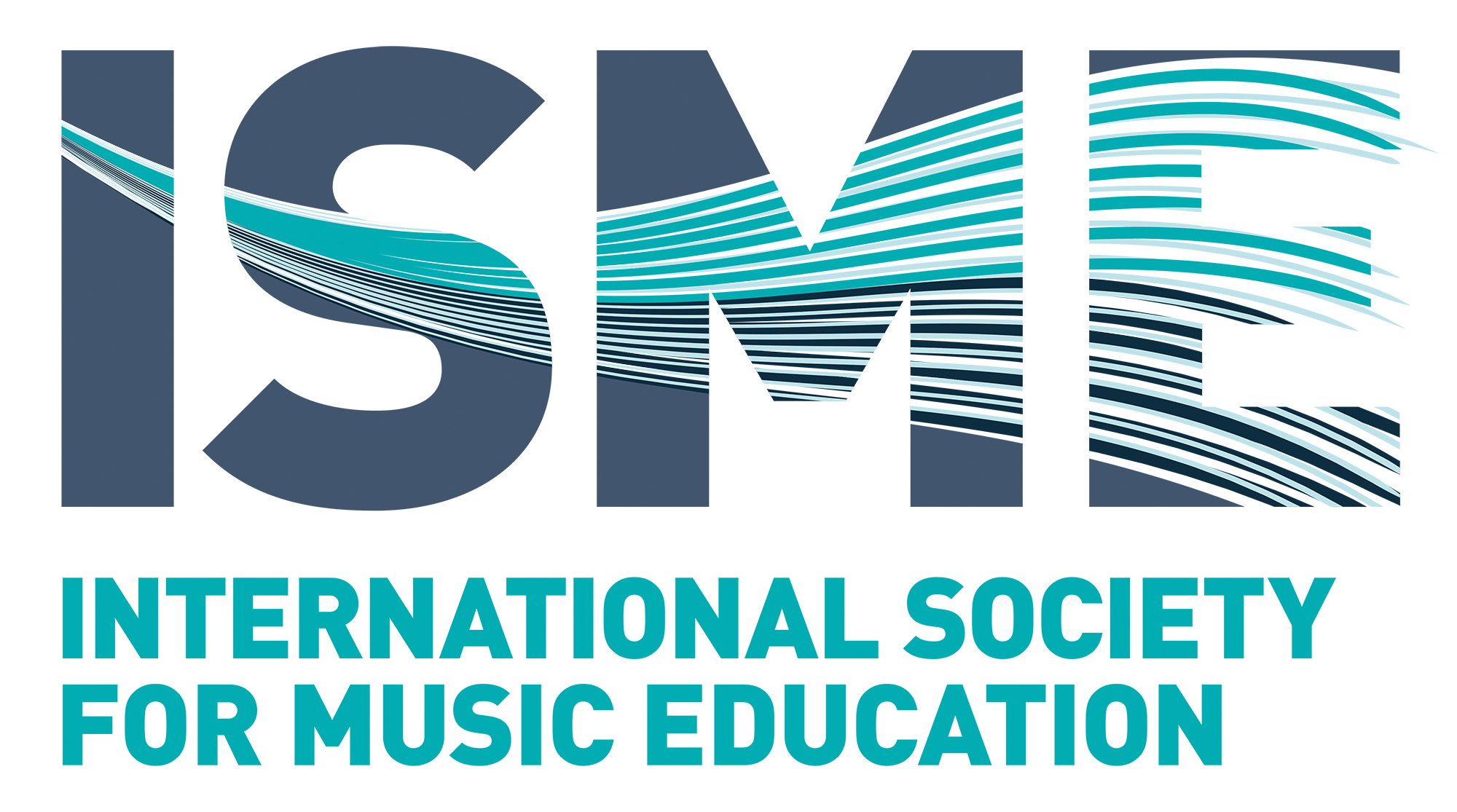 [Speaker Notes: Dot points,
Listening-based, not score study]
Rhythmic Analysis
Features explored, both in terms of use and effect, were:
Beat and pulse
Time signature including simple, compound and asymmetric.
Rhythmic elements used within these time signatures including tuplets and various syncopations.
Tempo as a chosen speed as well as alterations in tempo
Structure of rhythmic elements including use of repetition and variety, ostinato, motif and development.
The use of silence
The use of specific rhythmic devices including polyrhythm, augmentation, diminution, retrograde.
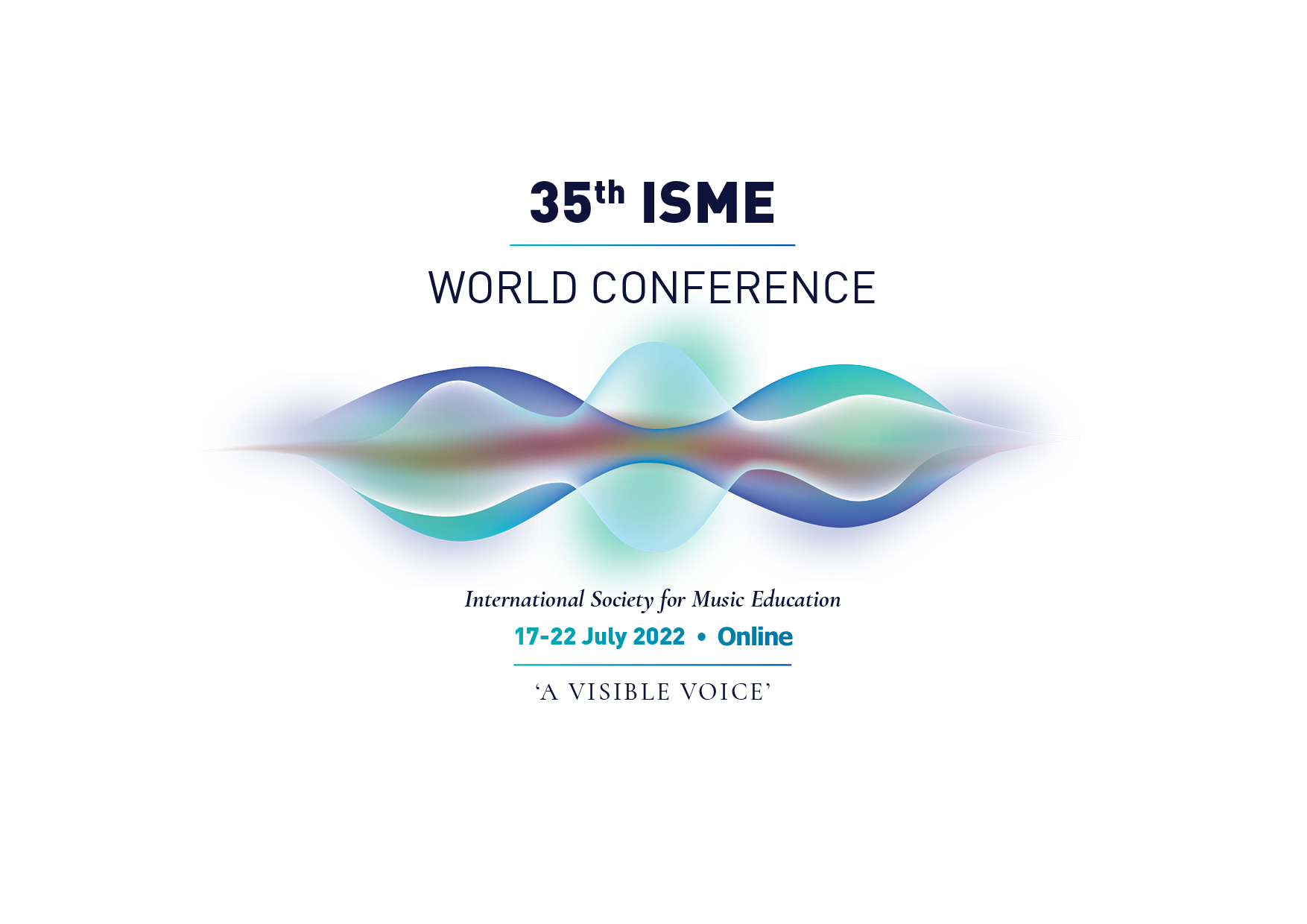 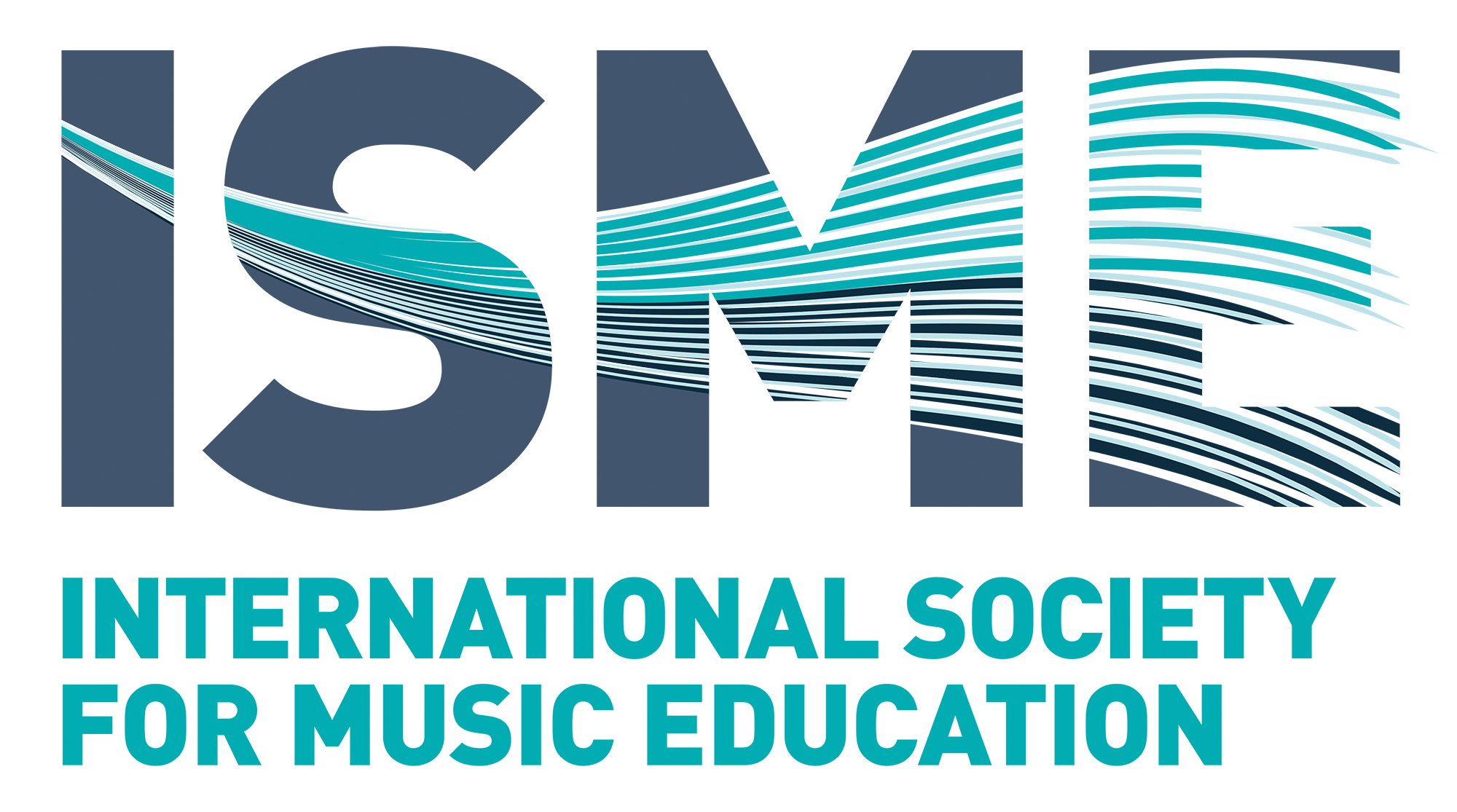 Melodic Analysis
Features explored, both in terms of use and effect, were:
Melodic contour
Tonality – and not just major/minor but pentatonic, blues, whole tone, atonal, modal
Register and range
Conjunct and disjunct motion
Climax
Phrasing
The use of specific melodic devices such as inversion, retrograde, retrograde inversion, sequence
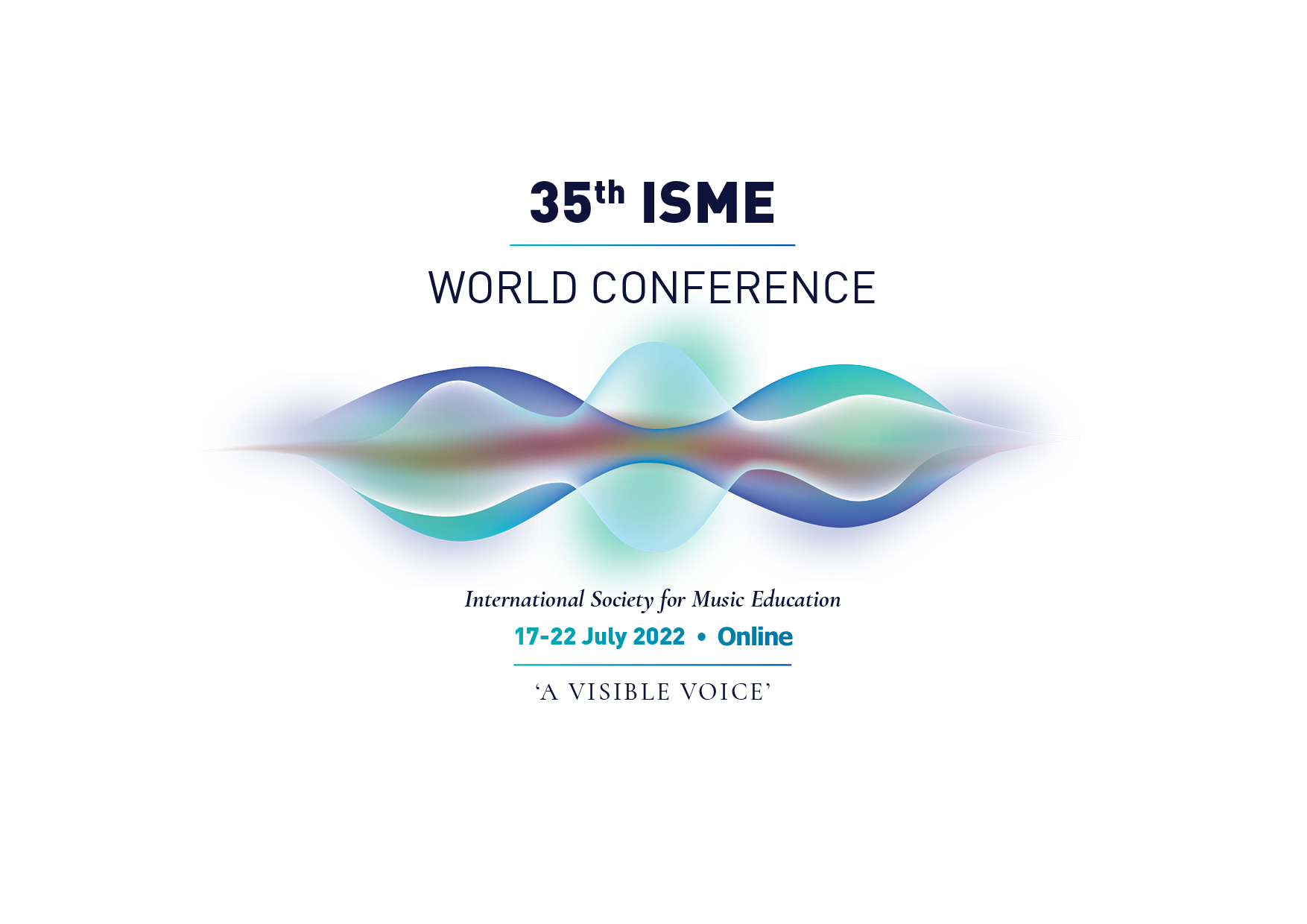 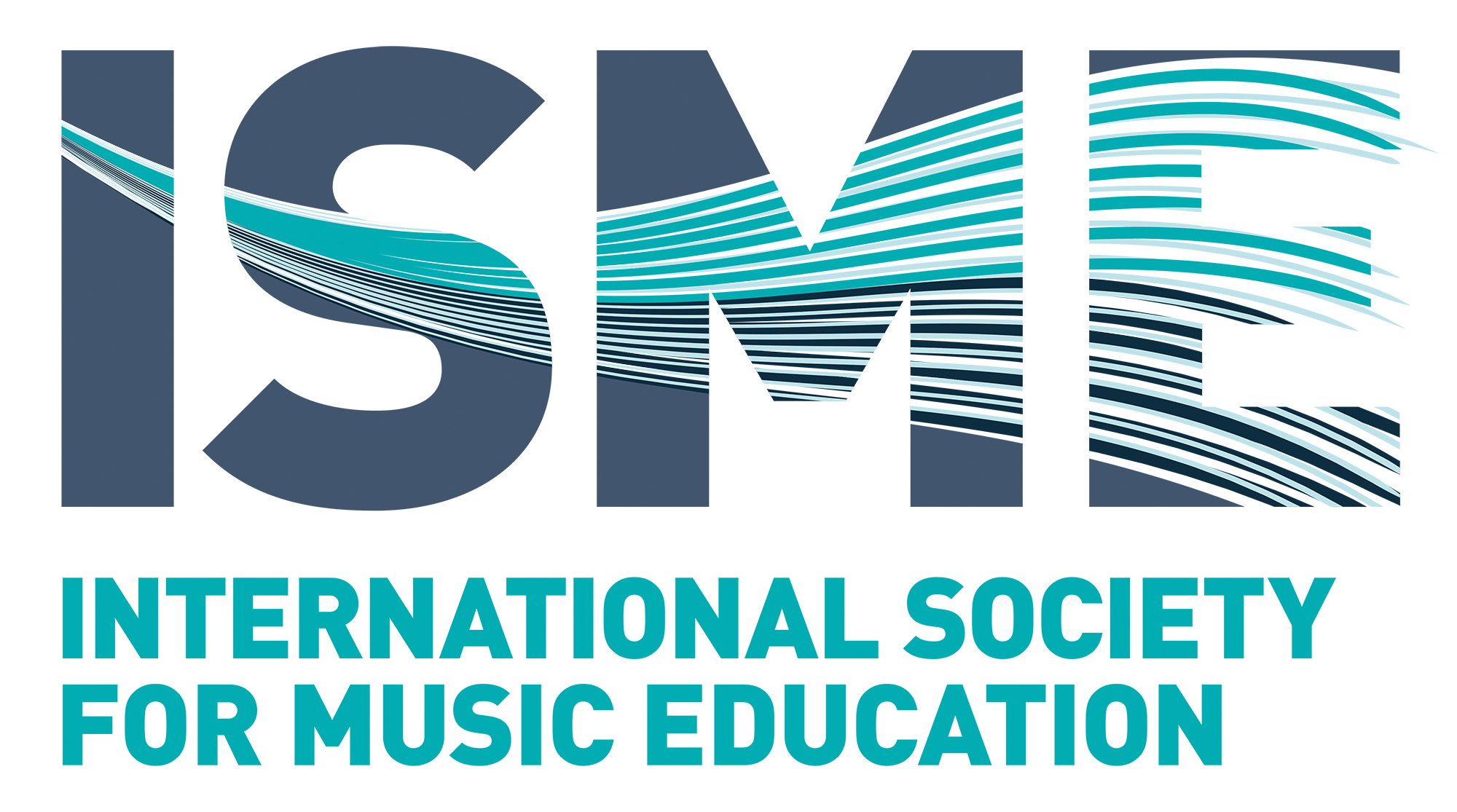 Texture Analysis
Features explored, both in terms of use and effect, were:
Density and complexity of texture
Relationship between melody and accompaniment
Types of texture –  monophonic, homophonic, polyphonic, biphonic, heterophonic
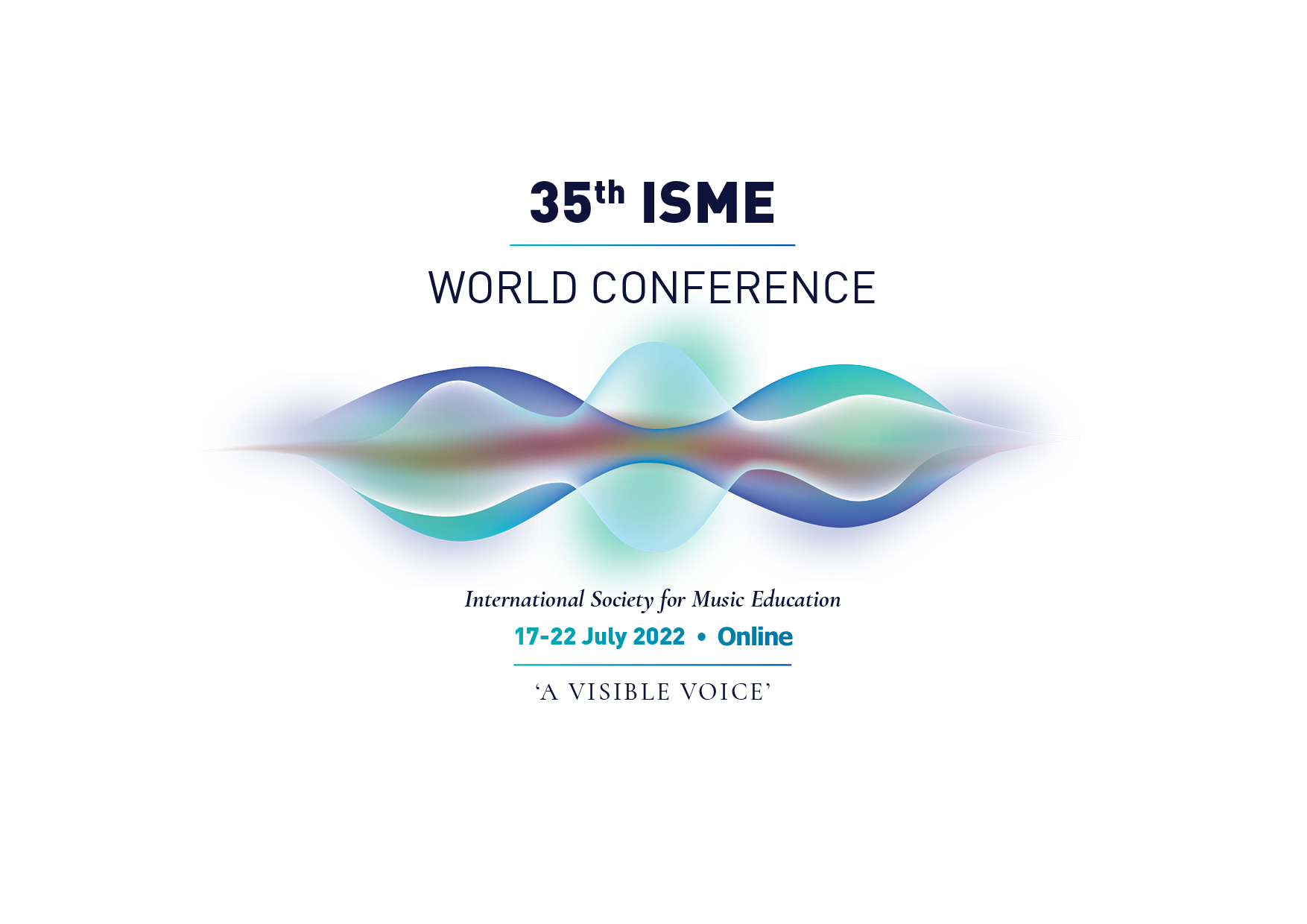 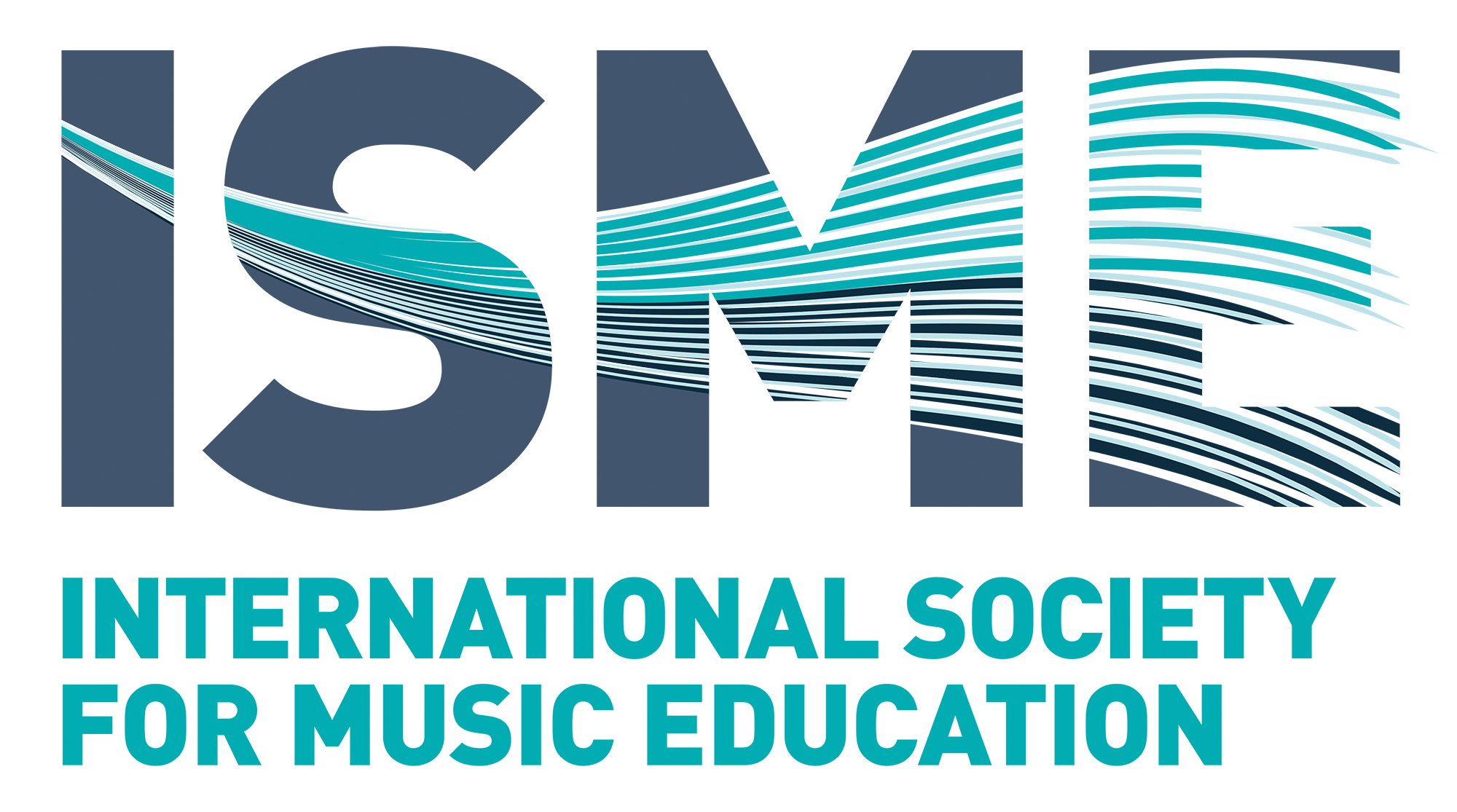 Timbre and Expression Analysis
Features explored, both in terms of use and effect, were:
Quality of different instruments and how they vary across their range
How the timbre of instruments can be manipulated by the performer
How different combinations of instruments can be used to create an overall timbre
How different instrumental techniques can alter timbre
How dynamics can be manipulated – using texture, timbre, articulation, rhythm
Variations in dynamic
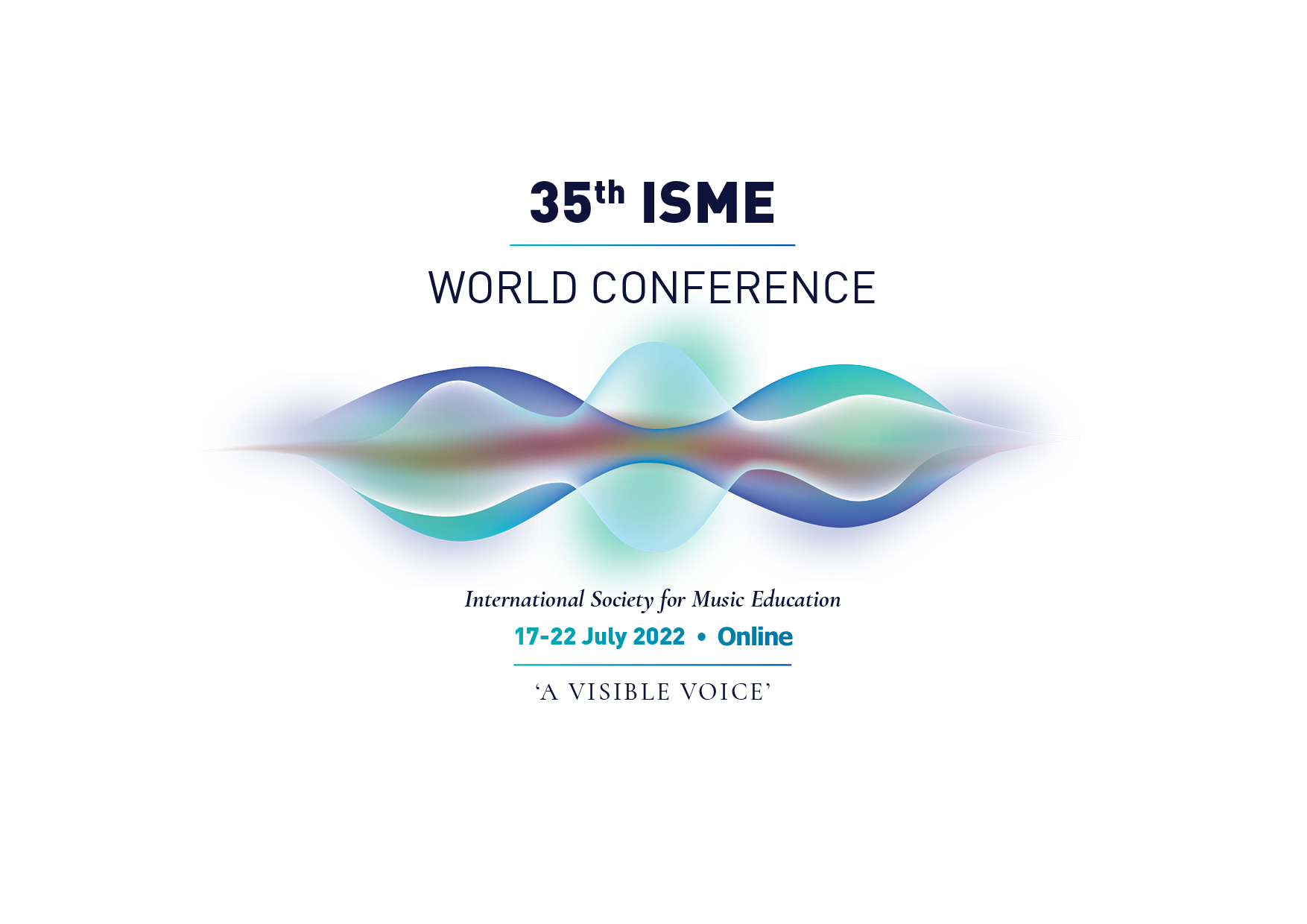 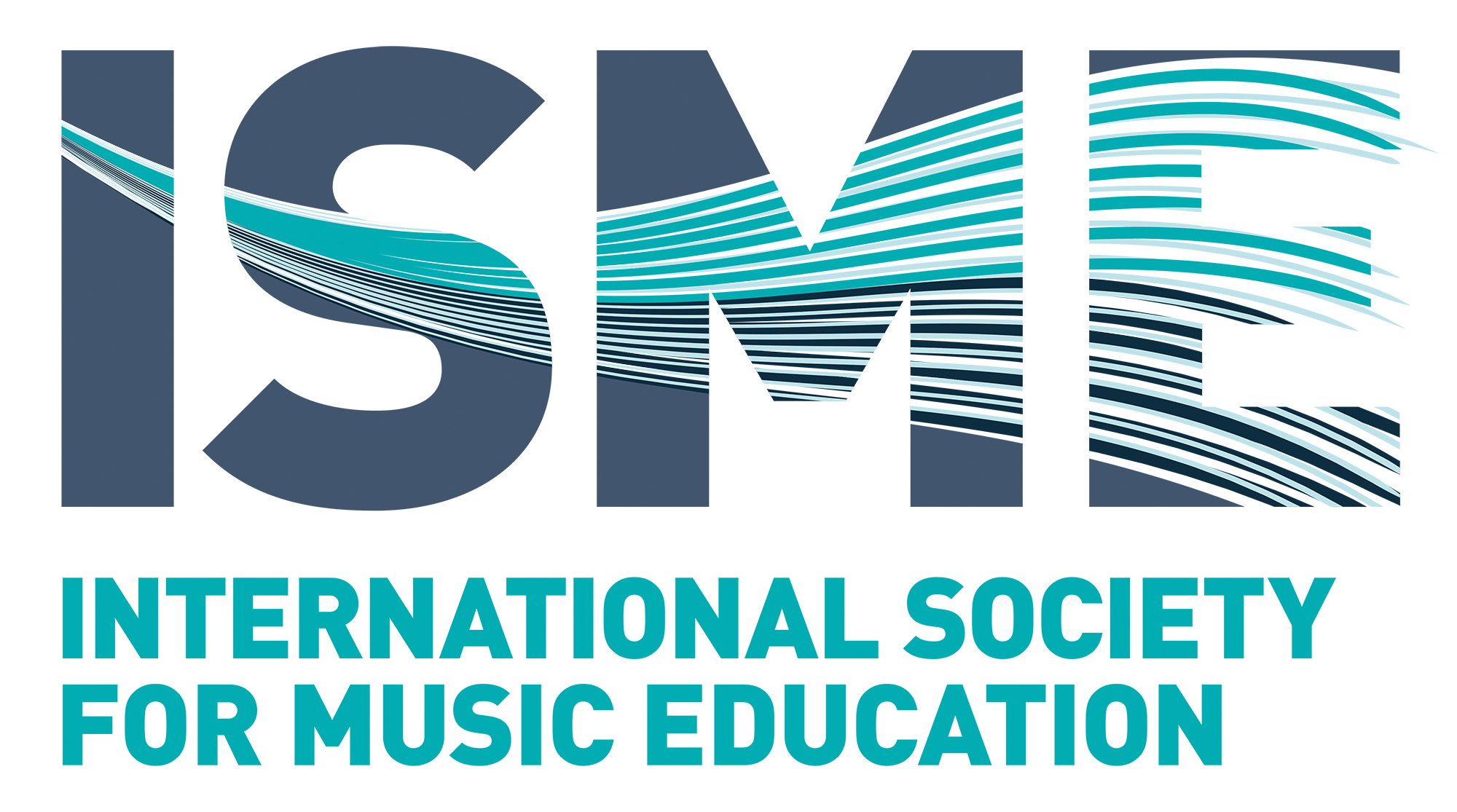 Harmony Analysis and Form
We hadn’t done these yet!
At the time of completing this creative task harmony and form had not been specifically studied.
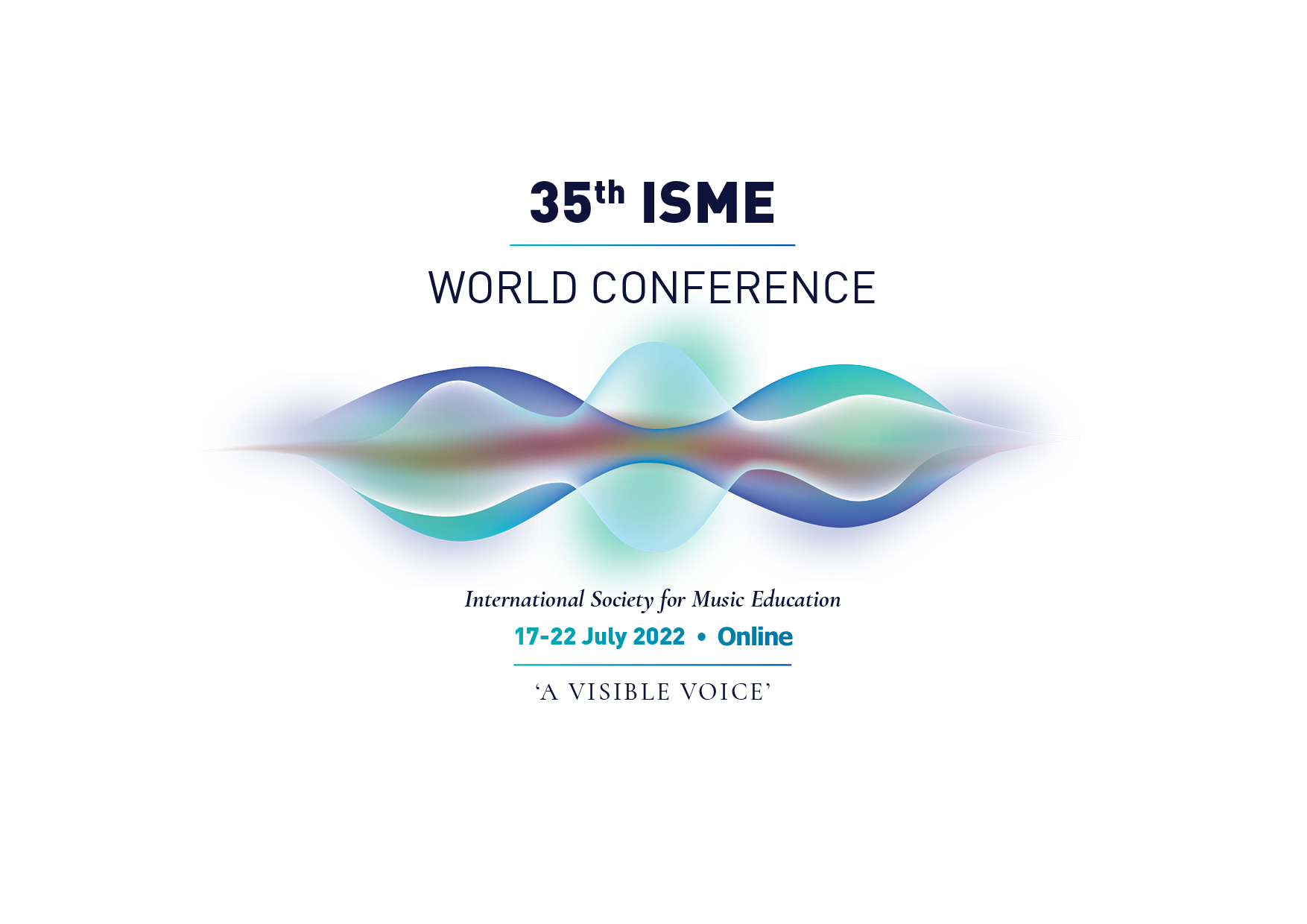 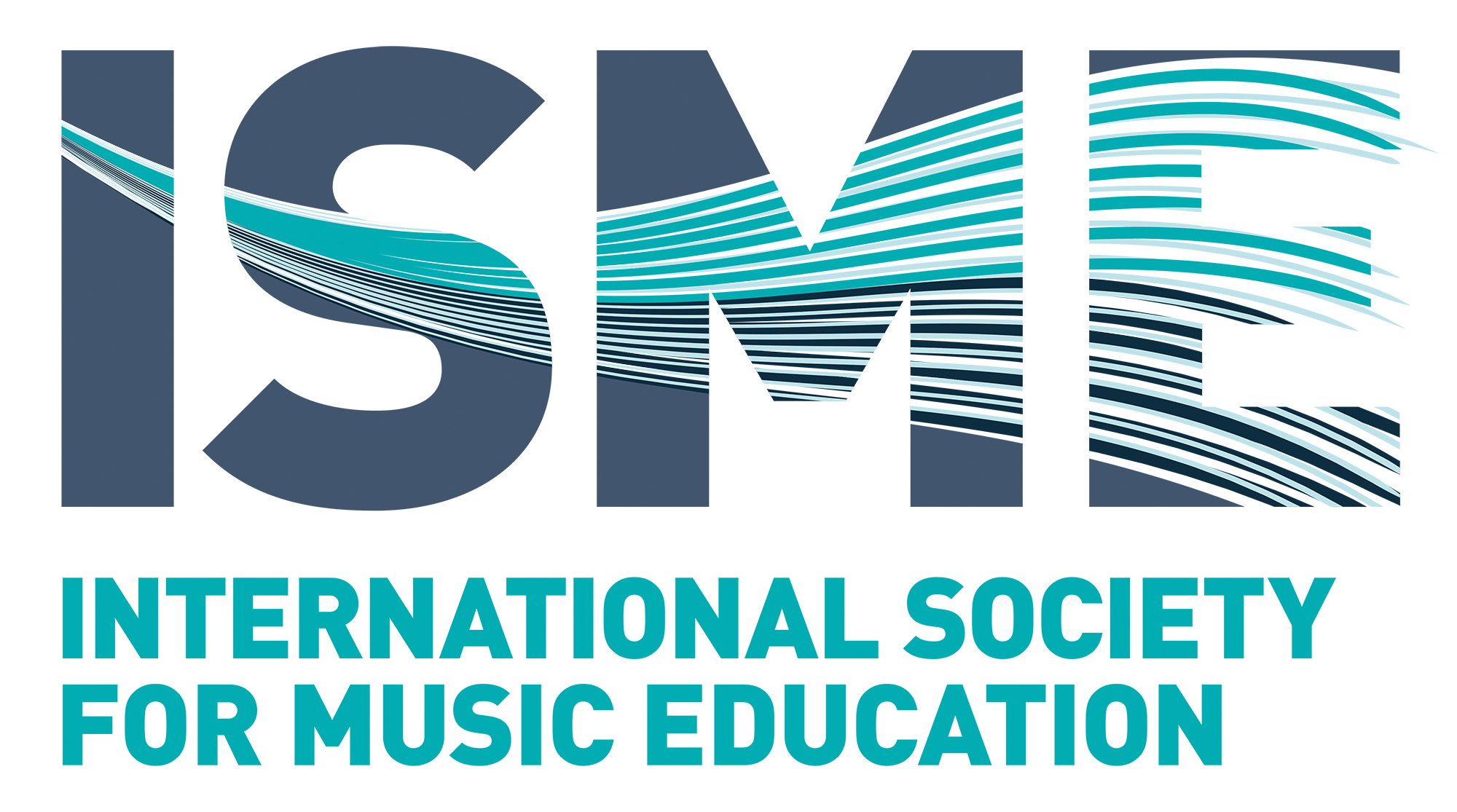 Scaffolding on the day
Task was introduced. Three pieces were listened to and discussed as a class. Questioning was directed towards the use of elements studied in analysis sessions. It was interesting to note that, despite students being unfamiliar with The Moldau, they decided through their discussion that it was probably the story of a river! This was empowering as it helped them to self evaluate their understanding of expressing character and mood through music.
The River - Tigran Hamasyan
Debussy - Sunken Cathedral
Smetana - The Moldau
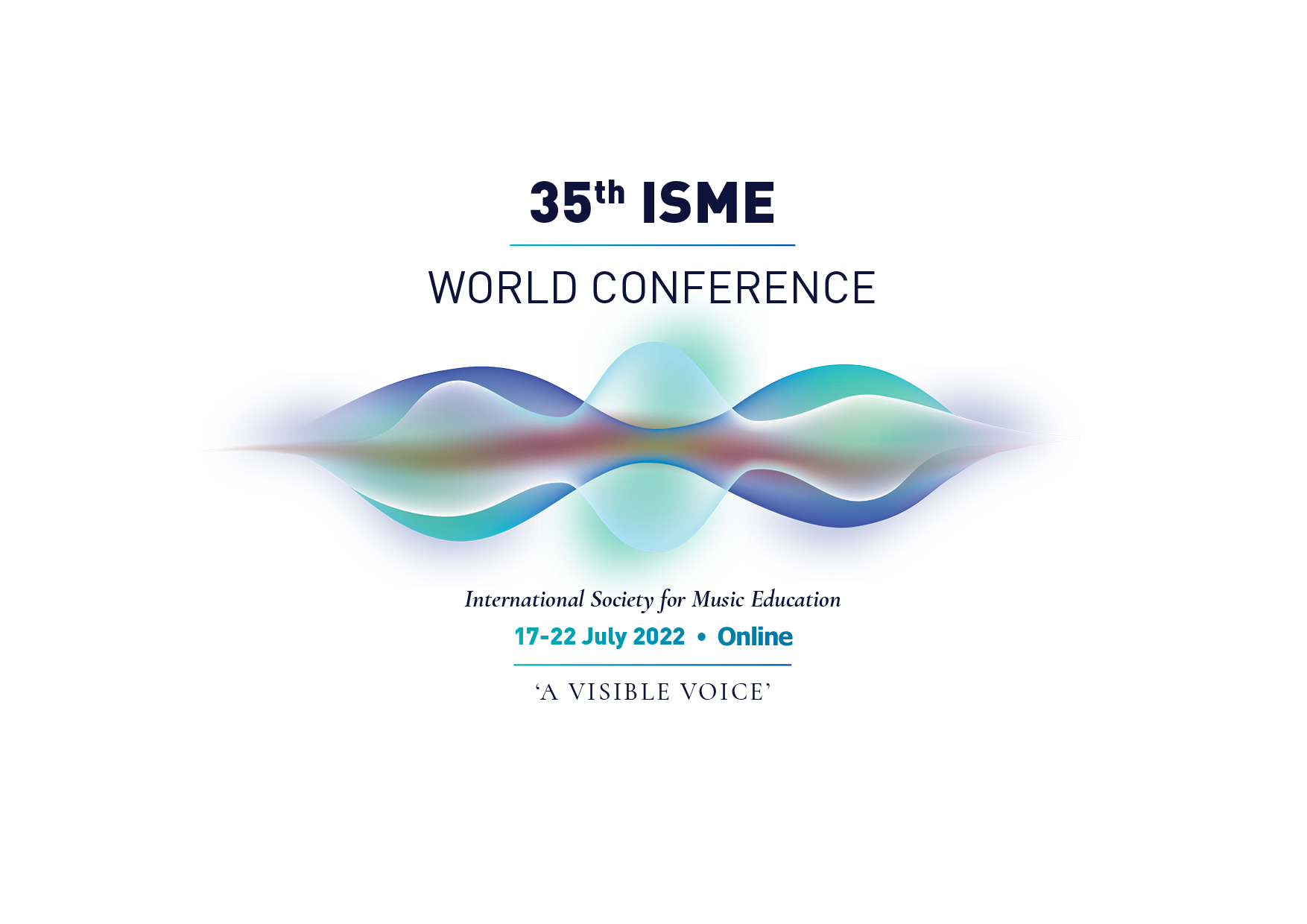 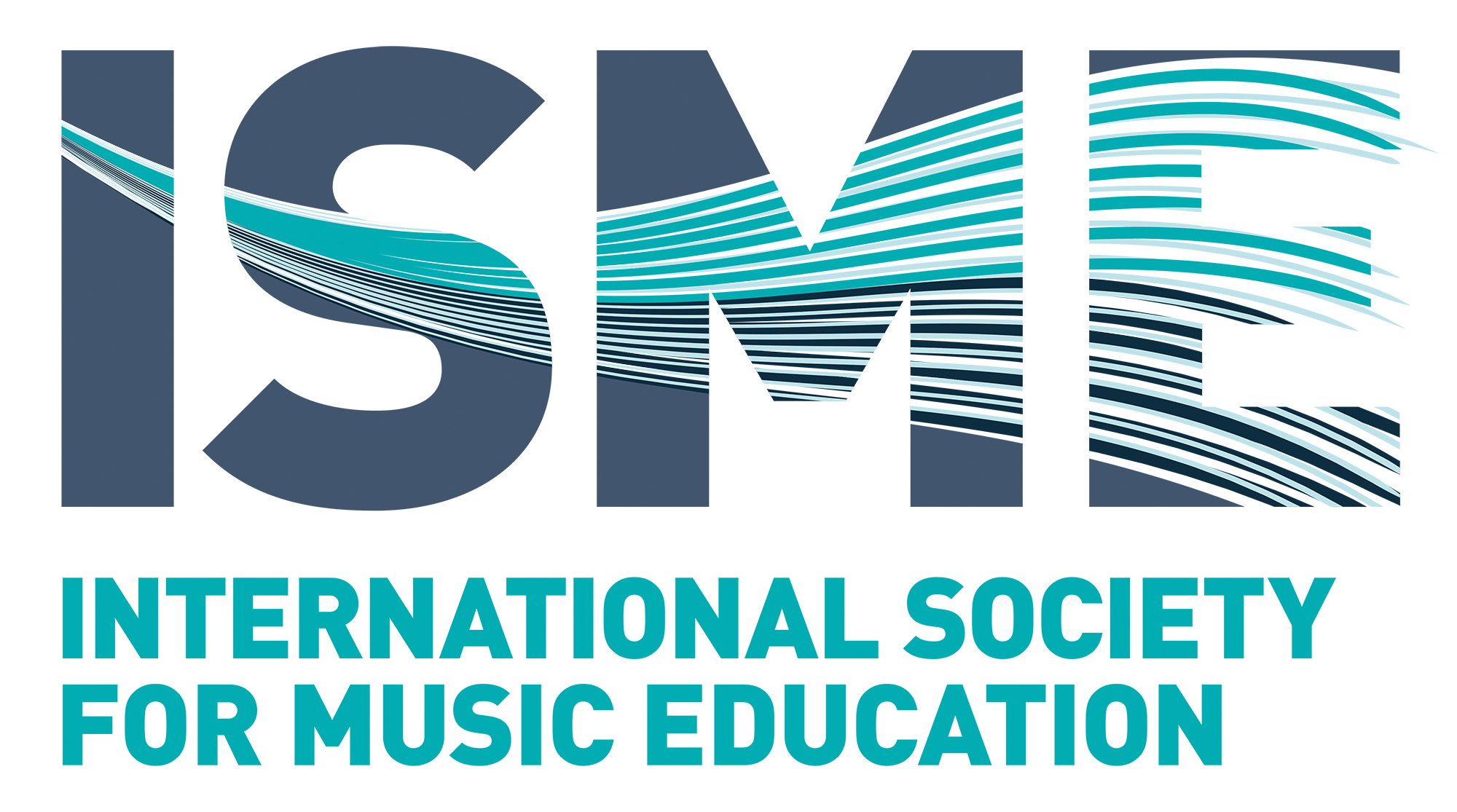 Sorting the Groups
Teacher-led until students can manage these issues:
	Pre-empt to increase chance of successful-feeling sound
	Instruments that balance and blend easily
	Level of challenge for all members
	Social skills for the task
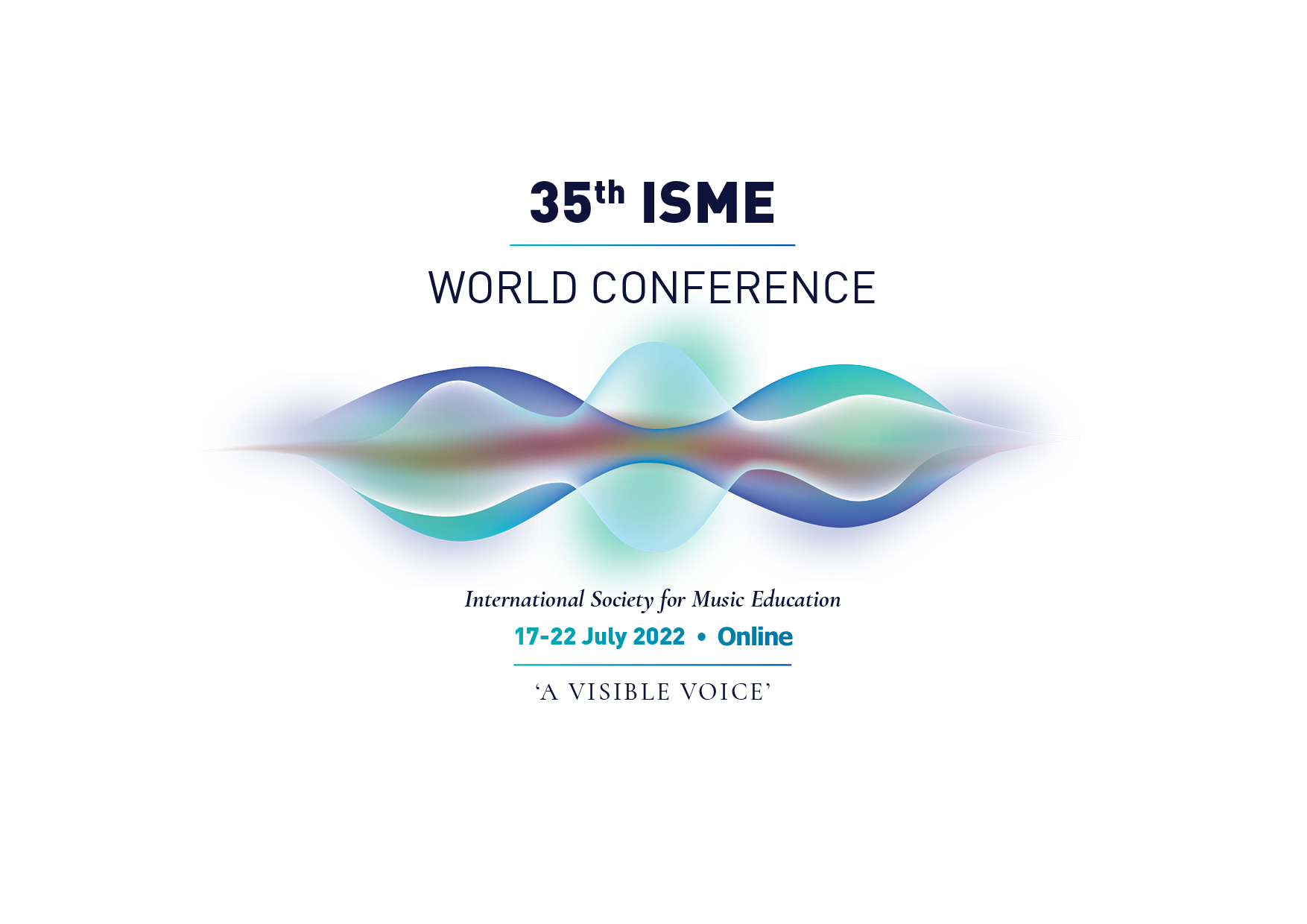 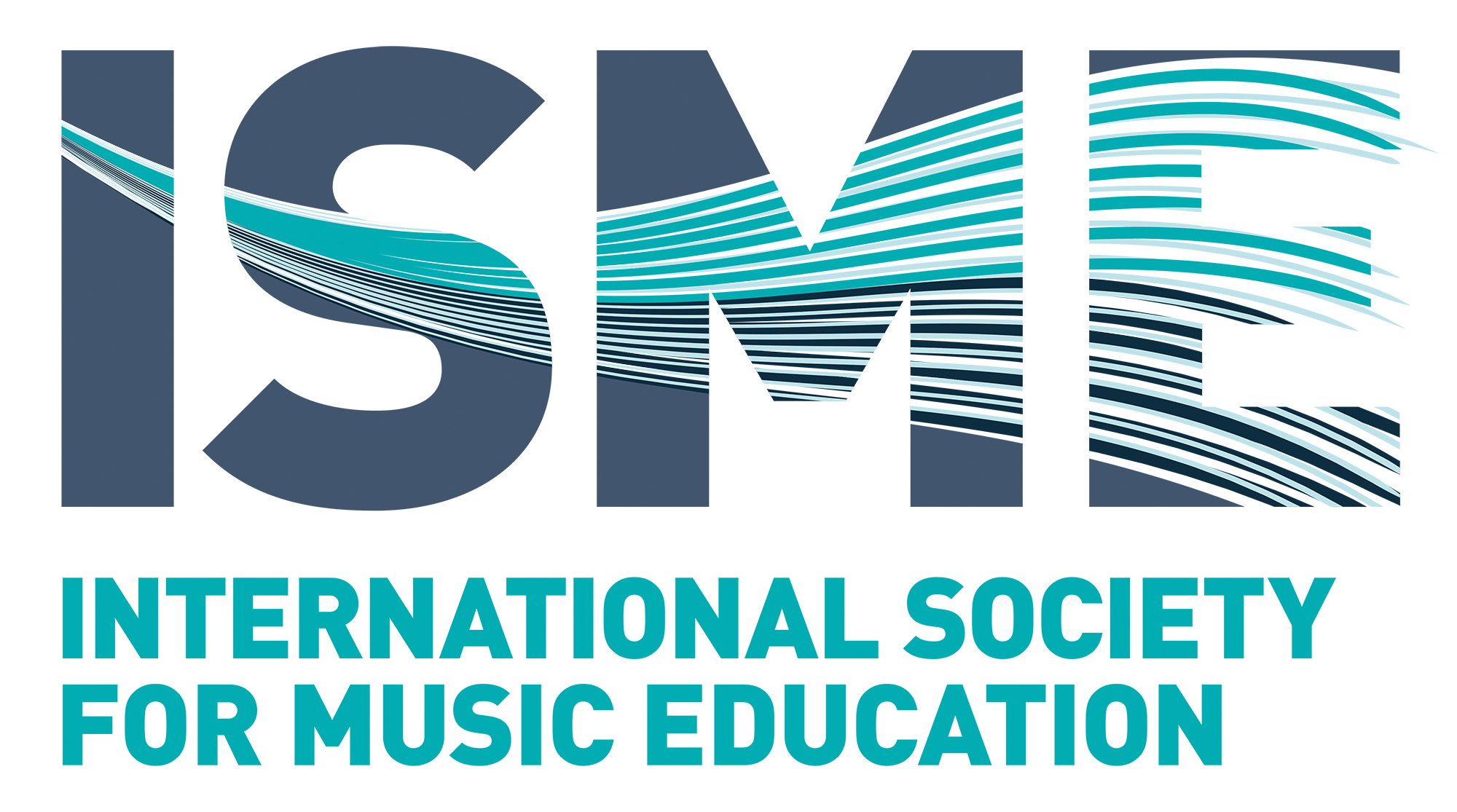 Implementation
Following on from the scaffolding class discussion, students went into a breakout rehearsal room with their group. They were given an initial 40 minutes to start working on their composition. The task was due the following week, so students were able (and encouraged) to meet during the week to work on their composition. 
One of the groups was working with a group member via Zoom due to Covid infection.
When the performance lesson arrived, students were given another 45 minutes to prepare. They were encouraged to have their context statement written up through this time (25 mins practice/20 minutes context statement). 
Whilst students were encouraged to write a timeline or plan for their composition, they were discouraged from scoring in order to focus on the sound they were creating rather than getting concerned about playing it correctly. Improvisation was encouraged.
During both sessions, each group was visited and questioning techniques were used to encourage students to think about their ideas and to evaluate their creative responses.
Groups then came together for a performance of the compositions.
One group was unable to perform due to Covid absences and needed to be rescheduled.
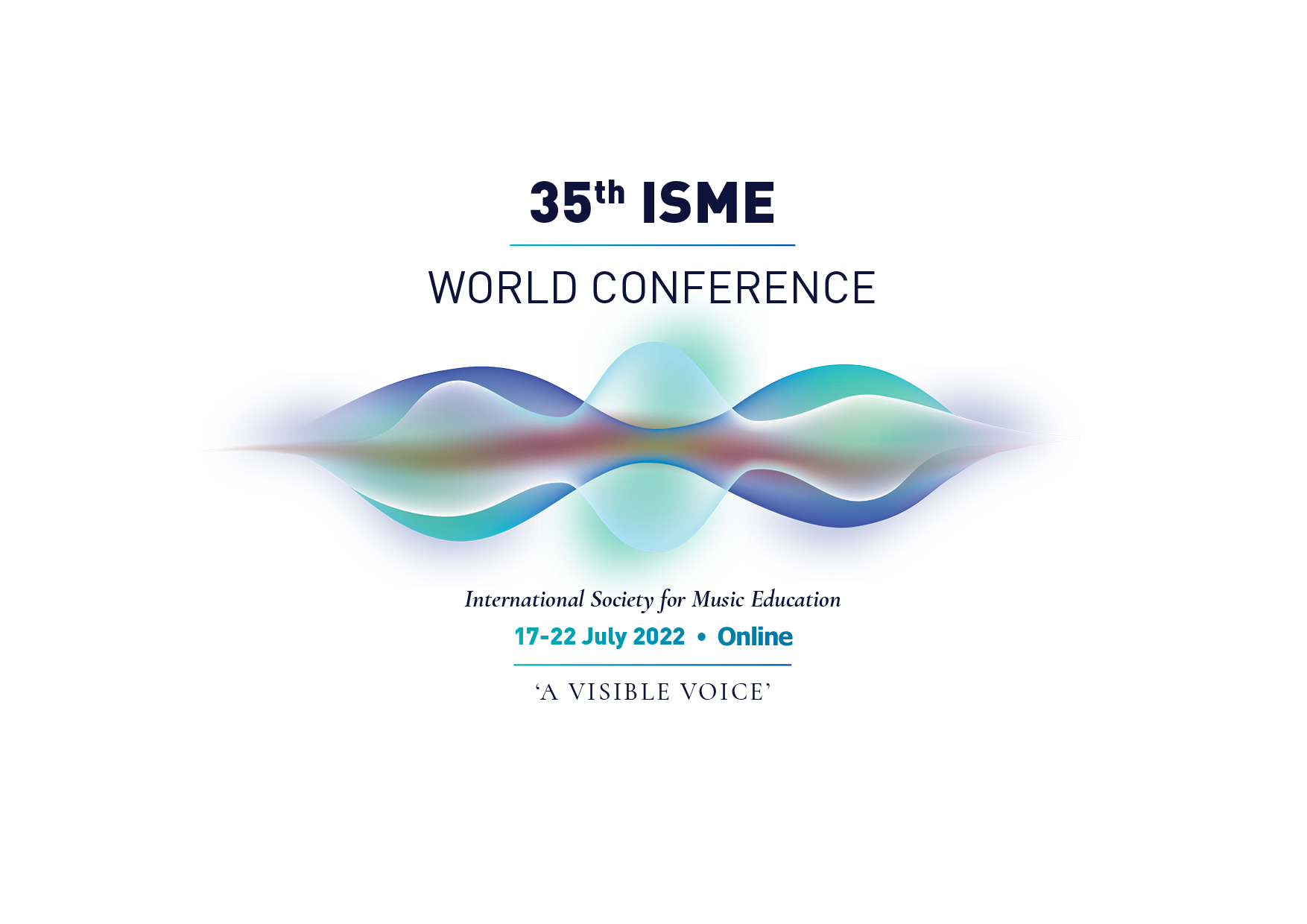 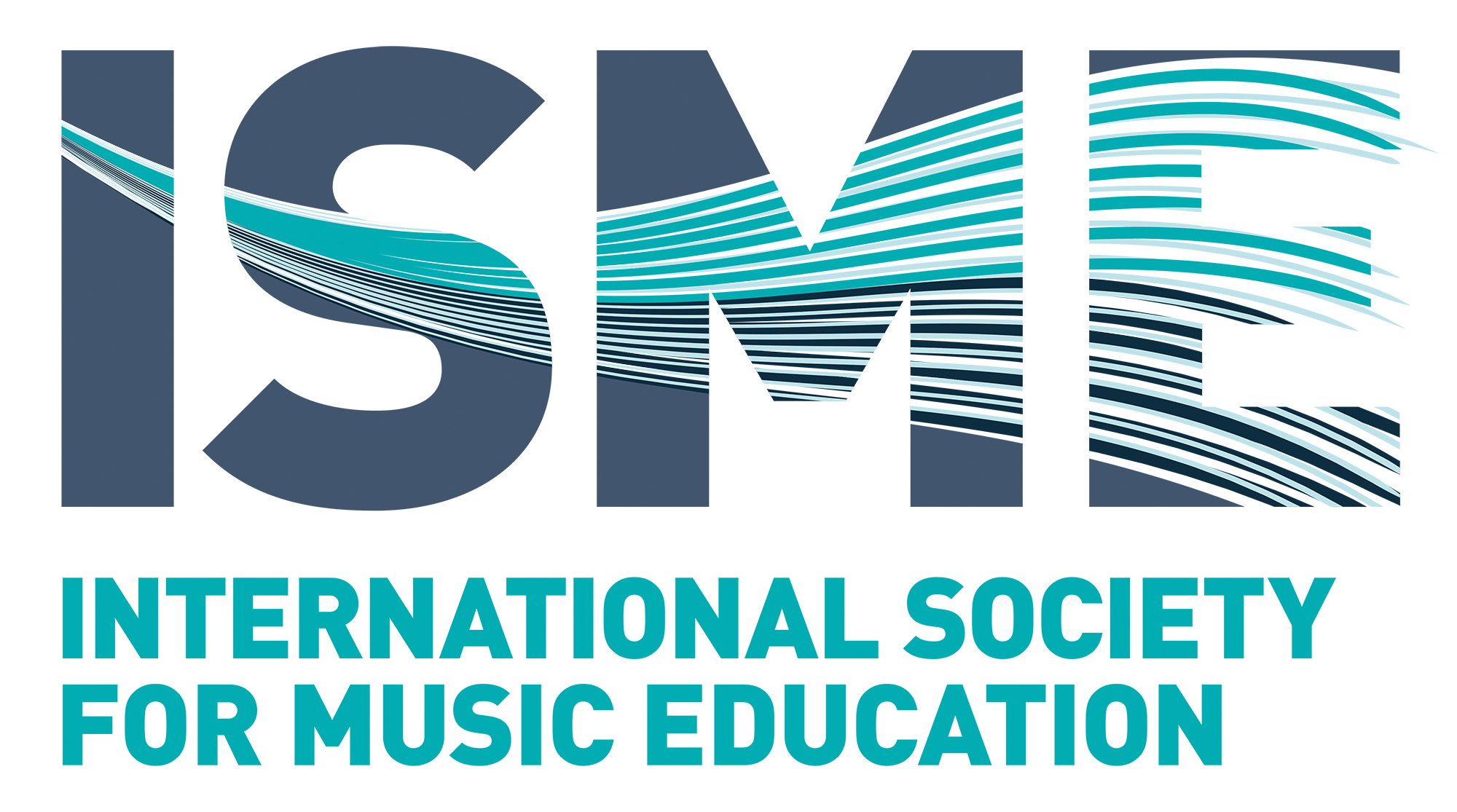 Rehearsal video
Group 4
More strategic questions
From teacher visits to rehearsals:
What made [you feel] the texture was thin and weak?  Was it the number of instruments playing, the timbre they were playing with, was it the spacing between?
I think overall you need to be doing a bit more listening to each other. Too focused on getting it right. What’s a wrong note? There’s no such thing as a wrong note when you’re composing. Rather than focus on getting it right, focus on listening to each other.
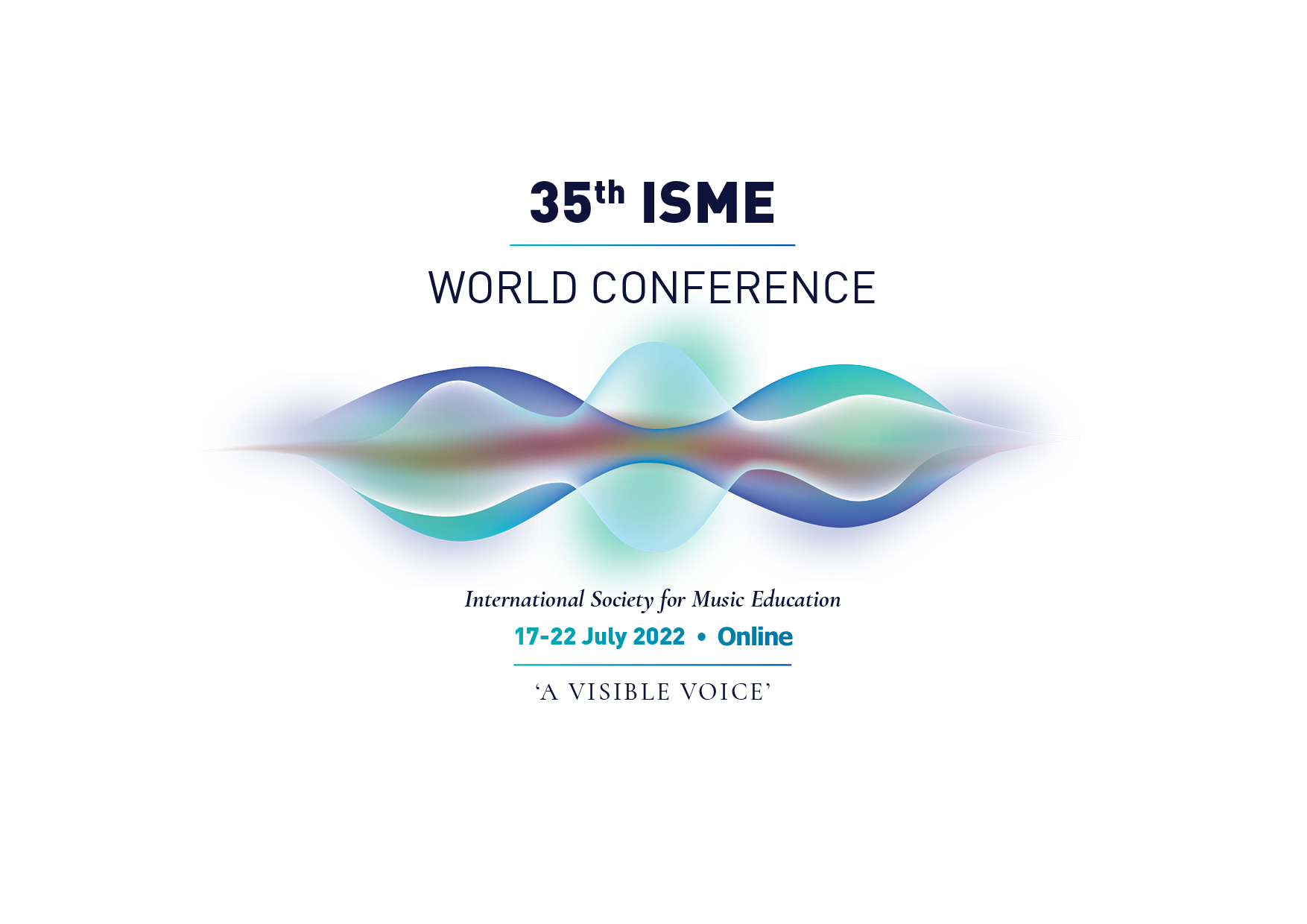 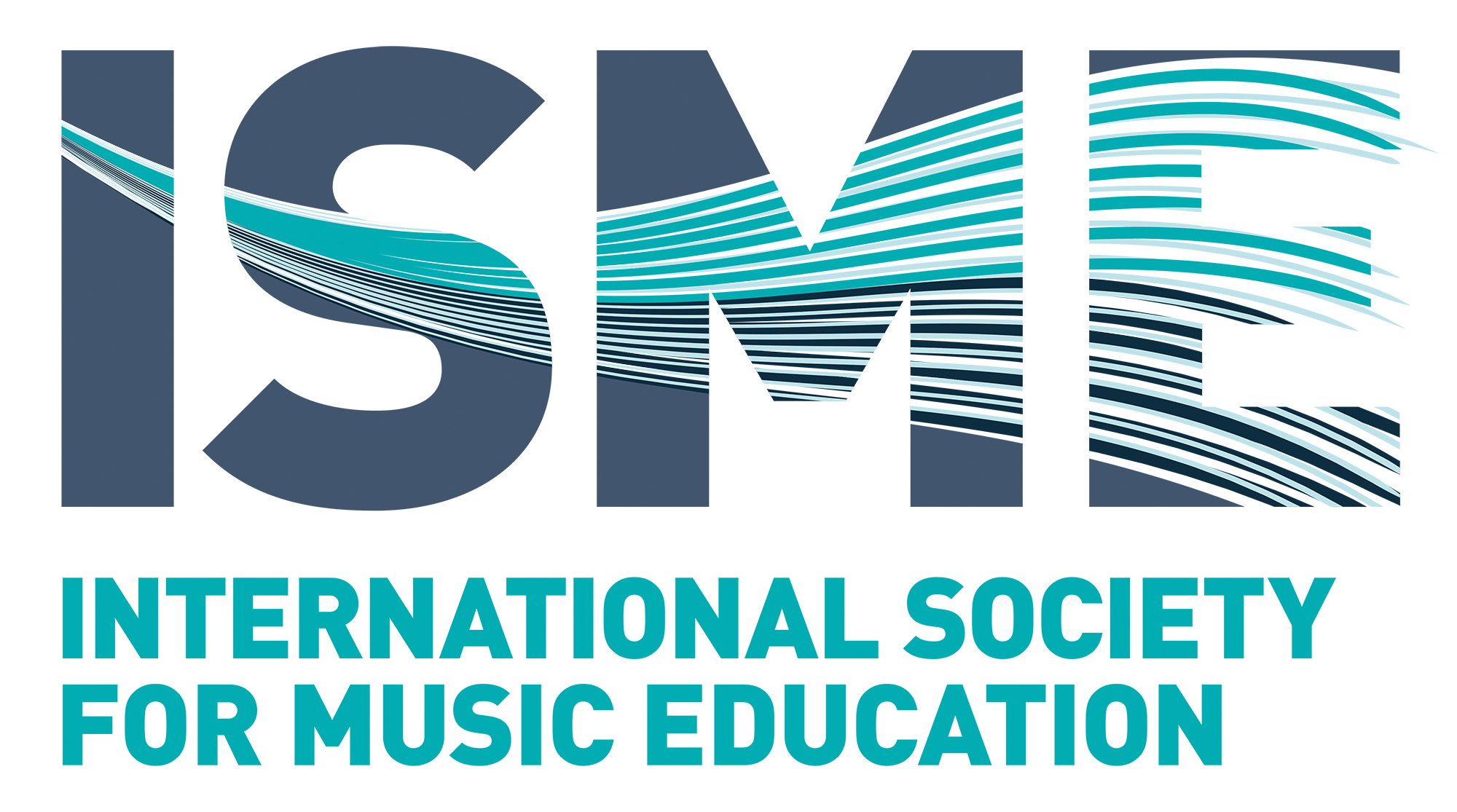 Outcomes: Performed pieces
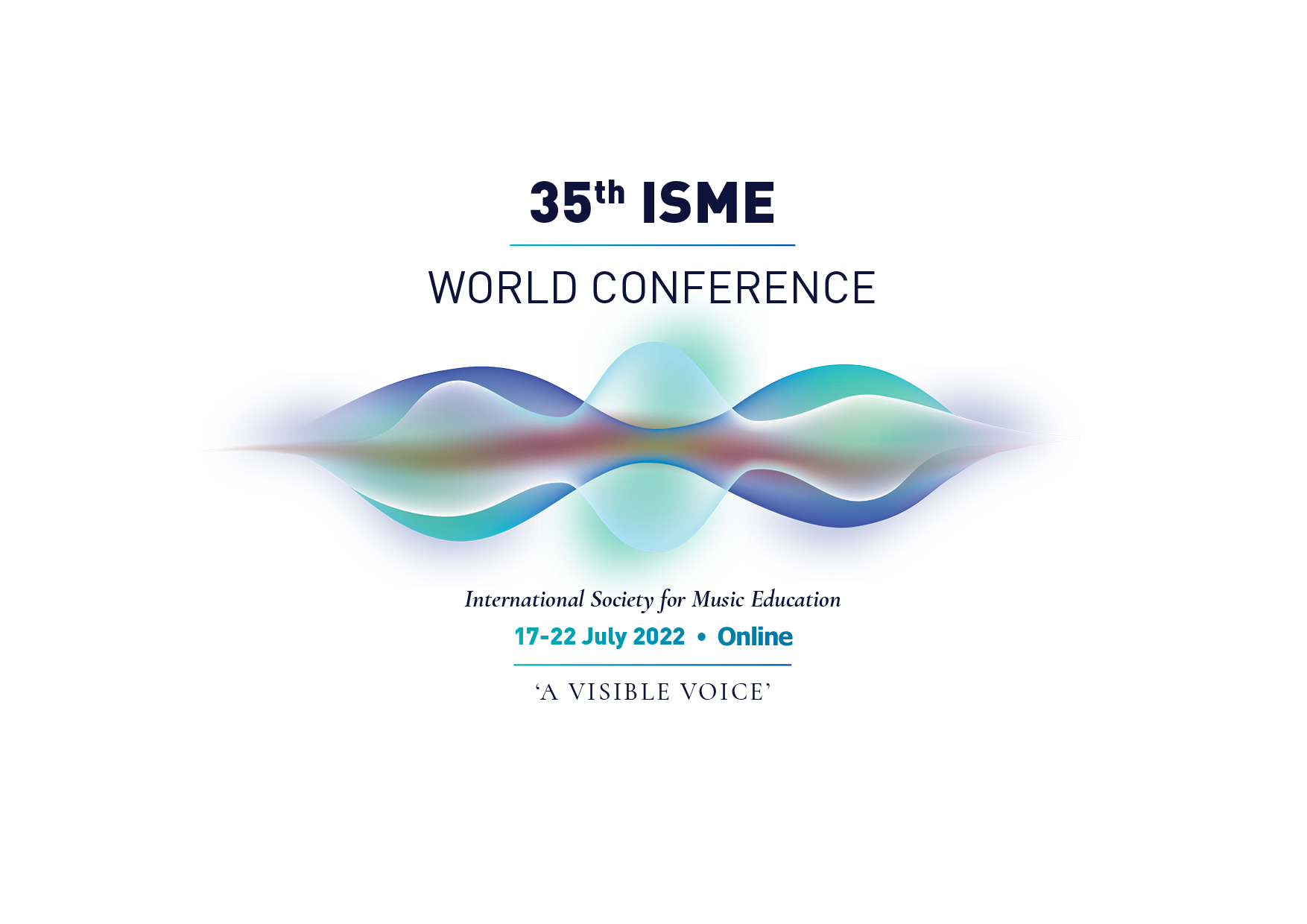 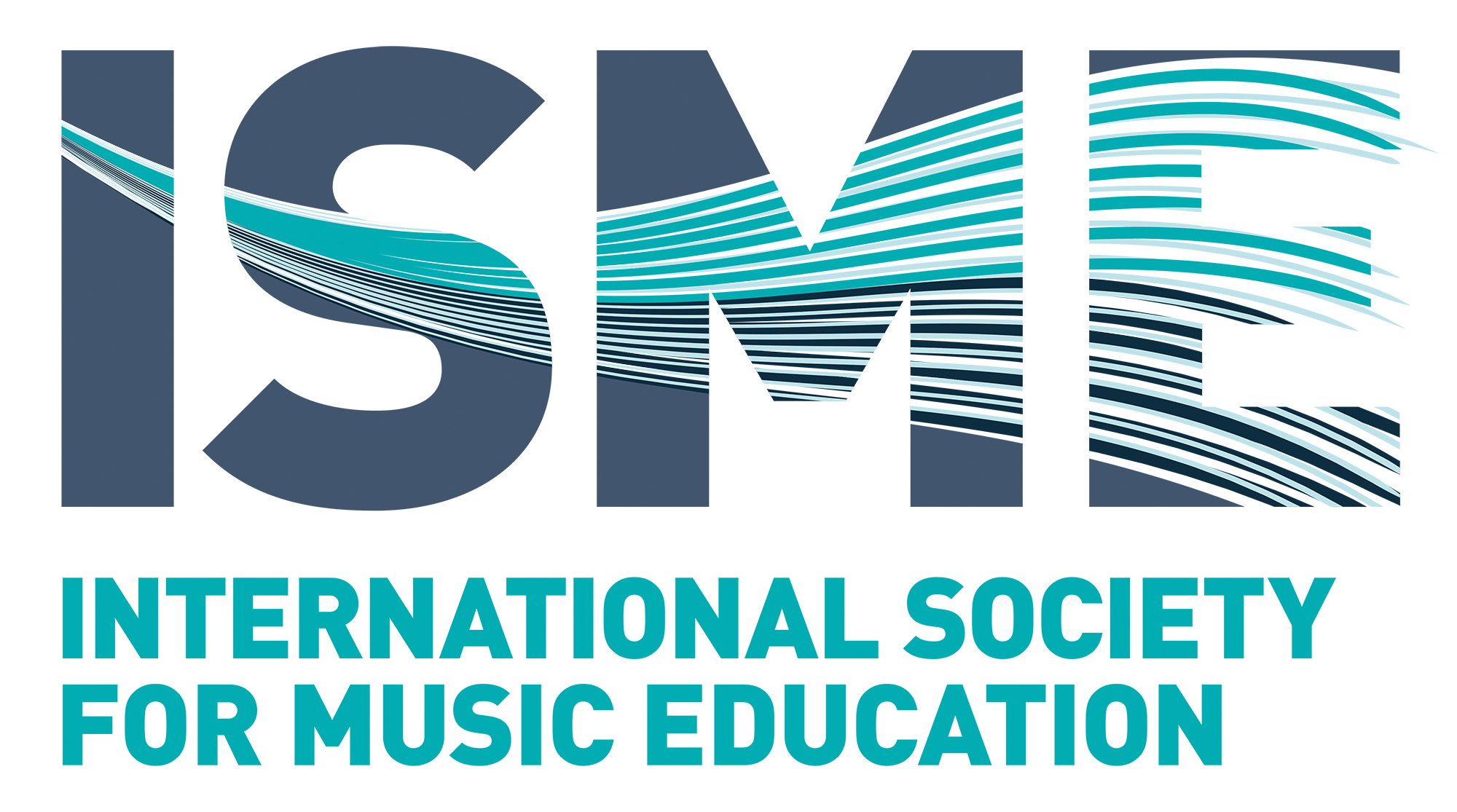 Outcomes: Developing a composer’s sensibilities
‘I think learning about blending was quite important for us. Like to actually hear all the instruments going through the process. We learned about how blending will work.’  

‘Well there was one part where we wanted to revisit the melody and we just switched mine and the clarinet’s roles, but it didn’t sound right. It sounded better when I was harmonising the clarinet and sort of being a long note below them. So different instruments sound right in different parts’ 

Openness to improvisation
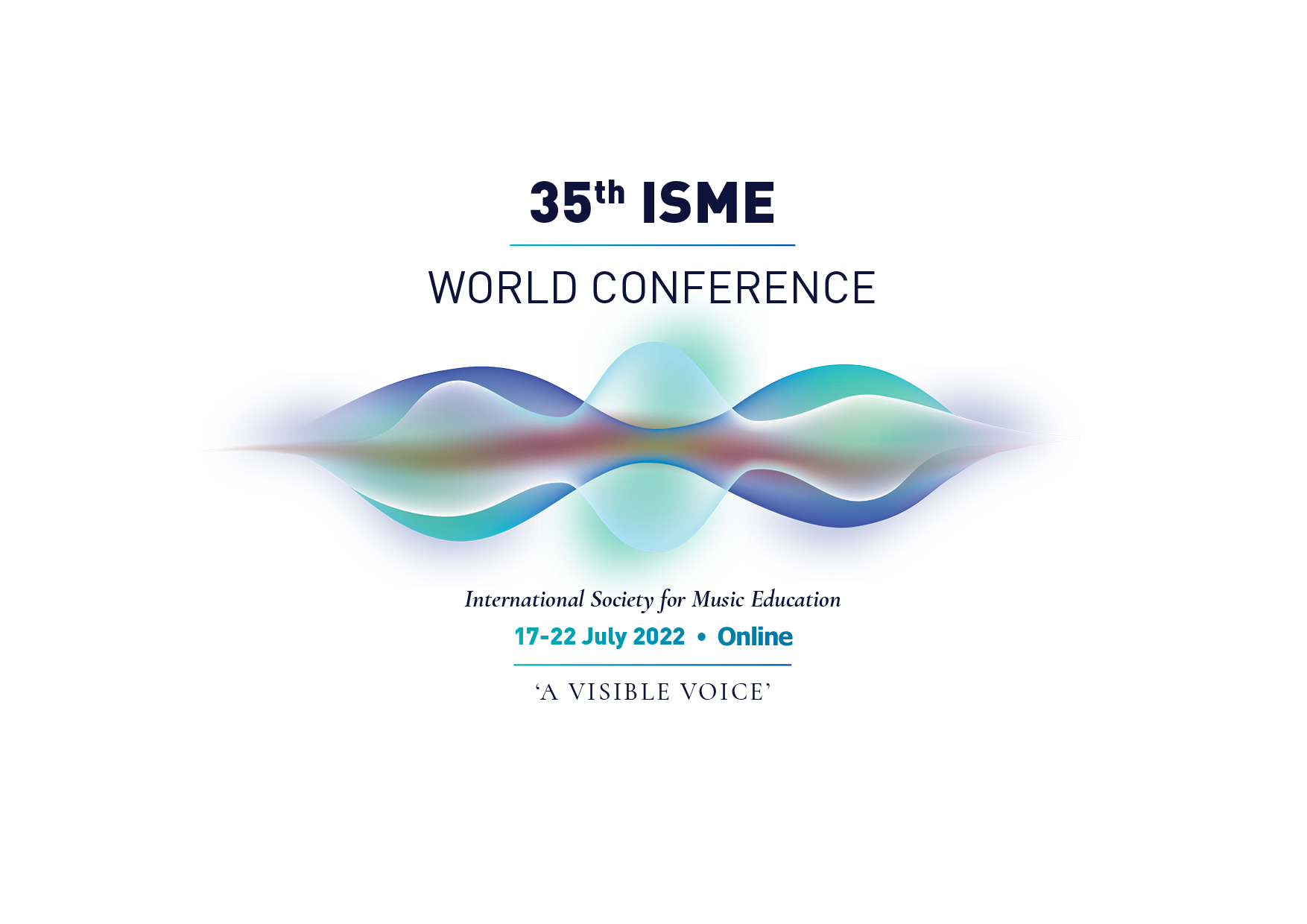 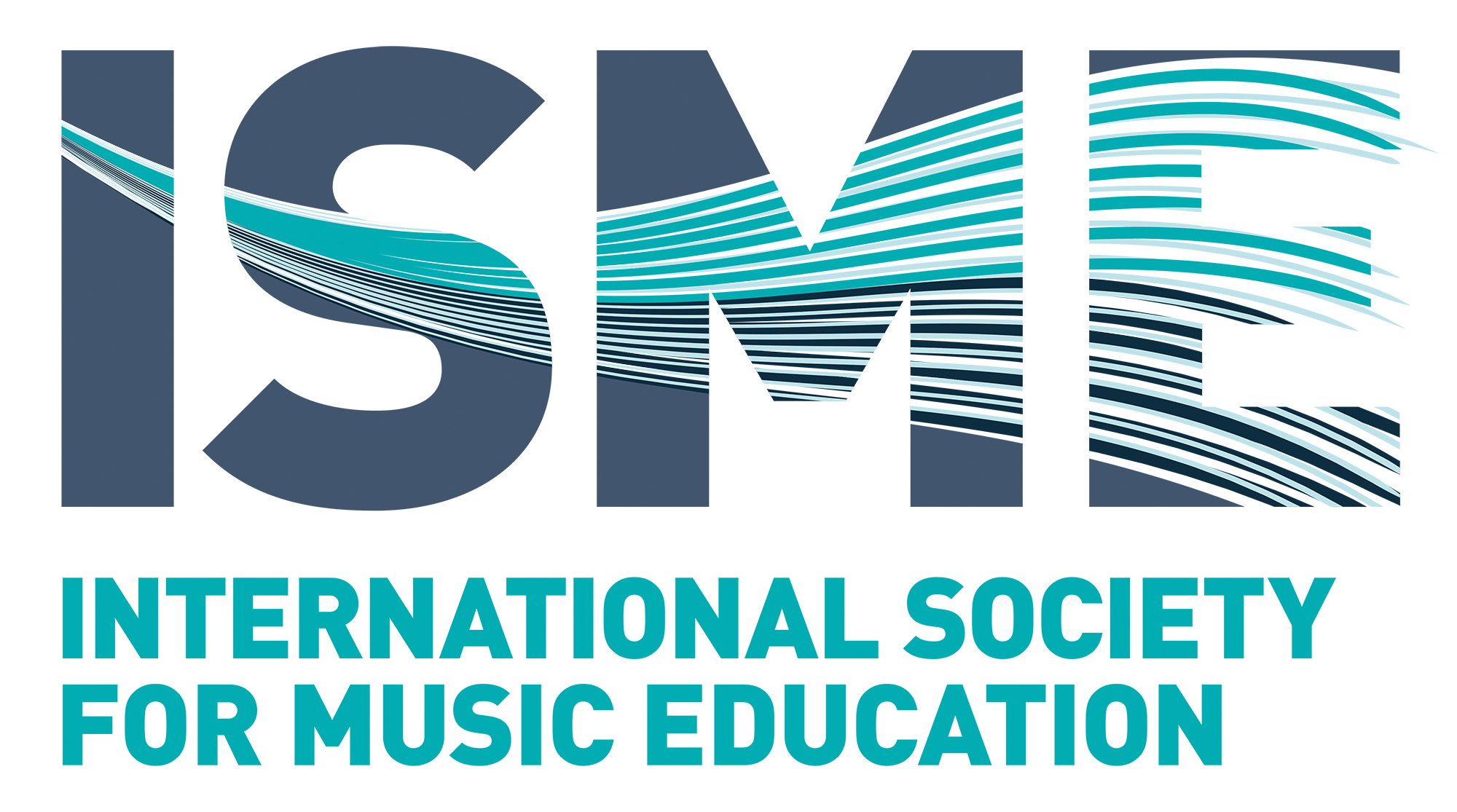 Context statement questions
What form/s of water inspired your composition? 
Were you inspired by any other elements – other pieces of music, songs, composers, 	ideas...? 
How did you go about working out how to express your ideas in music? 
What ideas did you find worked and what ideas did you find didn’t work? Why do think 	they did/did not work? 
What elements of music did you manipulate to create the character you were after? 	How did you do this? What techniques did you use? 
How did you organise your group to complete the task? 
Do you think your composition is effective?
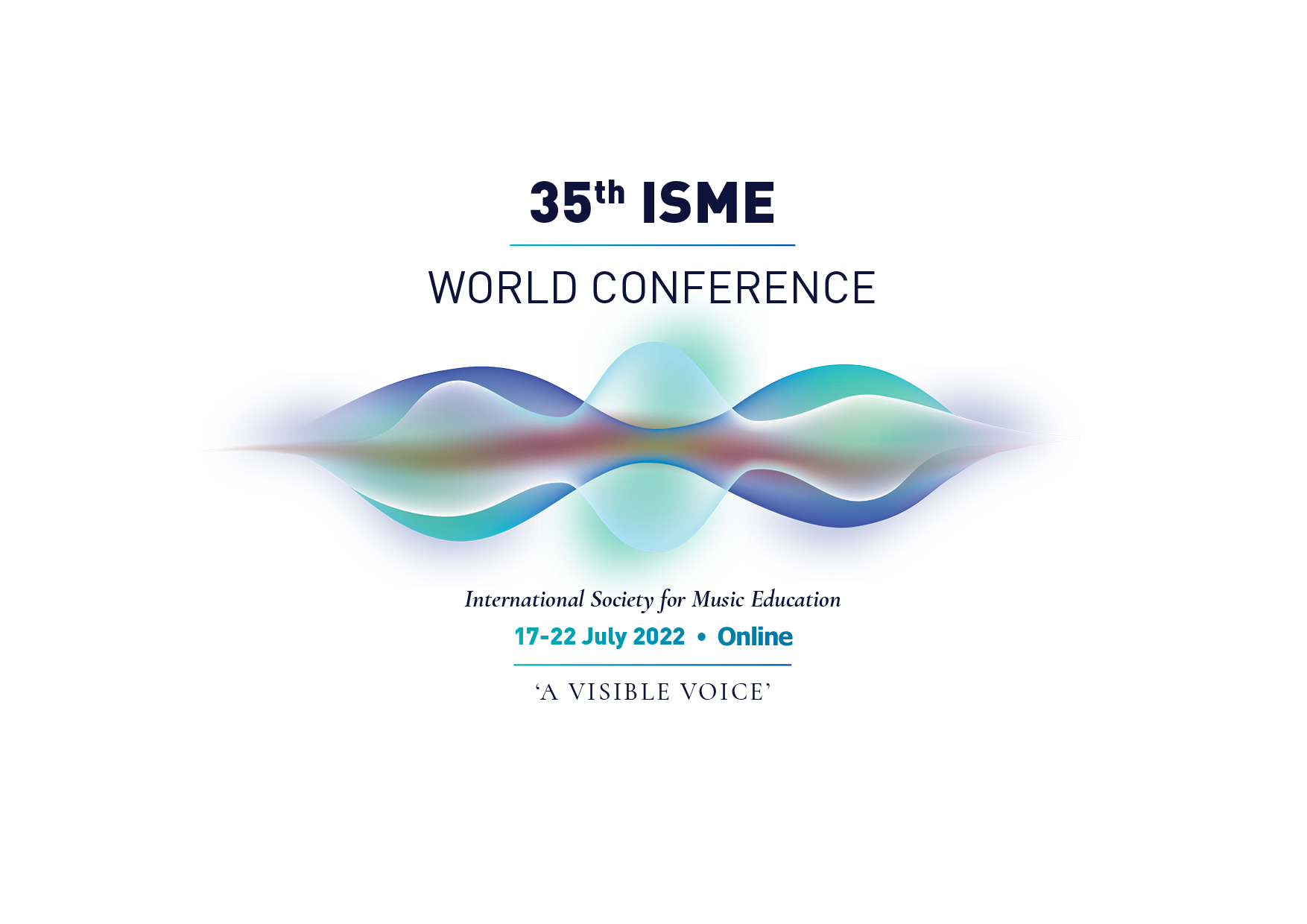 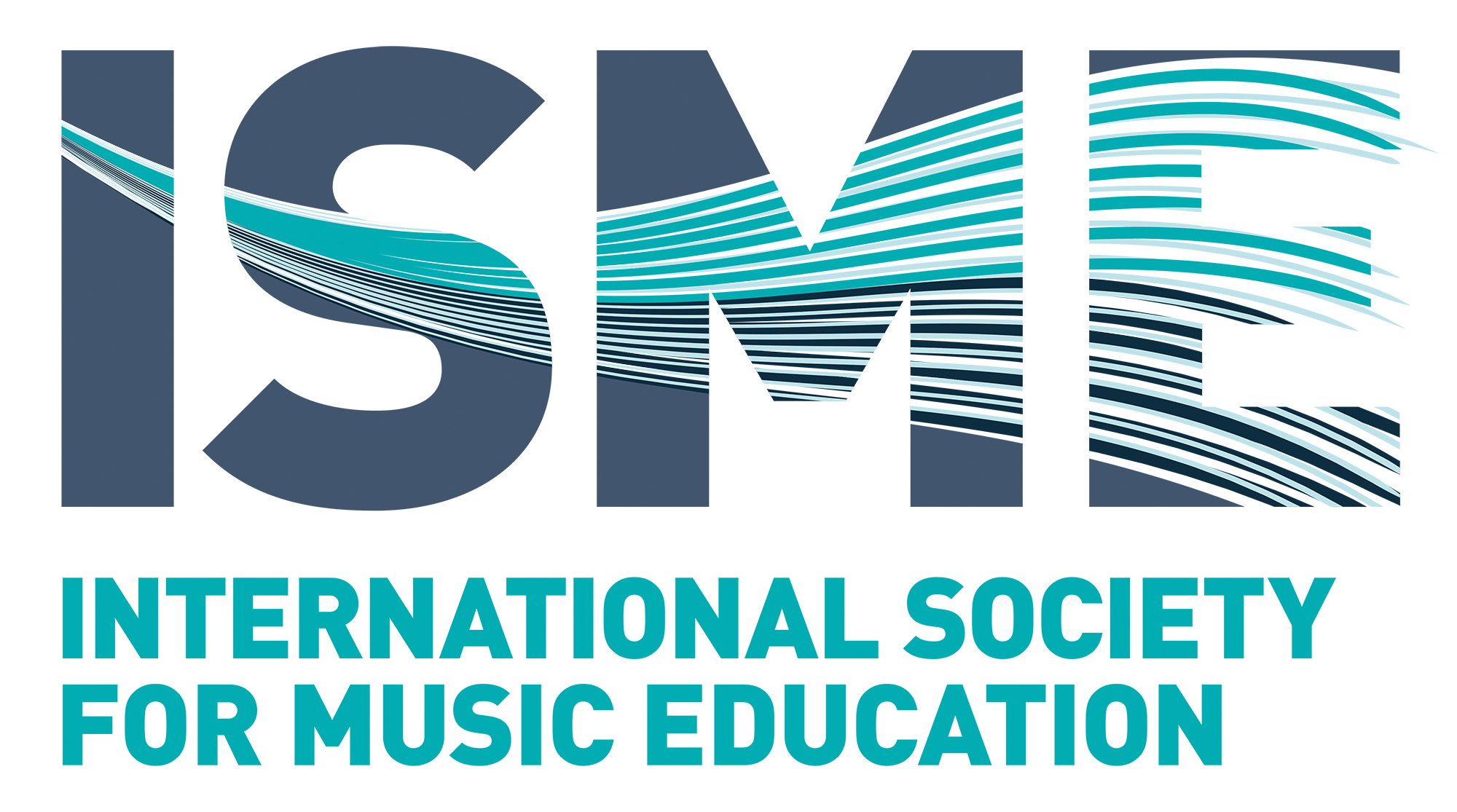 Why a context statement but no score?
Whilst scores form a vital tool for composers to share their works with others they can be a distraction and inhibit the creativity of many beginner composers.
Students are encouraged to think, collaborate, and explore sound. 
Students should be encouraged to notate their compositions but it is important to choose the best point of development for this so that they think in sound and avoid common pitfalls such as choosing the inevitable 4/4 and C major, not wanting to change something because it took too much effort to write it down, or overusing the ‘copy/paste’ function when using computer software.
A context statement encourages students to think about what they are trying to do and how to articulate it.
It encourages them to experiment and observe how the music elements work.
It encourages them to identify, define, analyse, discuss and evaluate the creative process.
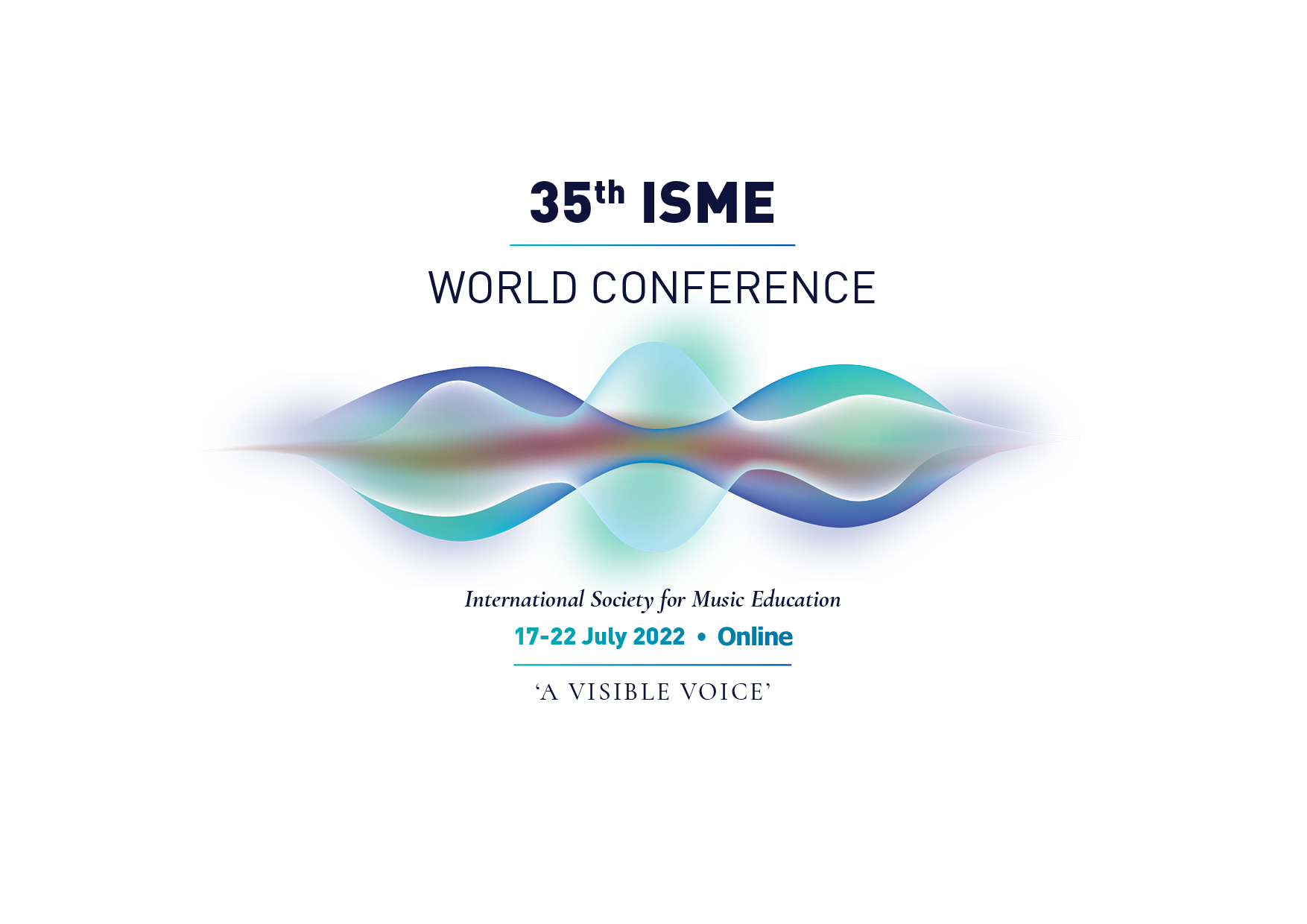 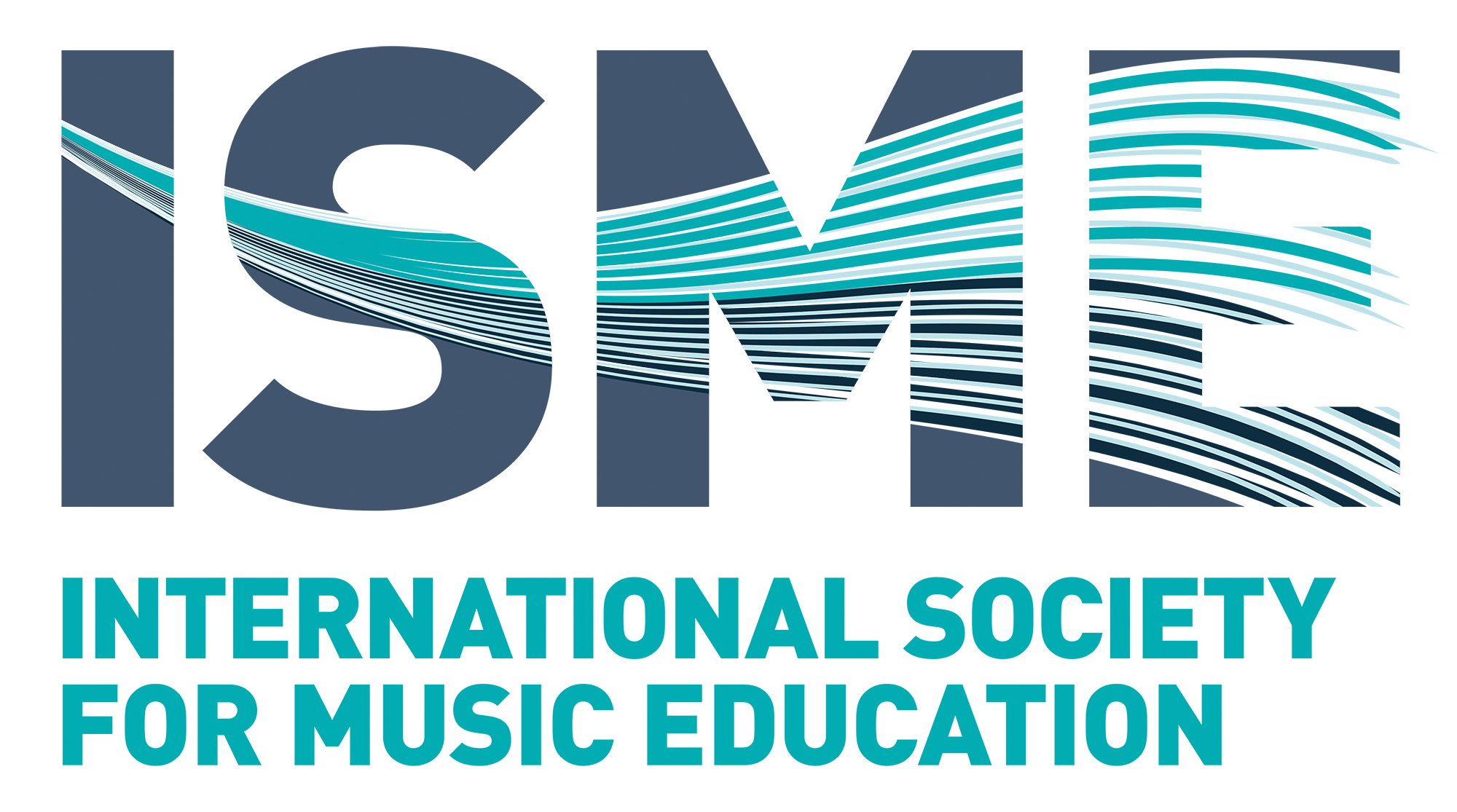 Outcomes:  Effect on performance
When questioned, students responded that they felt the creative task made them more aware of the use of music elements in the pieces they perform and to consider this when practising and performing.
An example of this is the formative assessment of French horn student. She was particularly nervous when playing. She has only performed a solo a couple of times before and was fixated on avoiding errors. Feedback provided to her reminded her to think about the character of the music she was trying to perform and to focus on the elements they had been studying and to try and create an image with them which related to the title of the piece, Scherzo. The result was an immediate improvement in her playing which a significantly more musical presentation which, despite its flaws, had a sense of character and mood.
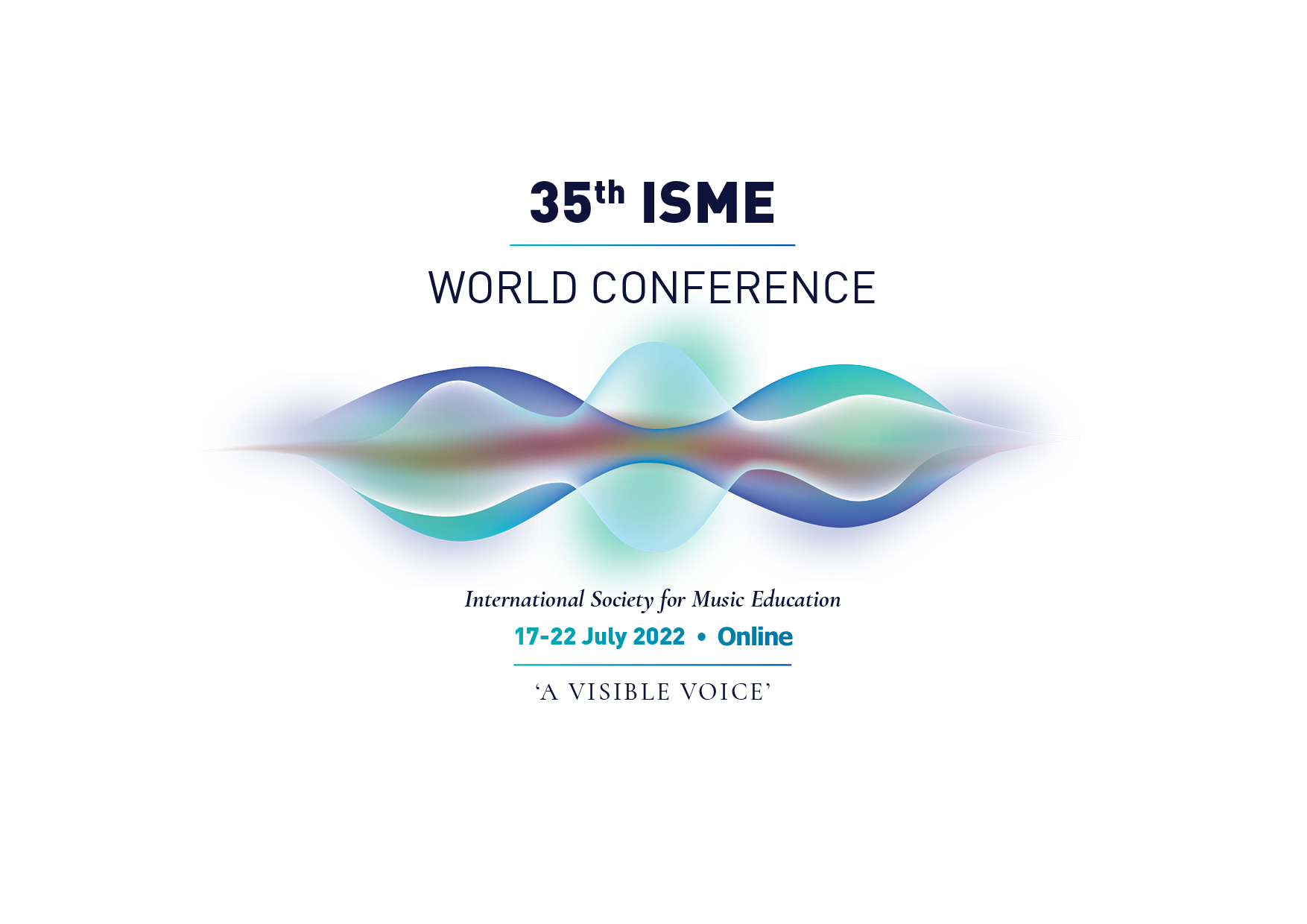 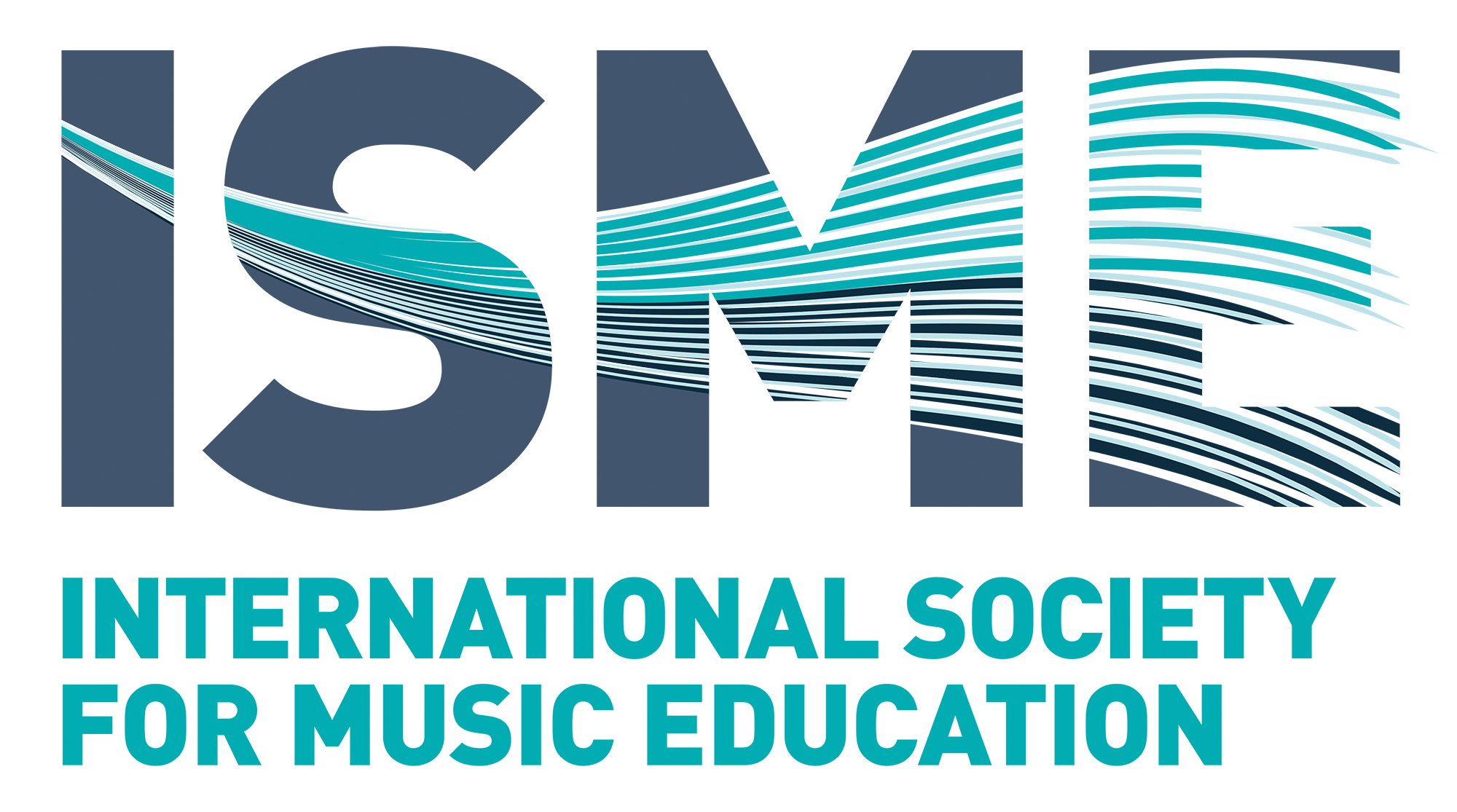 Assessment
Assessment is an important part of the learning process and needs to consist of self-assessment as well as teacher assessment.
Students need to be guided in how to evaluate their piece and how well it ‘works’.
Peer assessment is a useful tool and when students learn how to assess they are able to evaluate each others compositions objectively.
Formative assessment encourages students to continue developing, thinking, and improving their work.
Summative assessment provides further information which can be carried forward to the next task.
It is important to look at the process when assessing, not just the product.
The context statement provides deep insight into the understanding and thought processes of the students.
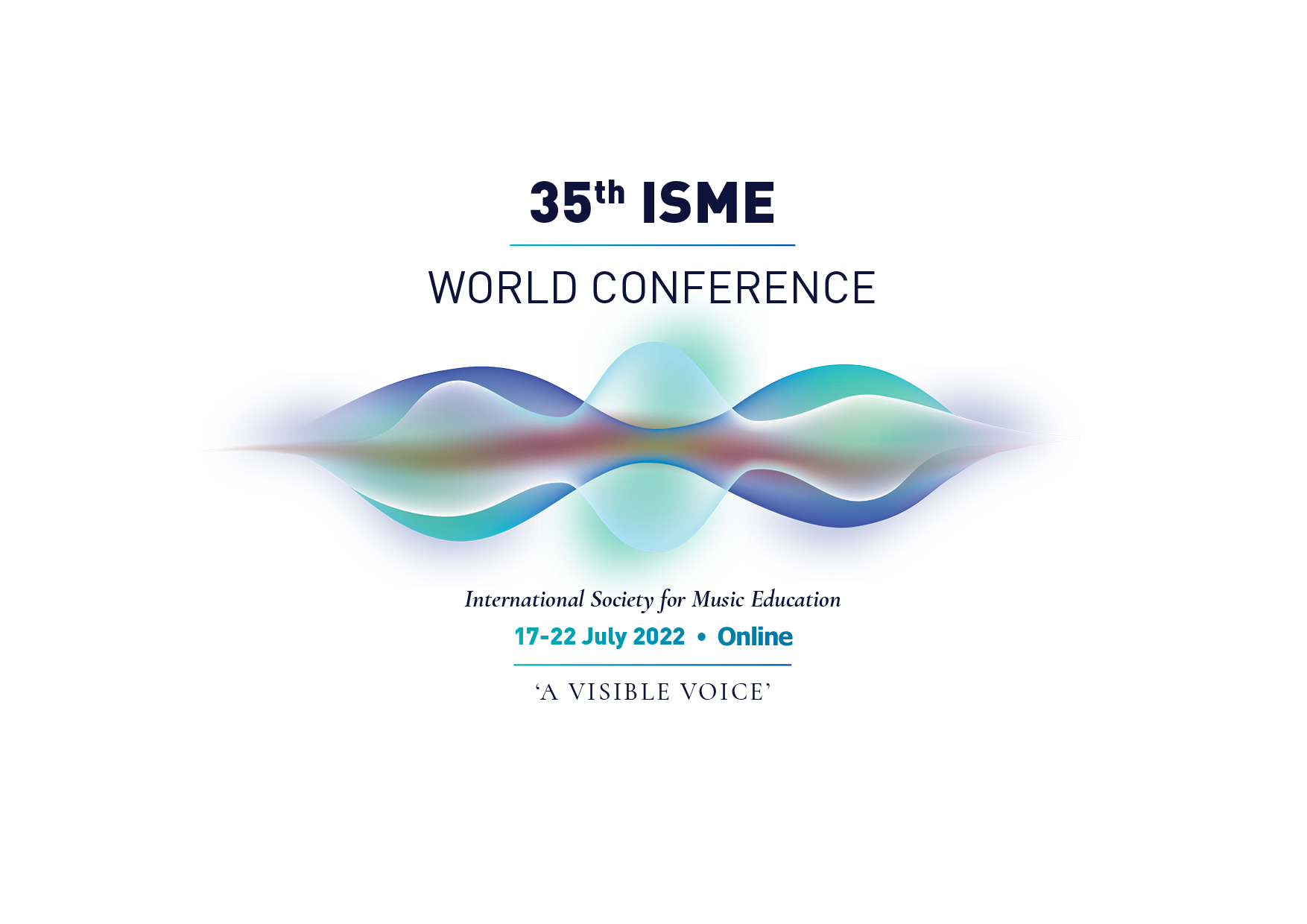 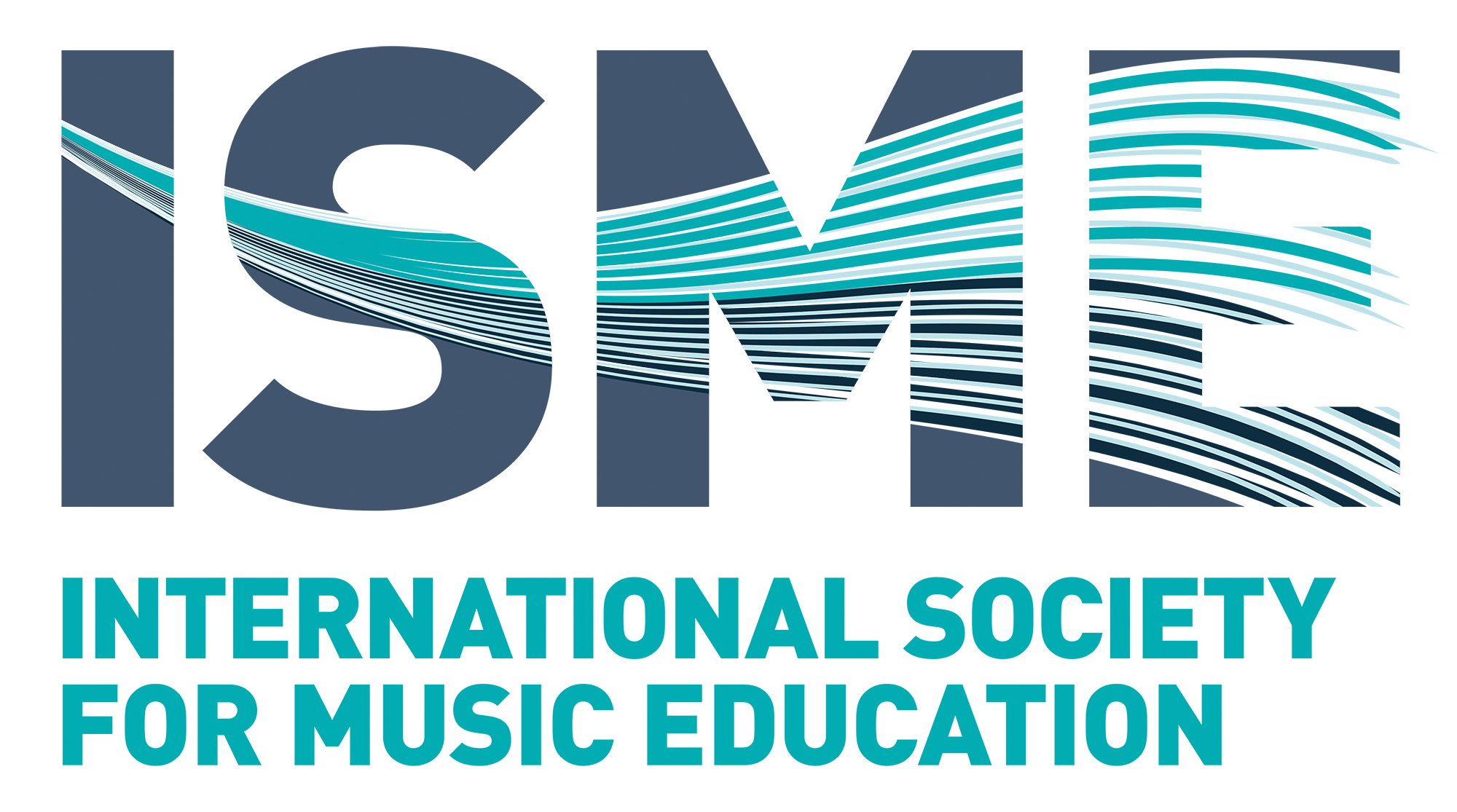 Context: culture and genre
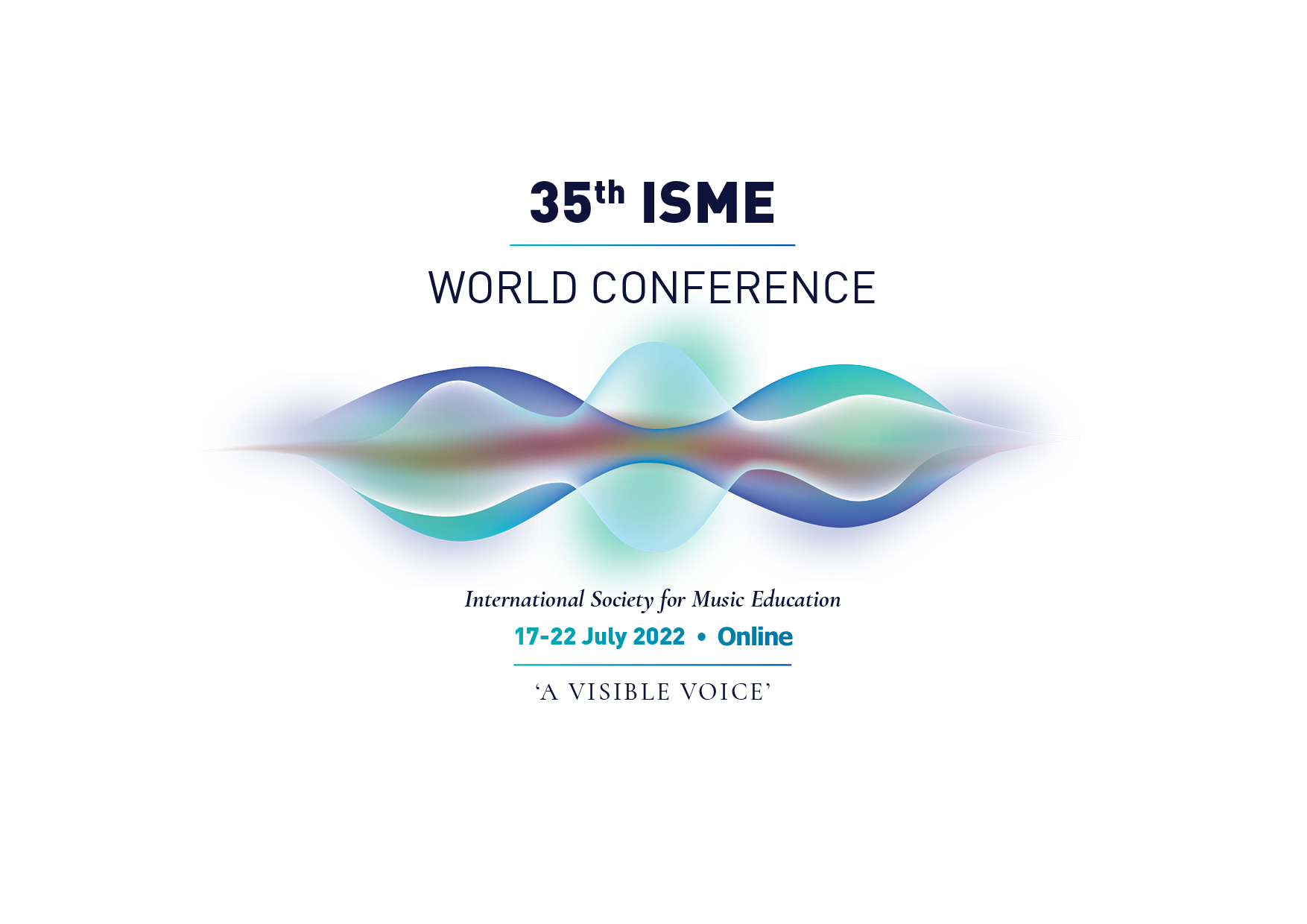 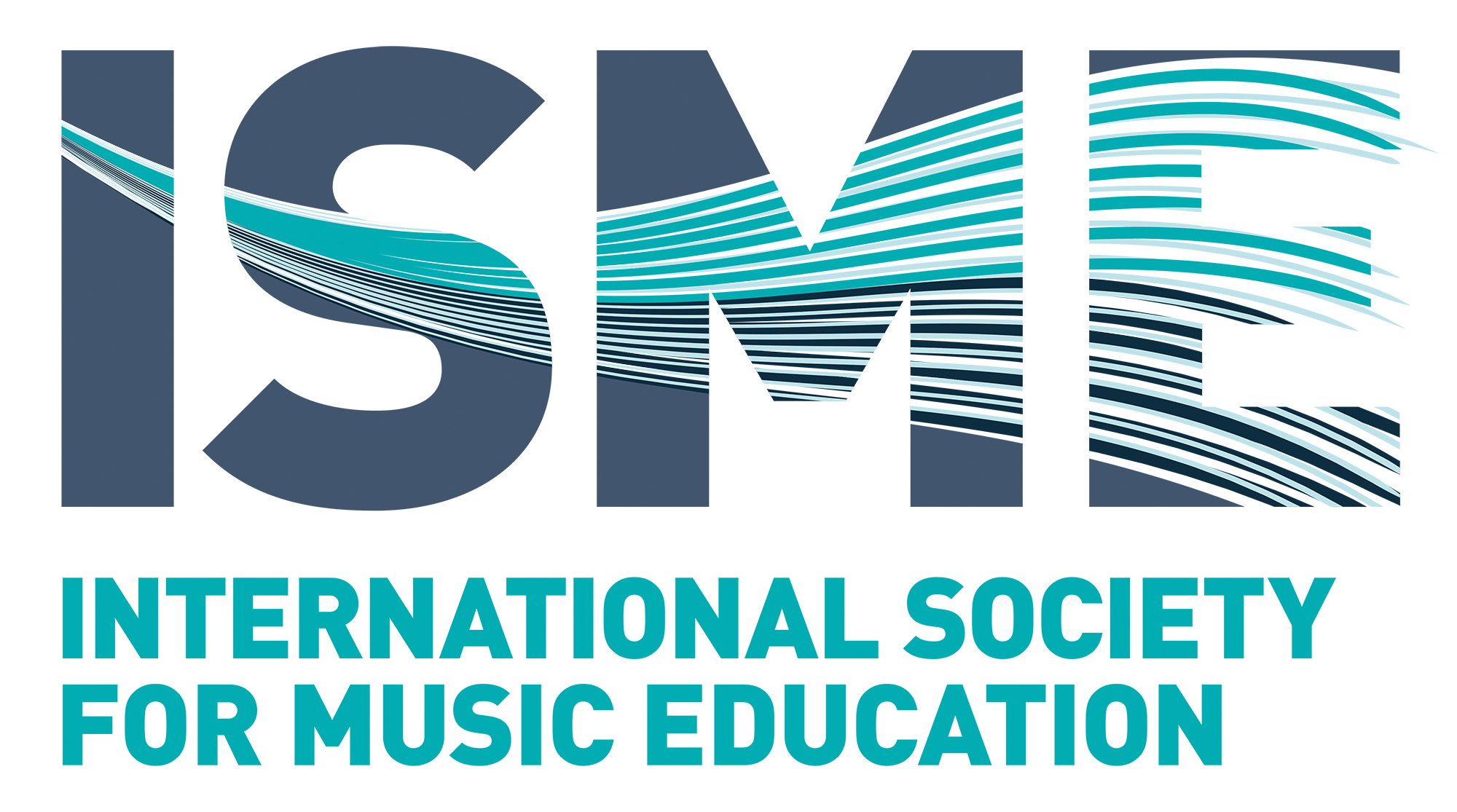 [Speaker Notes: Why these tasks are encouraging students to explore elements other than pitch.
Harmony has dominated Western musical thinking and analysis. We need to be pointed toward the other elements and their effect on musical experience. 
In your culture or genre, there might be a different element to pull the focus away from. Keep that in the back of your mind – how might these principles apply?]
Other Tasks
Water reflection piece –to explore the devices of retrograde and inversion.
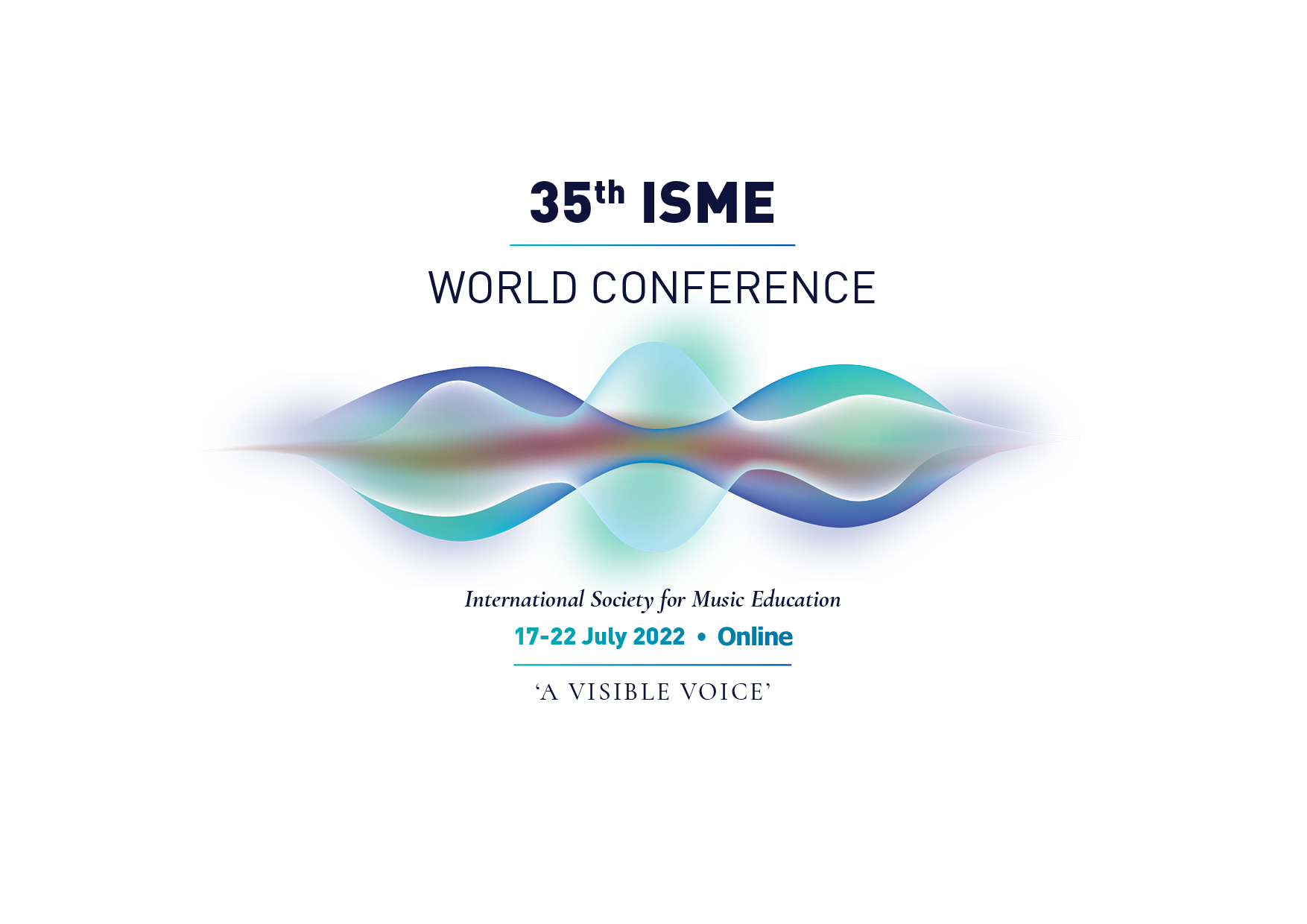 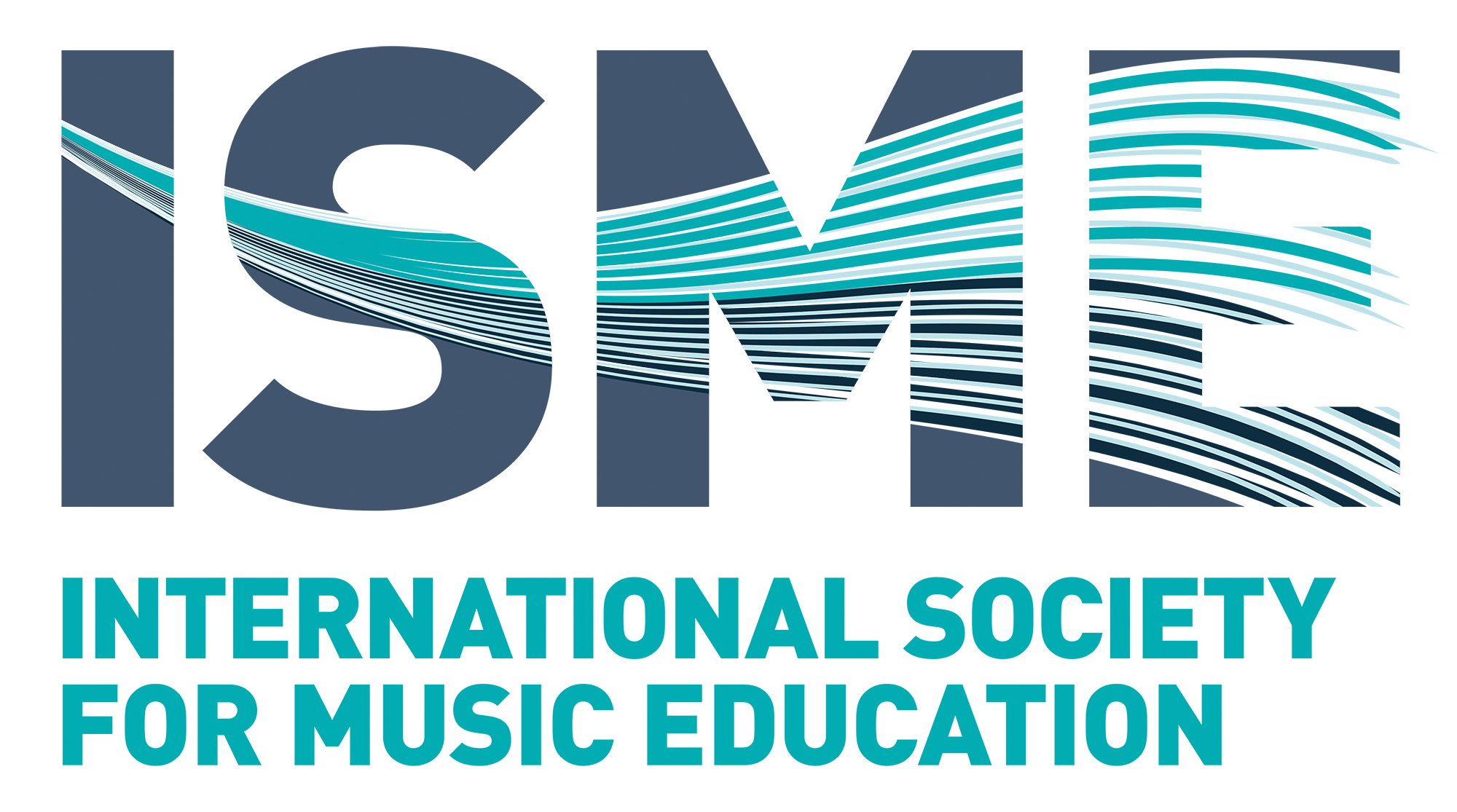 [Speaker Notes: Put links in chat
Task 2 - Reflection piece 
Task 3 - Cereal composition]
Other Tasks
'Cereal’ composition (Alphabet: chromatic scale) Your breakfast.
A  B   C  D  E    F  G  H  I  J    K  L   etc.
A  Bb B  C  C# D  Eb E  F F# G G# etc.
Neutralises pitch 
Improvise-experiment-plan-perform (not necessarily notated)
Roles the instruments can play: bass line, melody, harmony, chords, backing riffs, rhythm
Form requirement: beginning- middle-end
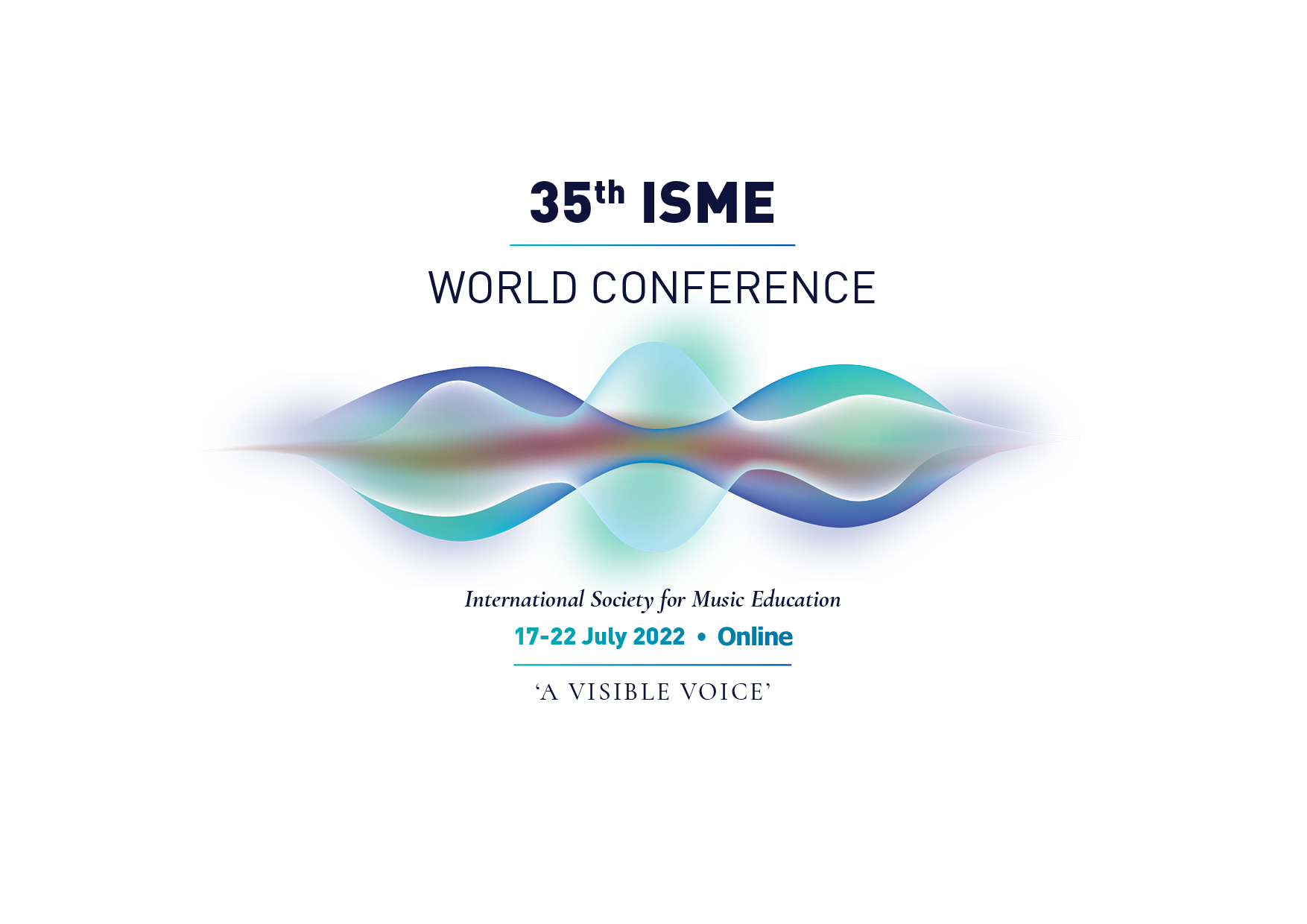 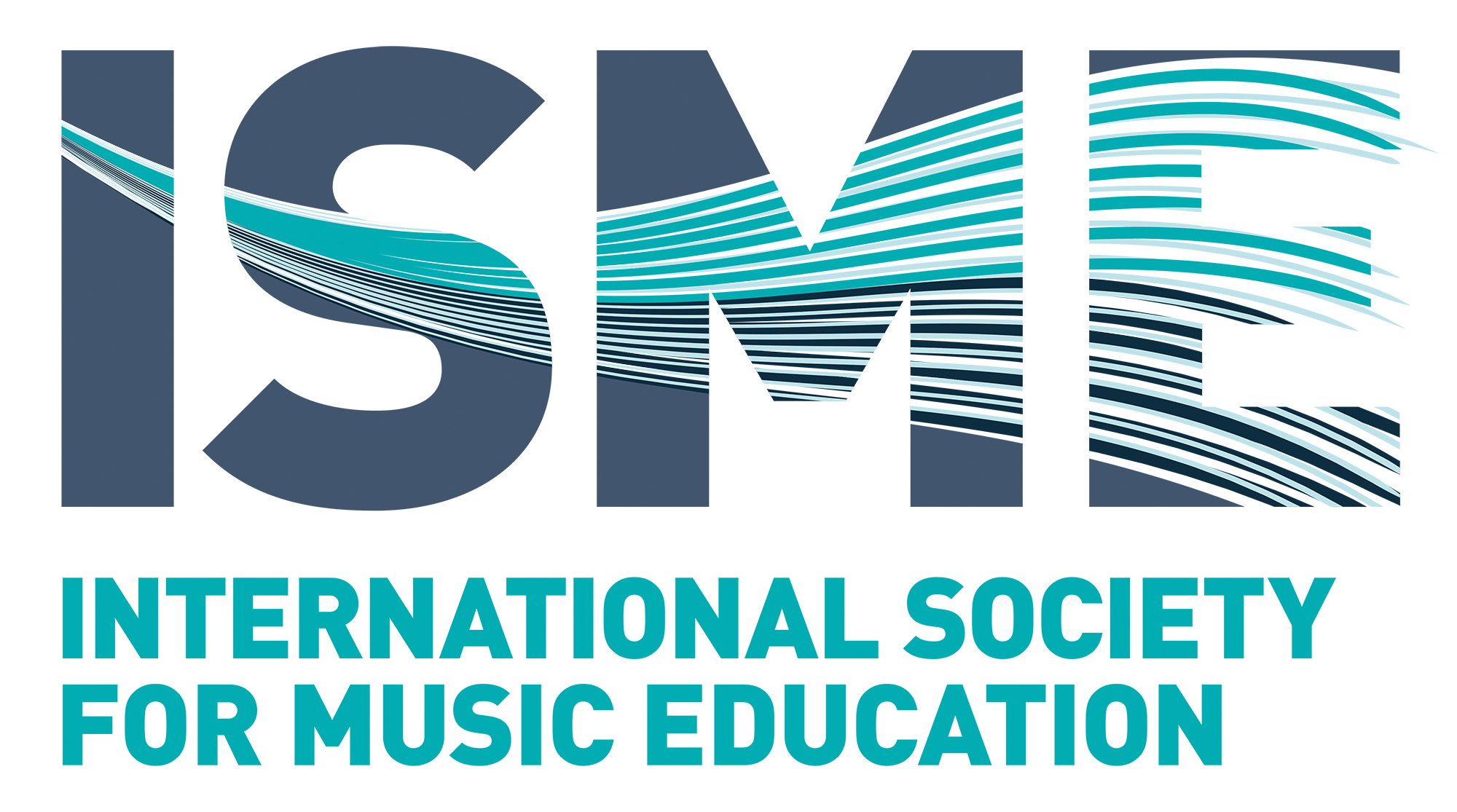 [Speaker Notes: Put links in chat
Task 3 - Cereal composition]
Questions please!